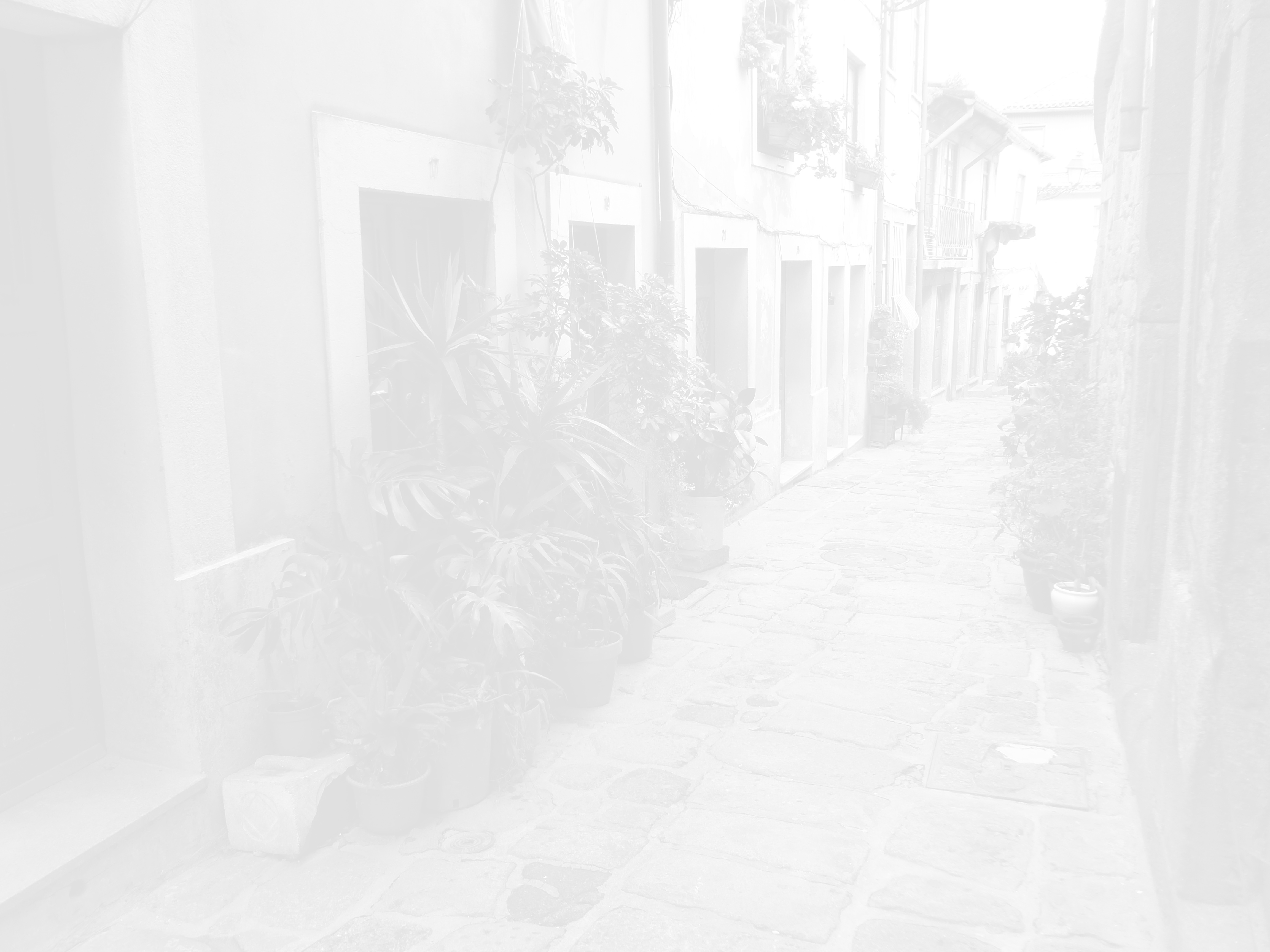 Pistes d’actions sur l’espace public
Se réapproprier l’espace public …

… en jouant, en faisant une pause, en le modifiant, en s’asseyant, en se rencontrant, en s’en occupant, en le décorant, en se promenant, en étant acteur, …
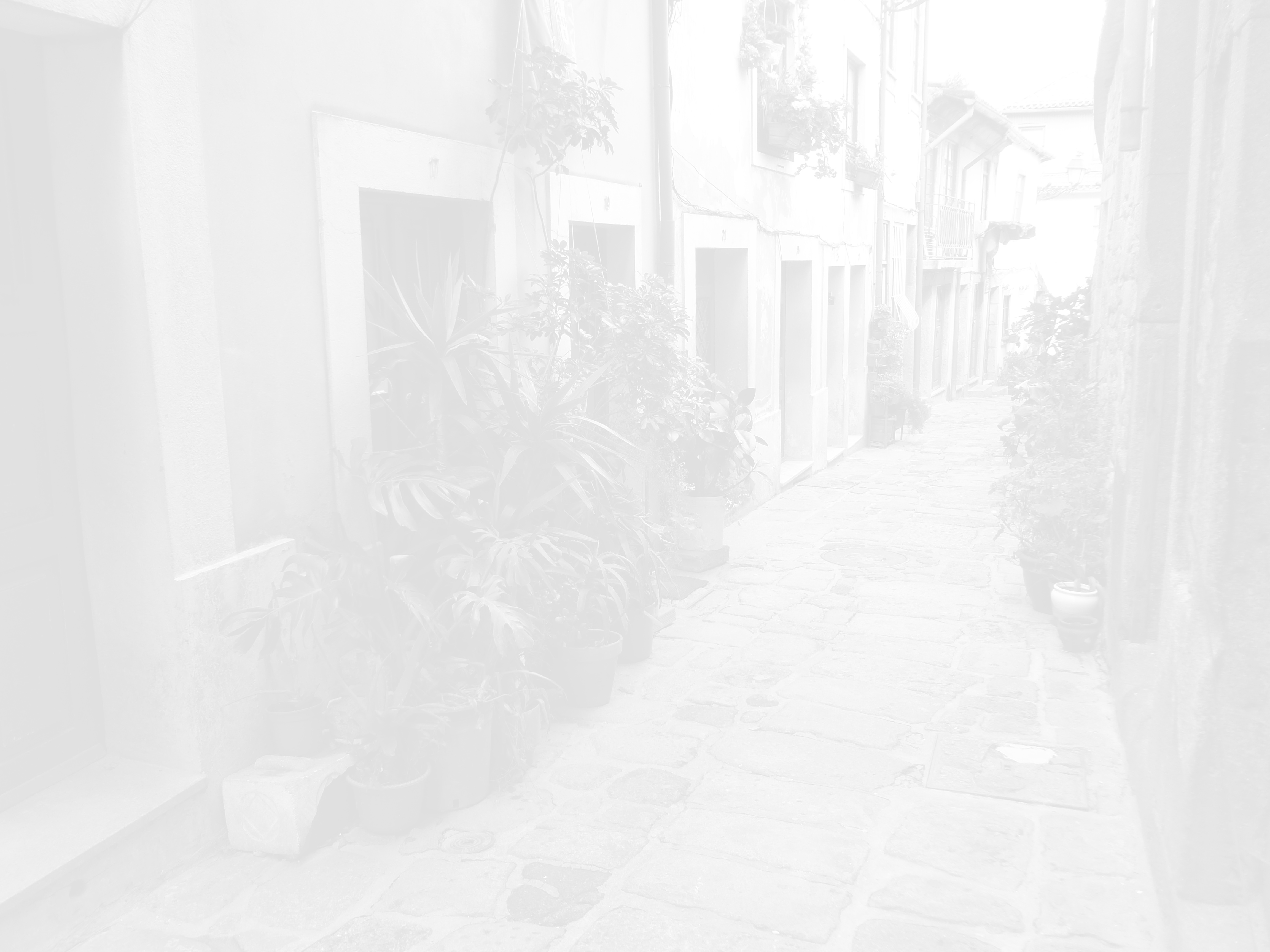 Pistes d’actions sur l’espace public
- Chaises et bancs urbains
    - Mobilier urbain
    - Jeux urbains
    - Signalisation routière
    - Réinvestir les parkings
    - Parcs
    - Appropriation de la rue
    - Place urbaine
    - Décoration urbaine
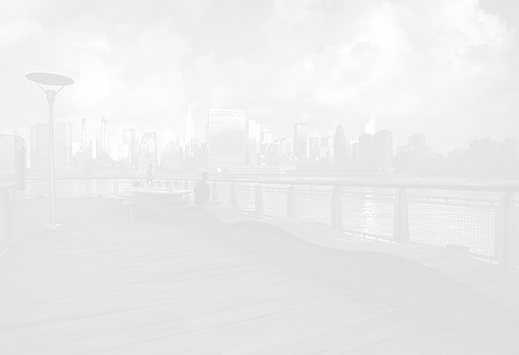 Chaises et bancs urbains
S’asseoir
Se coucher
Se détendre
Se rencontrer
Jouer
Modifier l’espace public
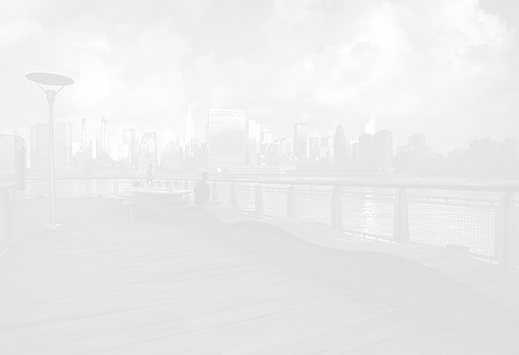 Chaises et bancs urbains
Chaise-hamac urbaine, en chambres à air de vélo
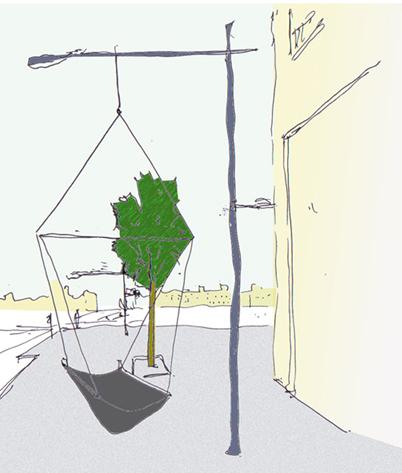 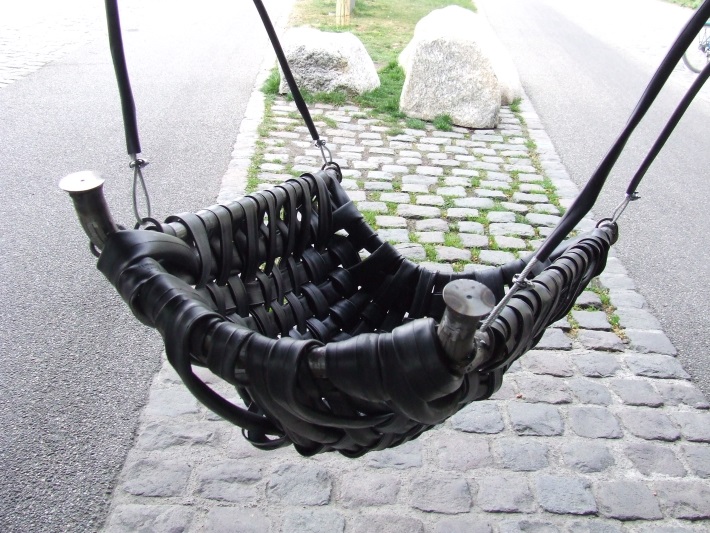 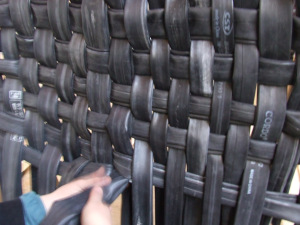 par Julie Bernard et Amélie Feugnet, Lyon, site web
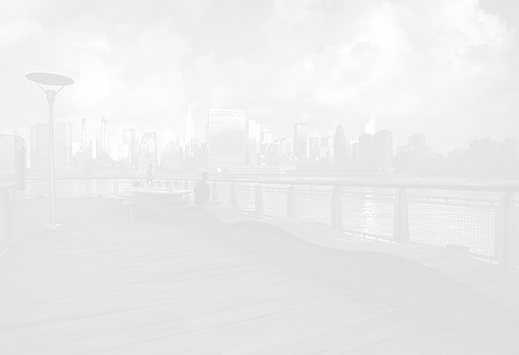 Chaises et bancs urbains
Chaise-hamac urbaine, en chambres à air de vélo
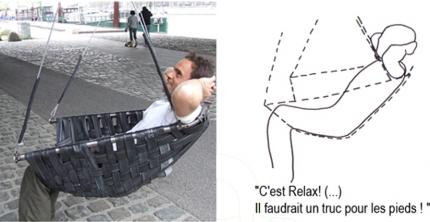 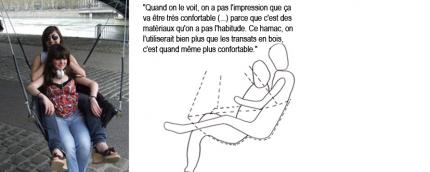 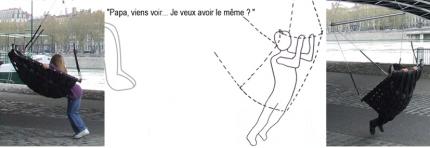 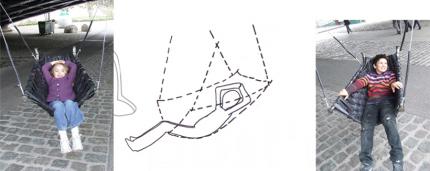 par Julie Bernard et Amélie Feugnet, Lyon, site web
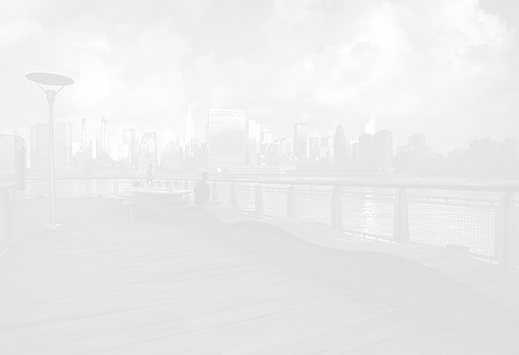 Chaises et bancs urbains
Chaise-hamac urbaine, en chambres à air de vélo
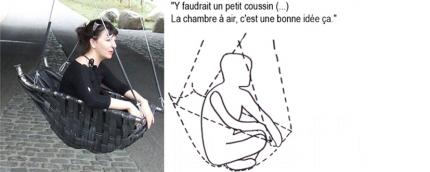 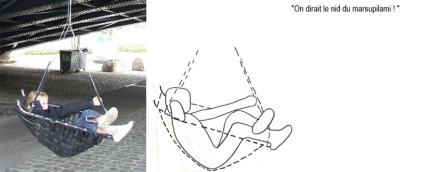 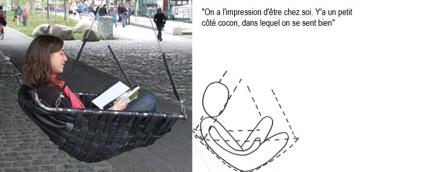 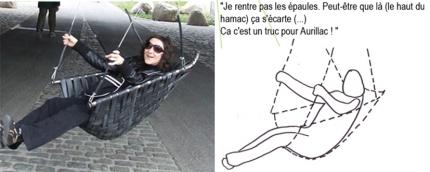 par Julie Bernard et Amélie Feugnet, Lyon, site web
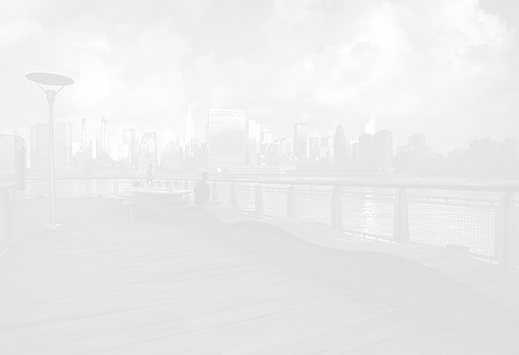 Chaises et bancs urbains
Chaise-longue à deux
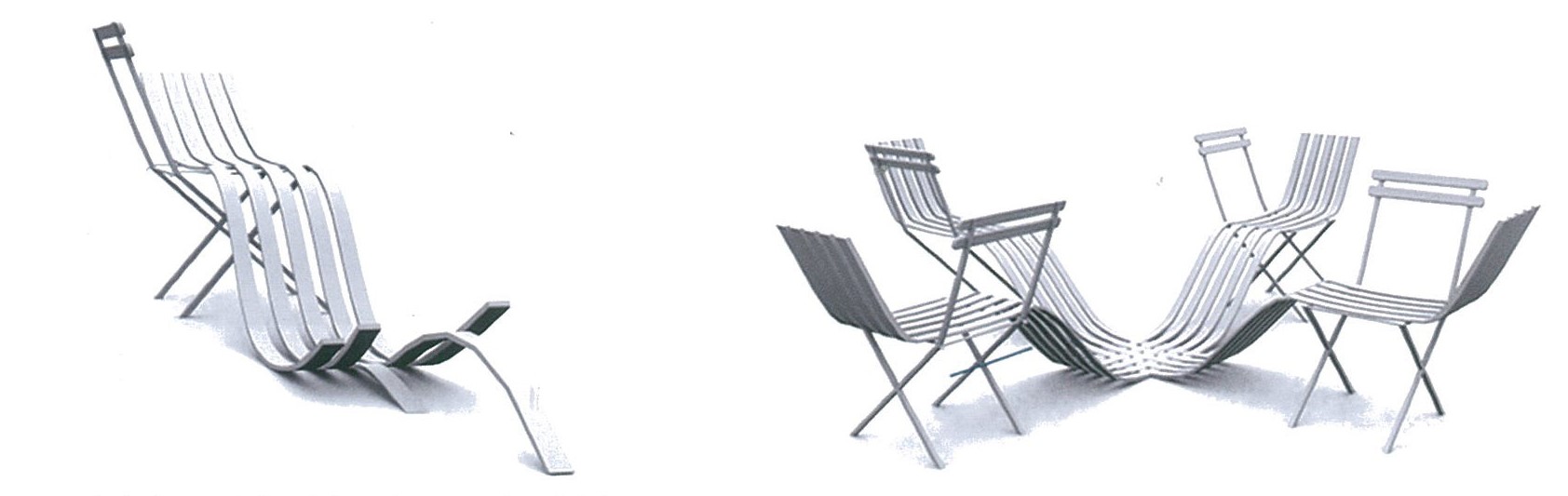 par Springtime
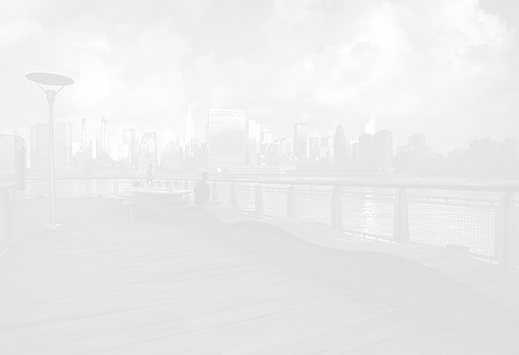 Chaises et bancs urbains
Rétraction
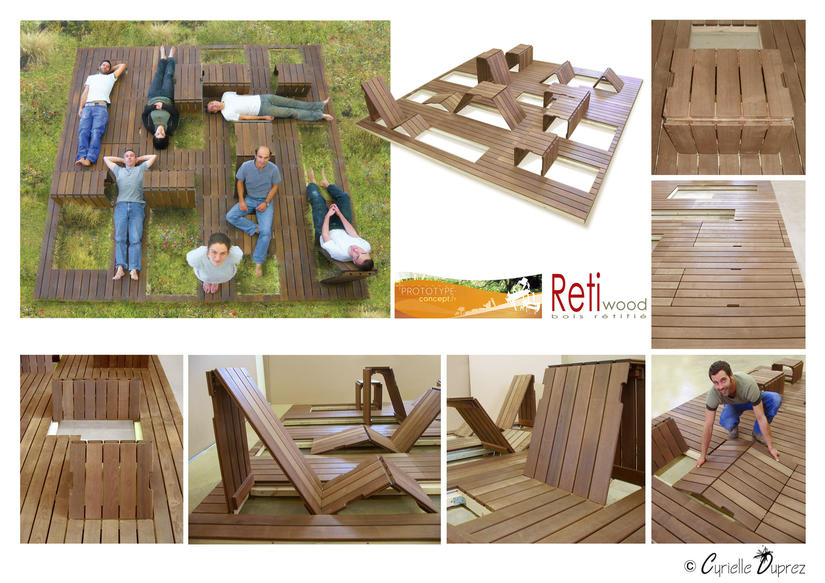 par Cyrielle Duprez, Biennale  internationale du Design de St-Etienne, 2008, site web
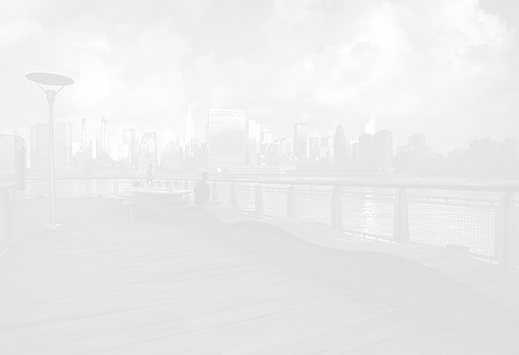 Chaises et bancs urbains
Rolling through space and time
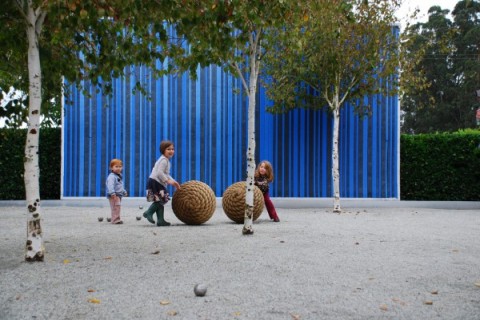 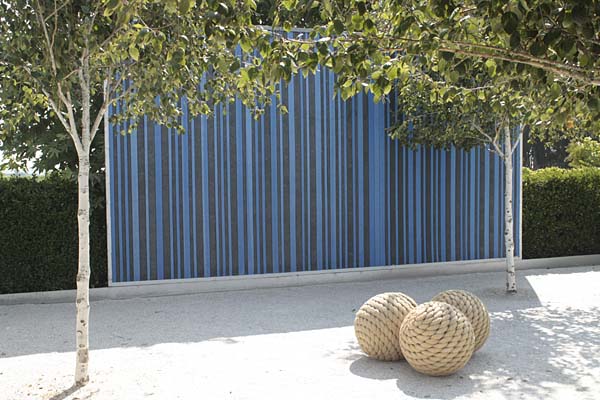 par Topher Delaney, San Francisco
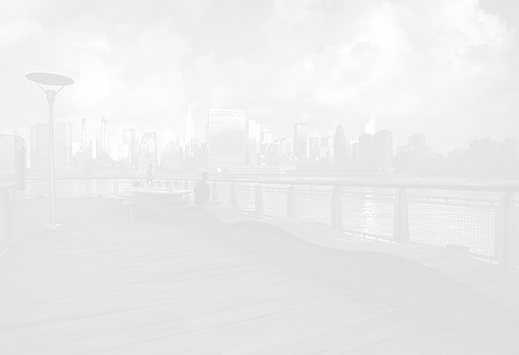 Chaises et bancs urbains
Gantry Plaza State Park
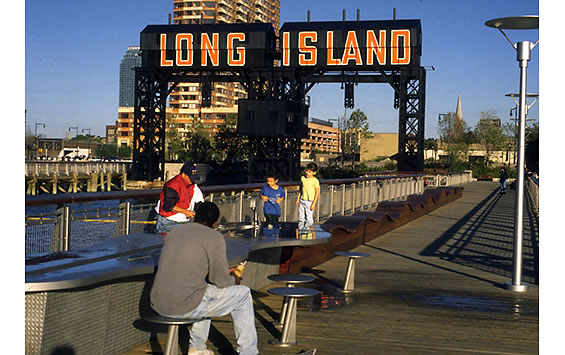 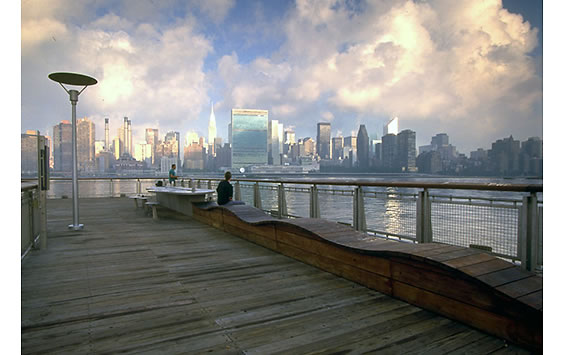 par Thomas Balsey Associates, New York, site web
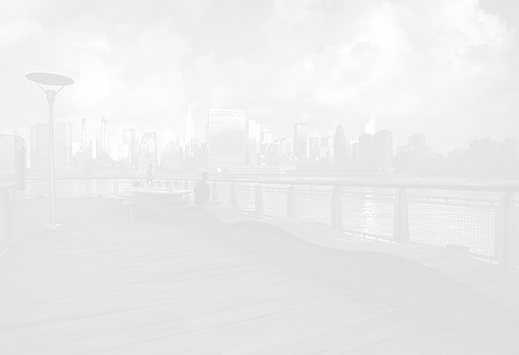 Chaises et bancs urbains
Urban Seat
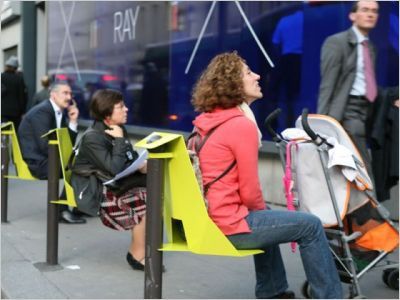 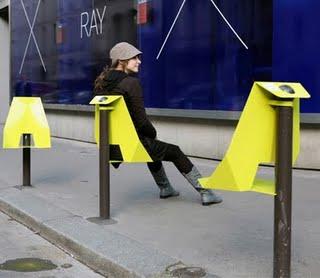 par Damien Gires, Paris, site web
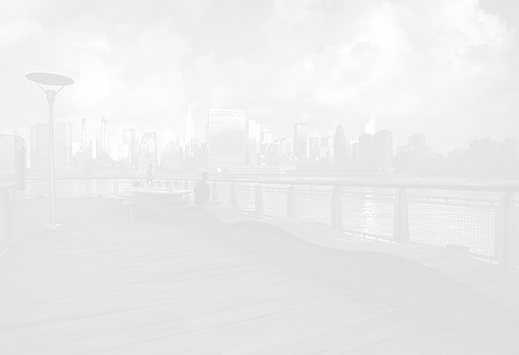 Chaises et bancs urbains
Dymaxion Sleep
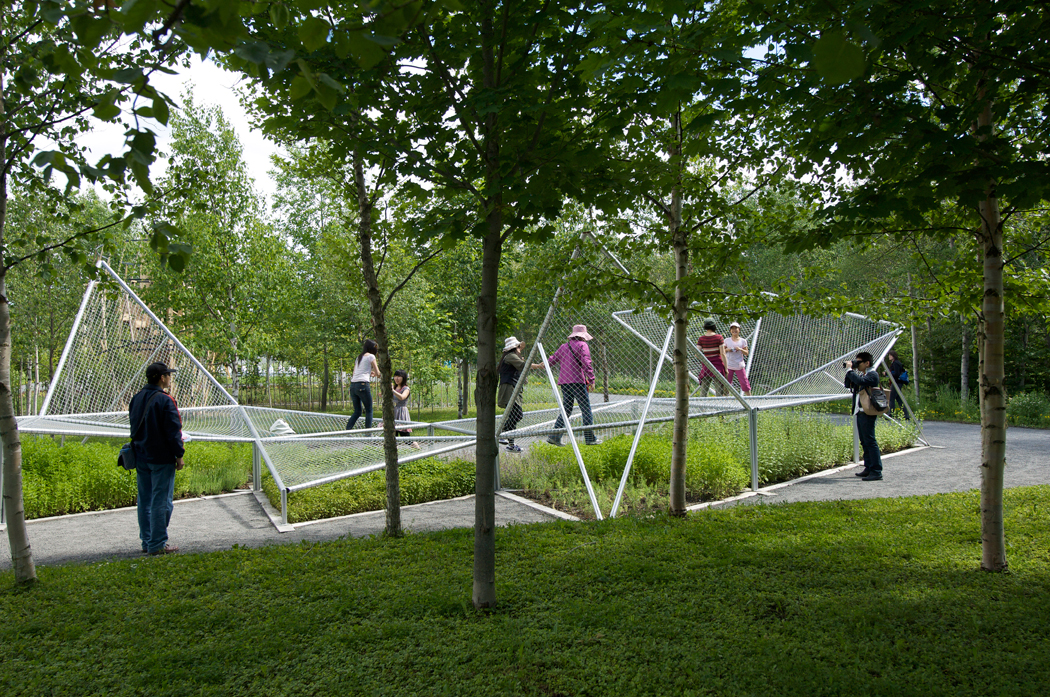 par Jane Hutton et Adrian Blackwell, Metis Garden Festival 2009-2011, Canada, site web
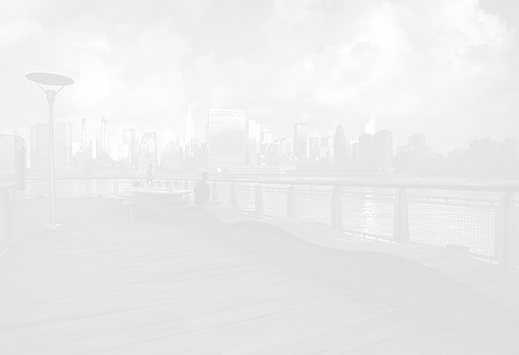 Chaises et bancs urbains
Dymaxion Sleep
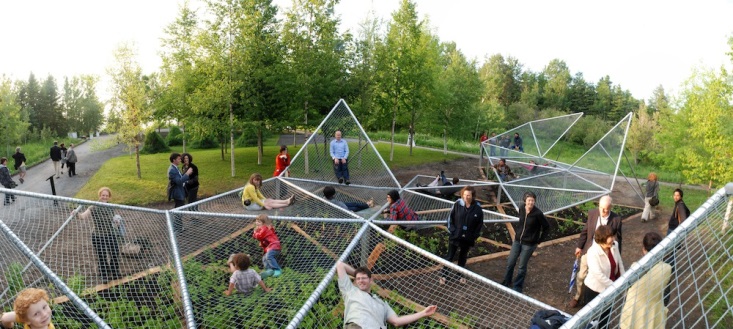 par Jane Hutton et Adrian Blackwell, Metis Garden Festival 2009-2011, Canada, site web
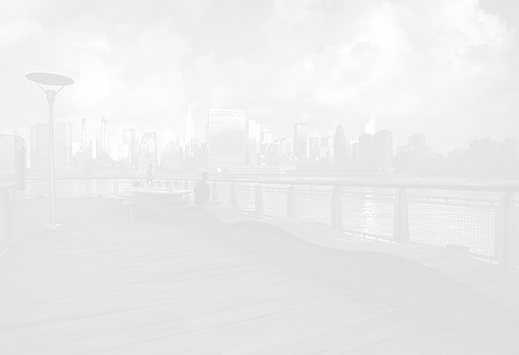 Chaises et bancs urbains
Dymaxion Sleep
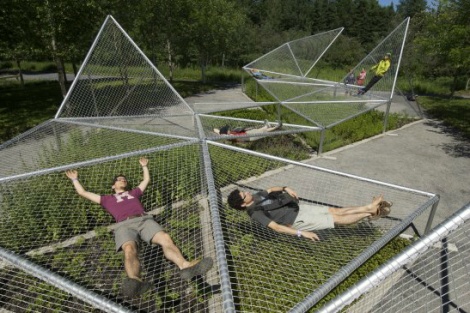 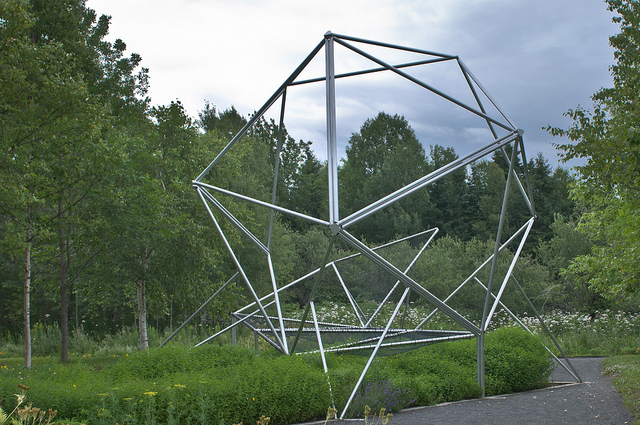 par Jane Hutton et Adrian Blackwell, Metis Garden Festival 2009-2011, Canada, site web
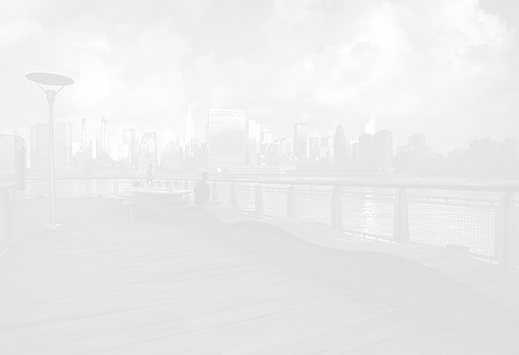 Chaises et bancs urbains
Rolling Bench
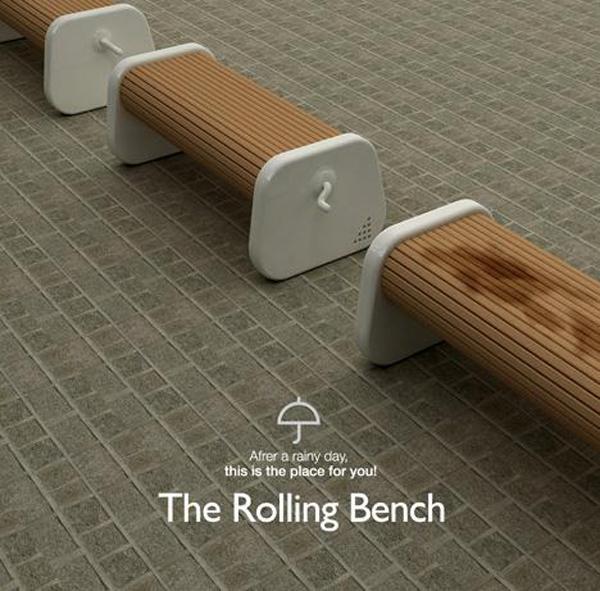 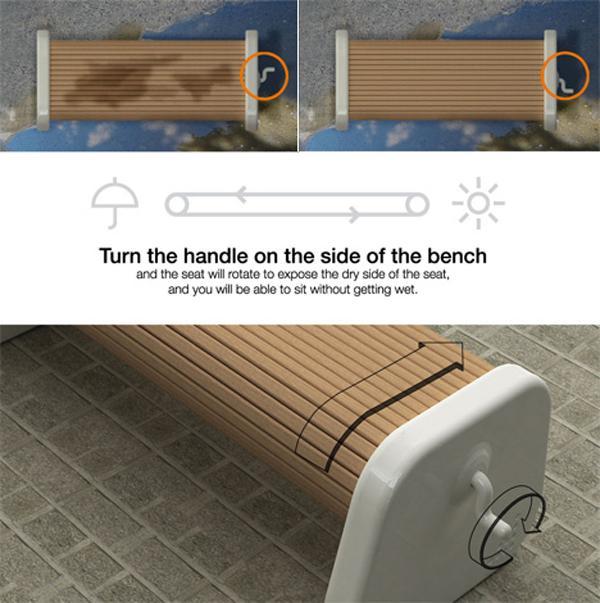 par Sungwoo Park
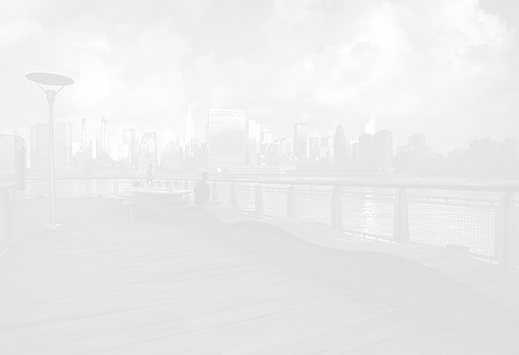 Chaises et bancs urbains
Loop Bench
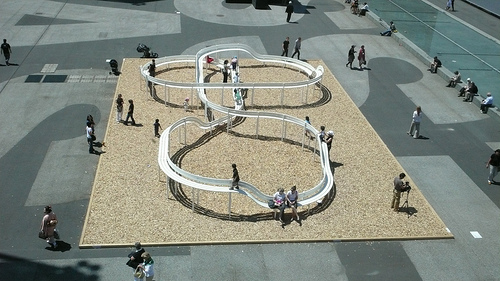 par Jeppe Hein, Biennale Internationale de Liverpool (2006), Art Bâle (2009), site web
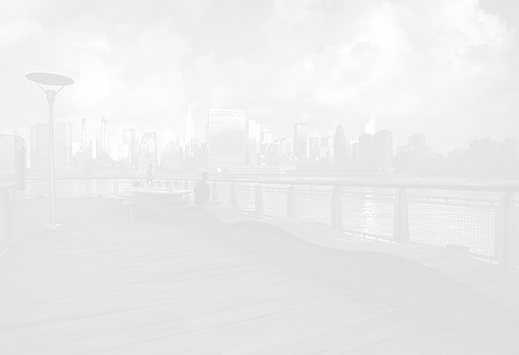 Chaises et bancs urbains
Loop Bench
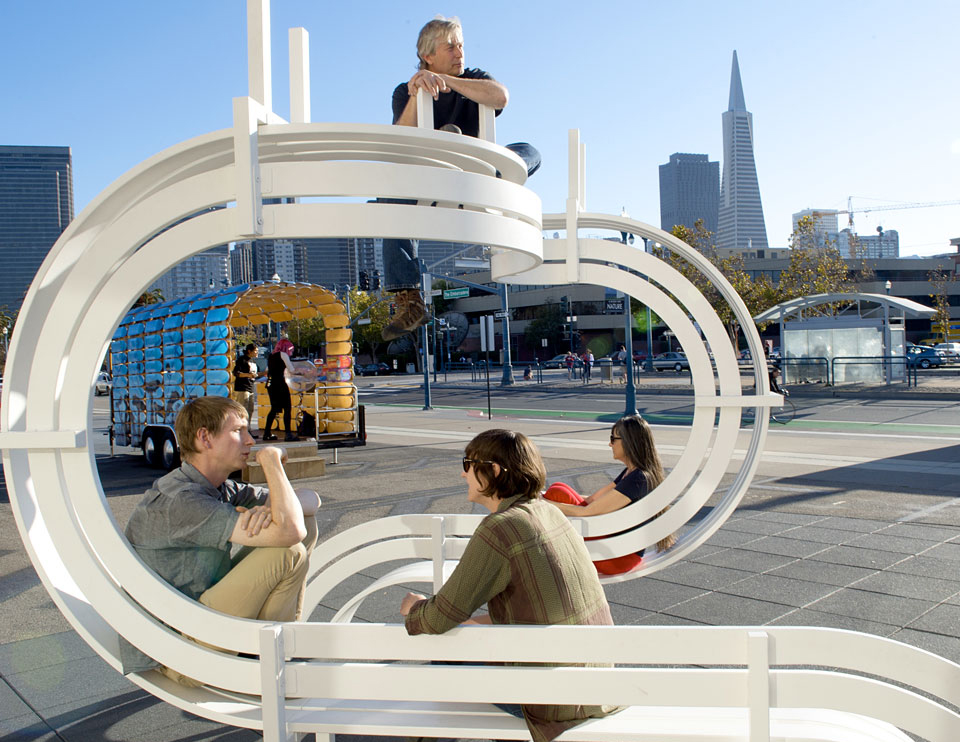 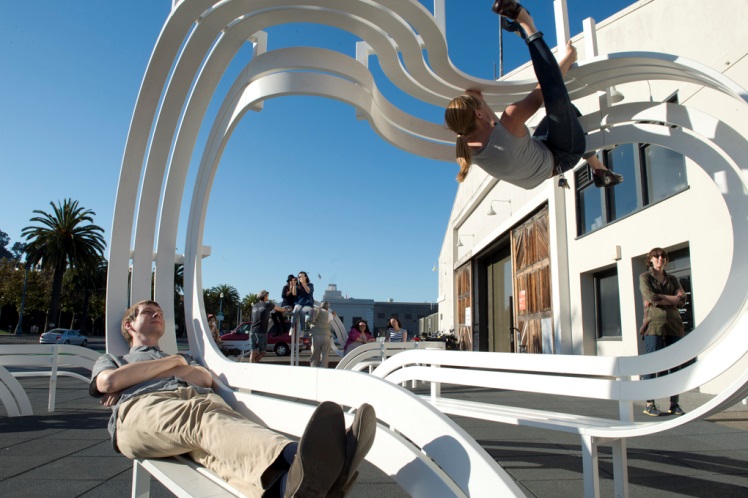 par Jeppe Hein, Biennale Internationale de Liverpool (2006), Art Bâle (2009), site web
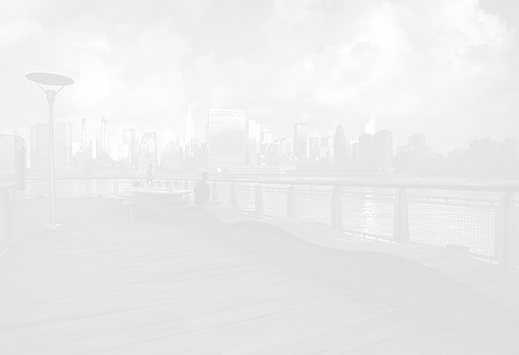 Chaises et bancs urbains
Loop Bench
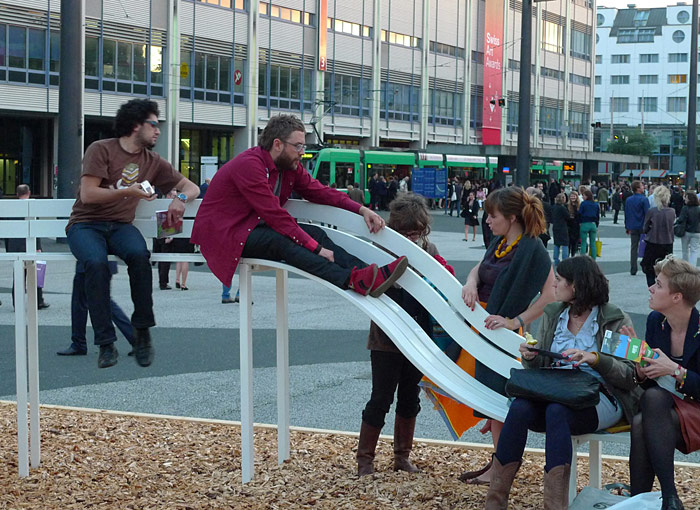 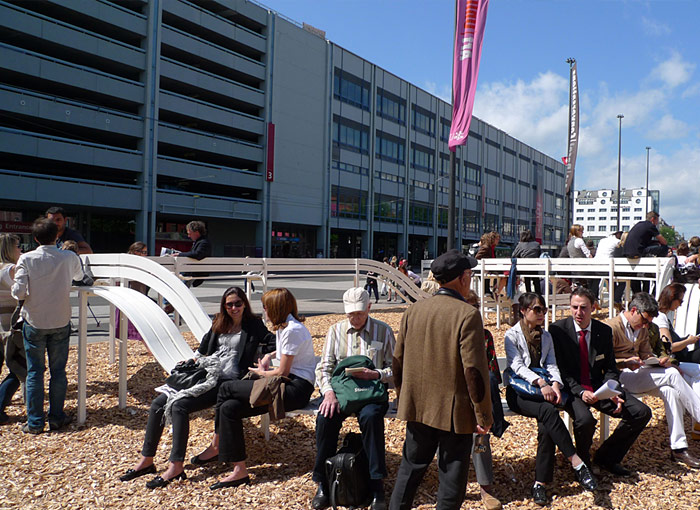 par Jeppe Hein, Biennale Internationale de Liverpool (2006), Art Bâle (2009), site web
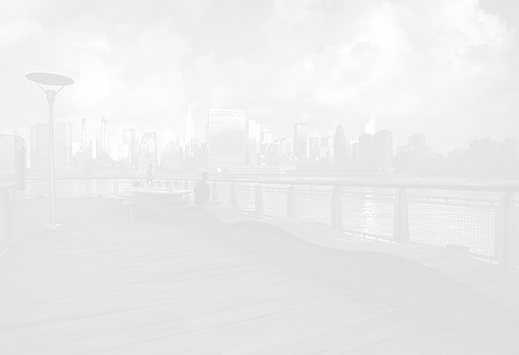 Chaises et bancs urbains
Loop Bench
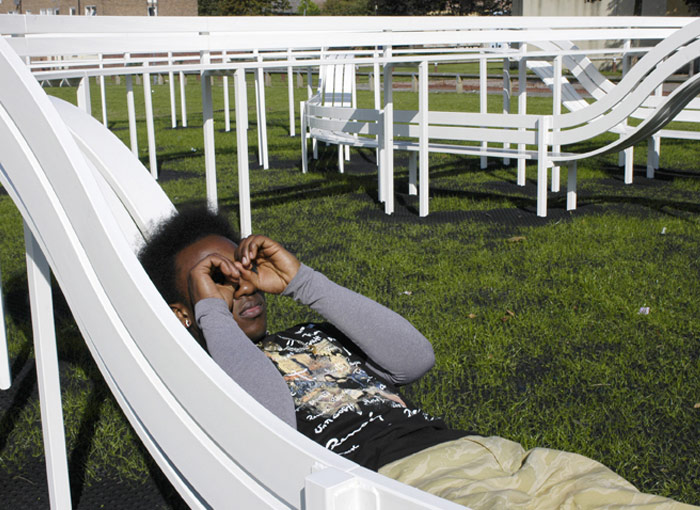 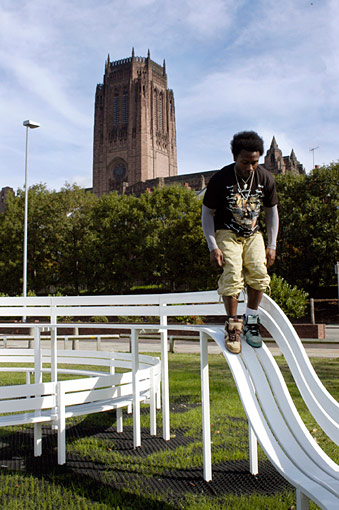 par Jeppe Hein, Biennale Internationale de Liverpool (2006), Art Bâle (2009), site web
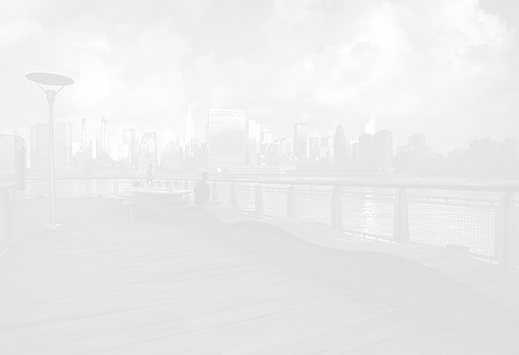 Chaises et bancs urbains
3.6 détente solaire
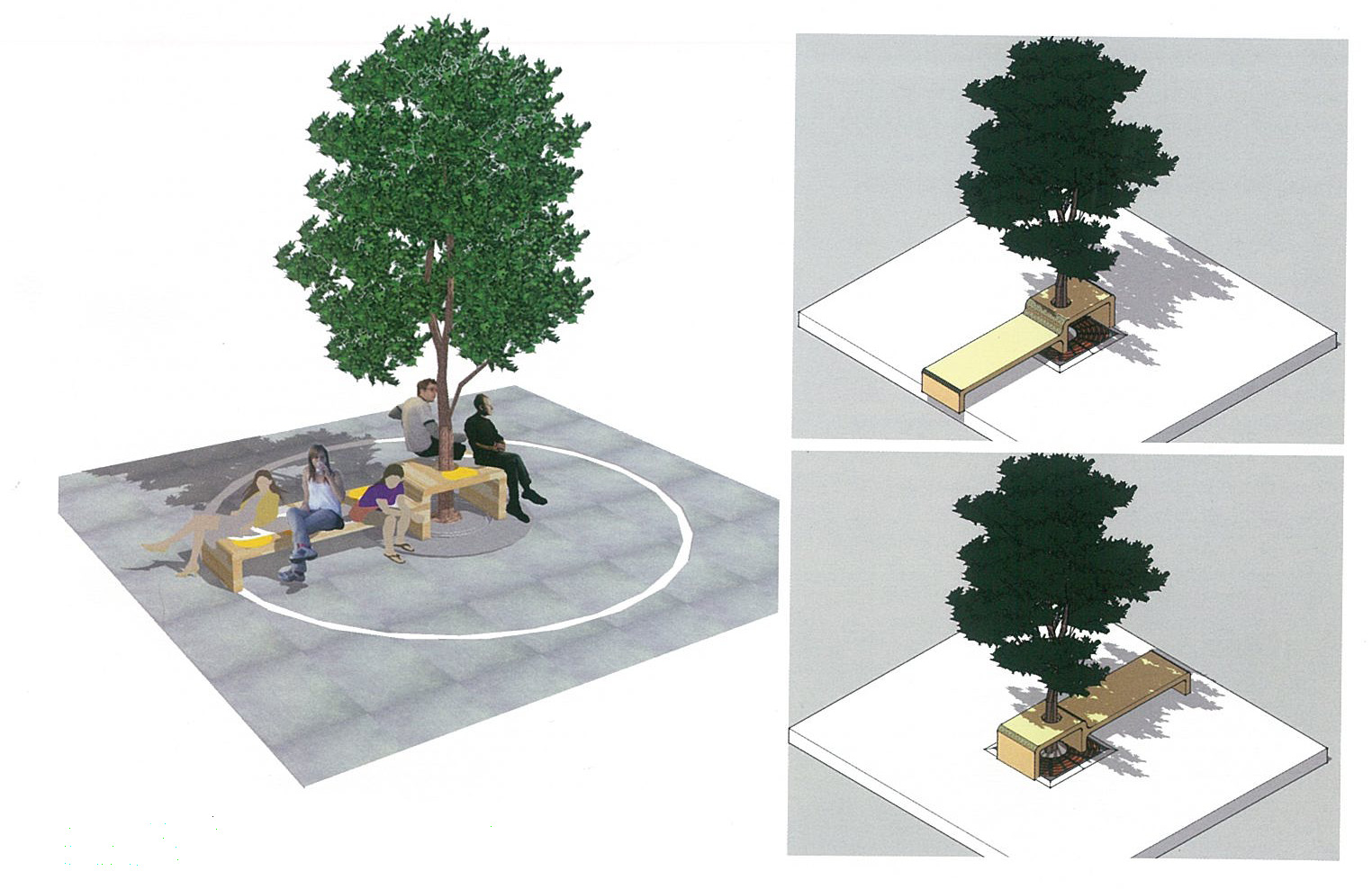 par Stéphane Dréville, Rennes
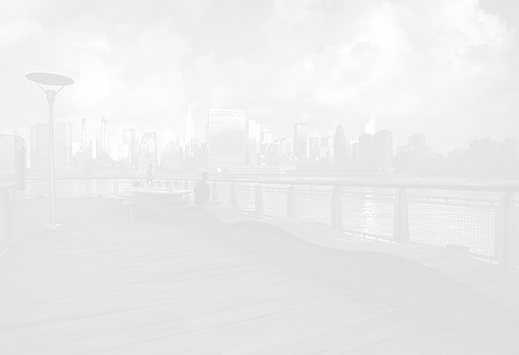 Chaises et bancs urbains
Mobile Puzzle
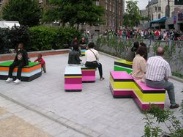 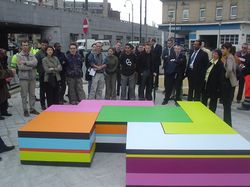 par KOMPLOT, Bruxelles, site web
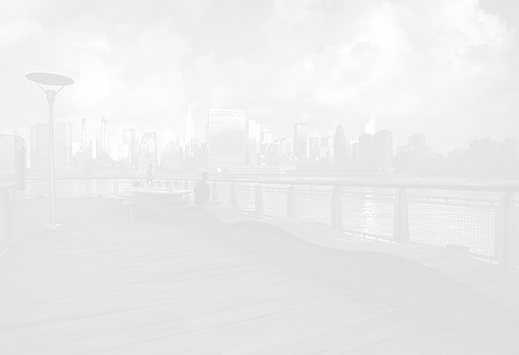 Chaises et bancs urbains
Banc en tronc d’arbre
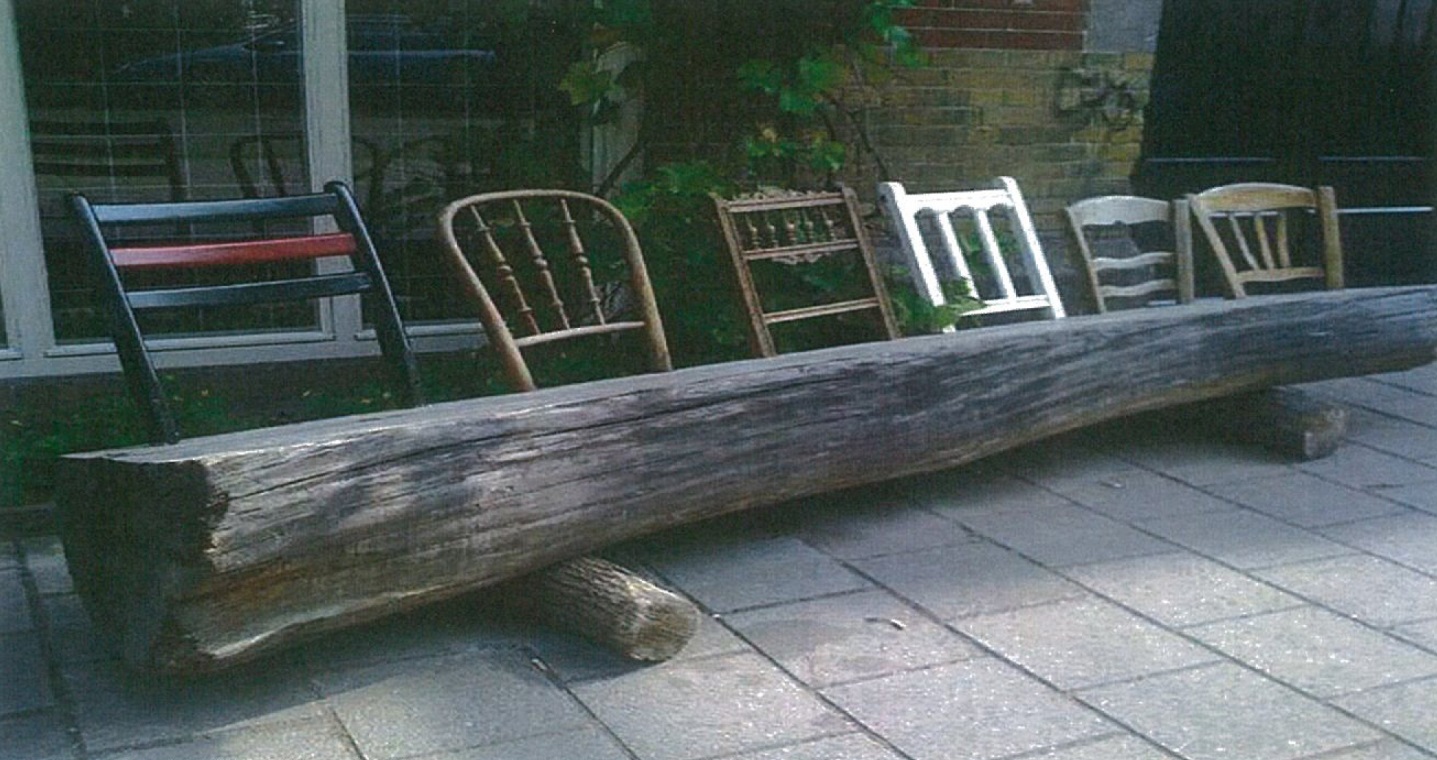 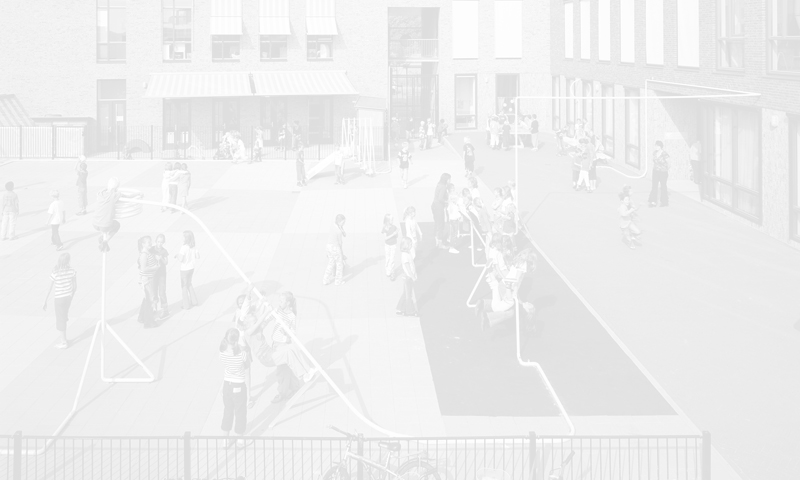 Mobilier urbain
S’arrêter
Grimper
S’asseoir
Ranger son vélo
Jouer
Modifier l’espace public
Décorer l’espace public
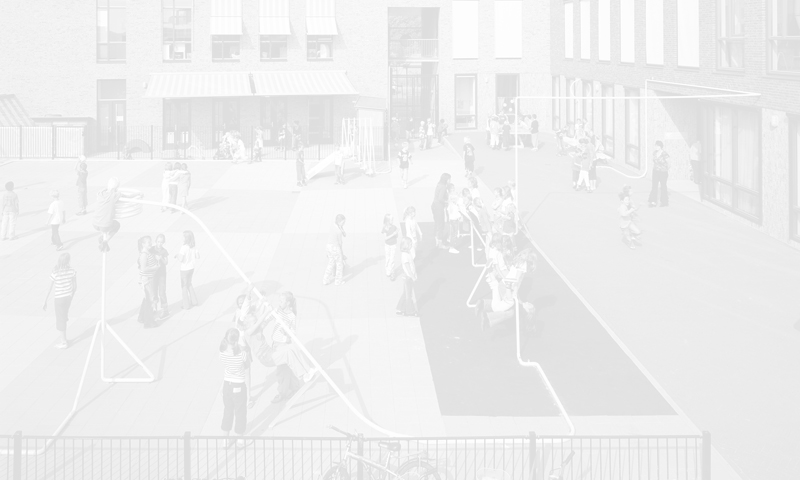 Mobilier urbain
Urban Terrasse
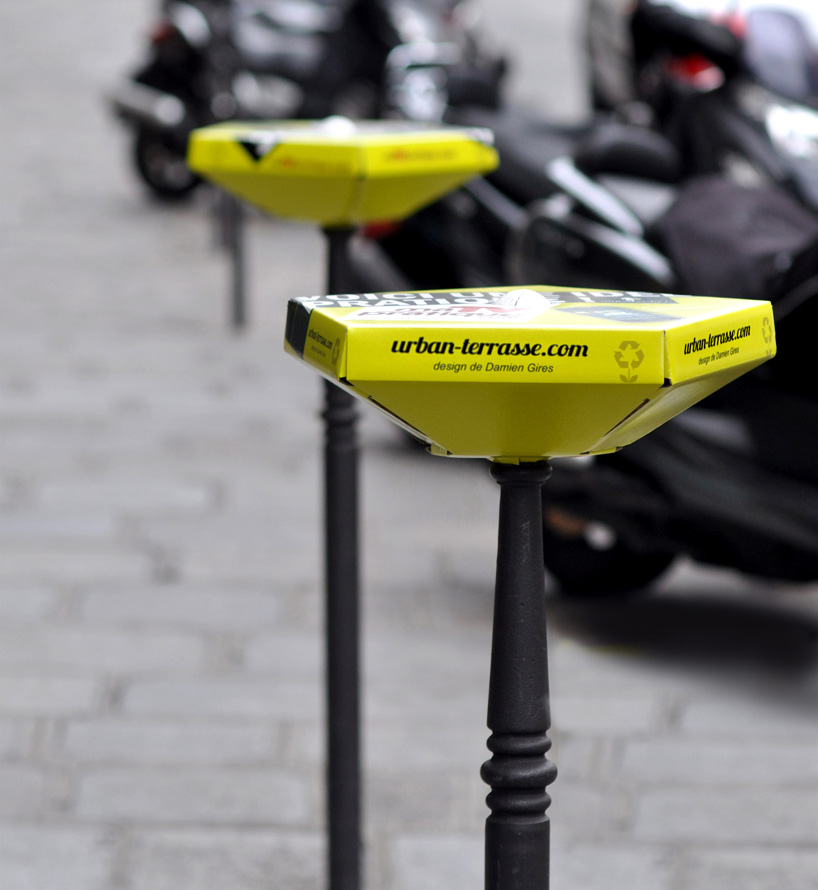 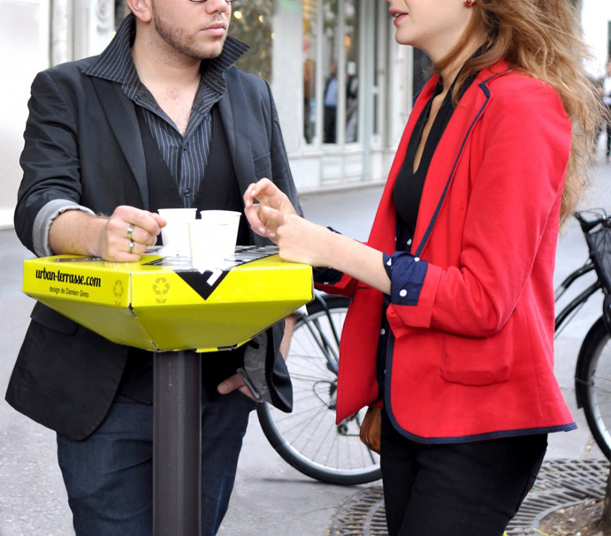 par Damien Gires, Paris, site web
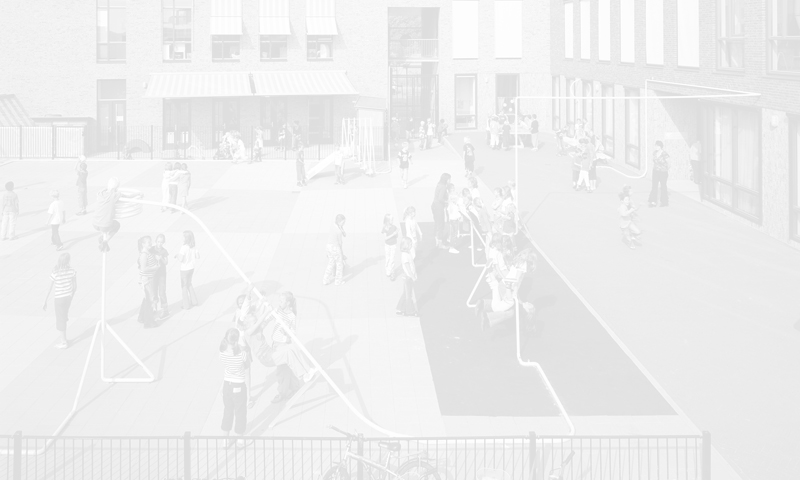 Mobilier urbain
Urban Terrasse
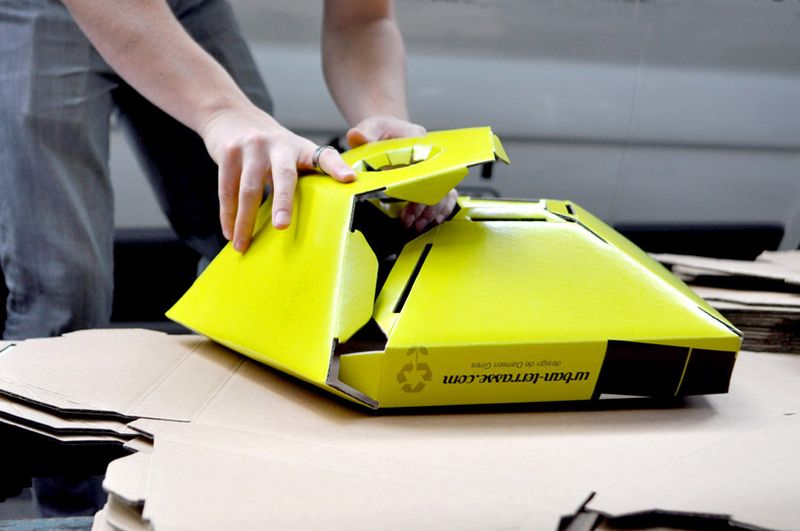 par Damien Gires, Paris, site web
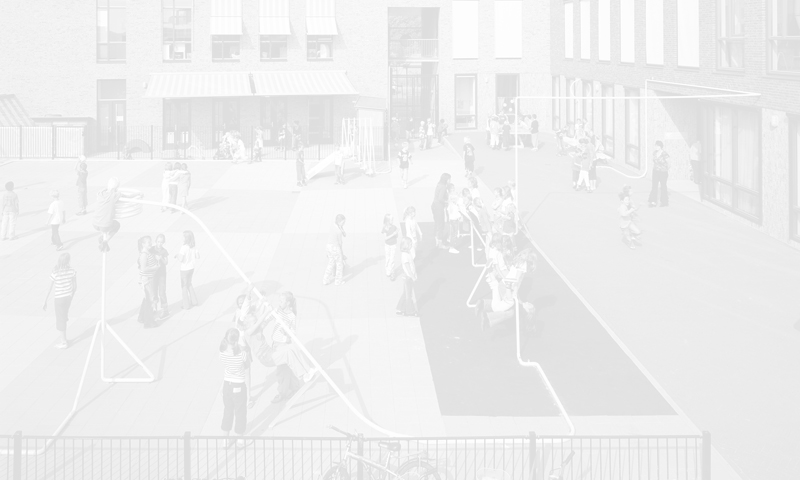 Mobilier urbain
Parc Jean-Baptiste Lebas
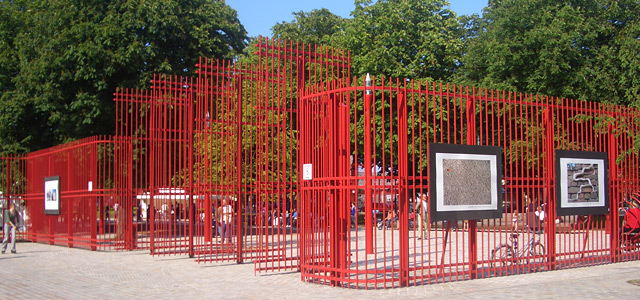 par Julie Bernard et Amélie Feugnet, Lyon
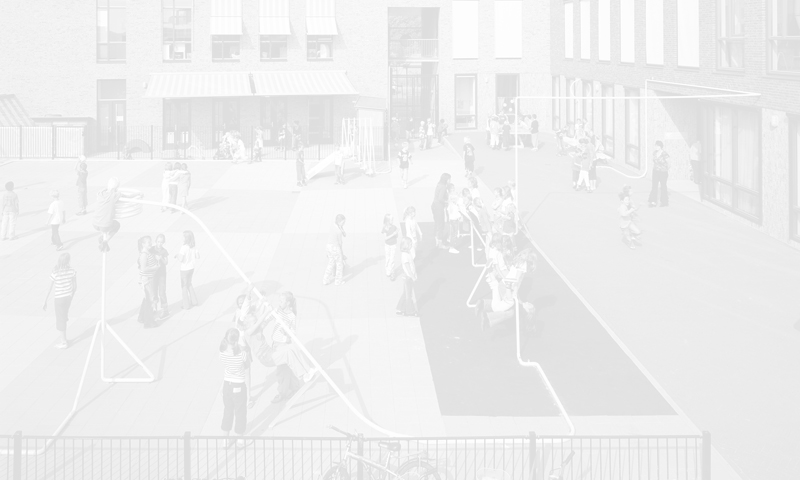 Mobilier urbain
Parc Jean-Baptiste Lebas
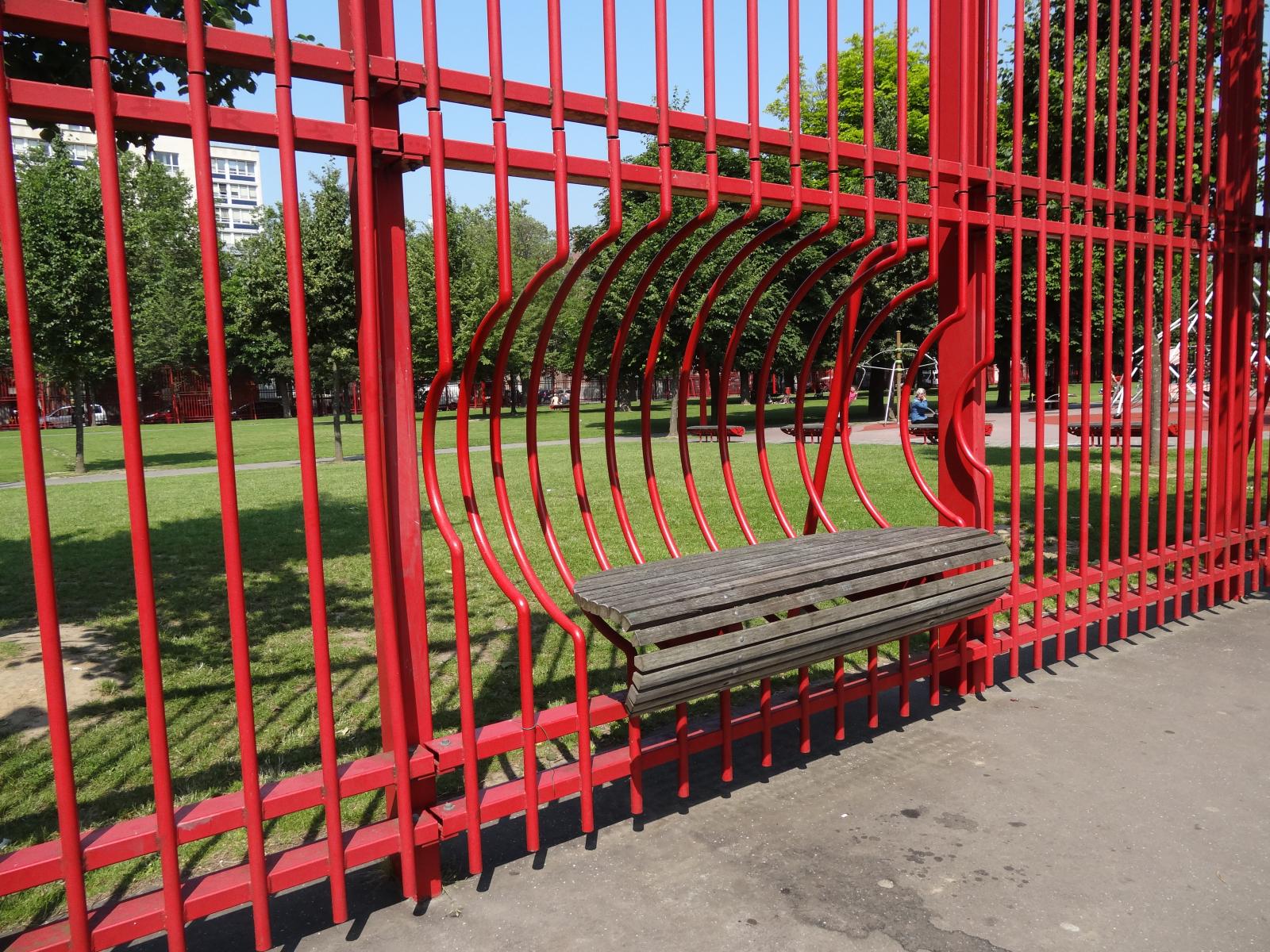 par Julie Bernard et Amélie Feugnet, Lyon
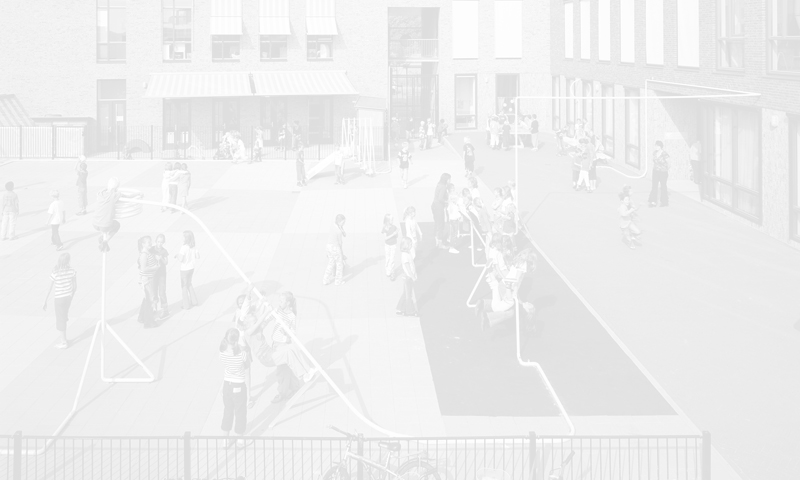 Mobilier urbain
Le GrimperSuspendreSassoirFootball…
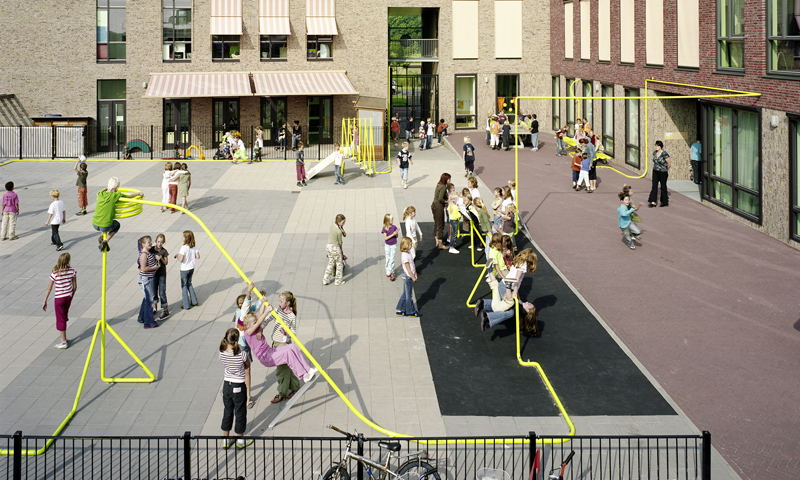 par Kaptein Roodnat, Ypenburg, site web
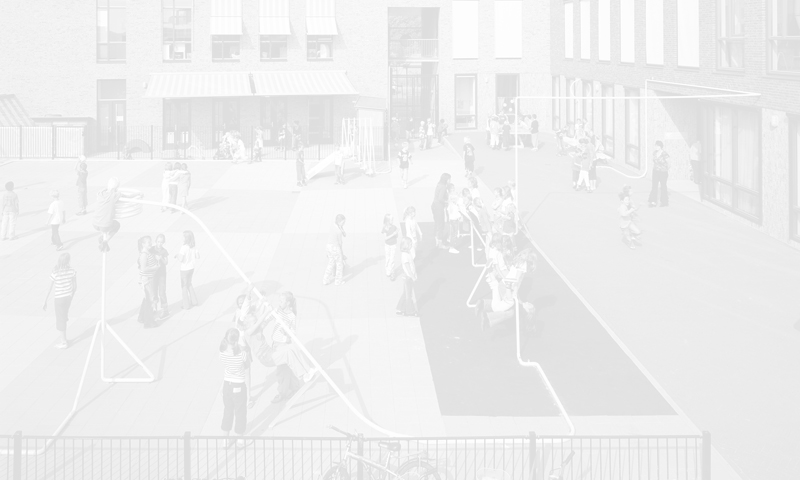 Mobilier urbain
Le GrimperSuspendreSassoirFootball…
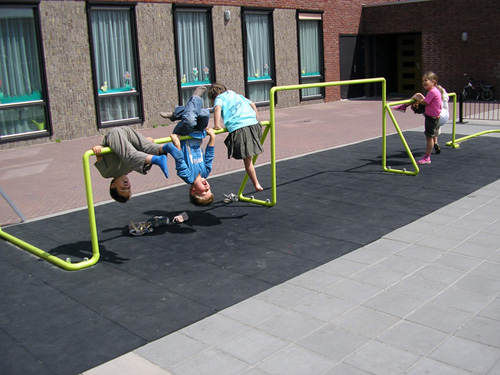 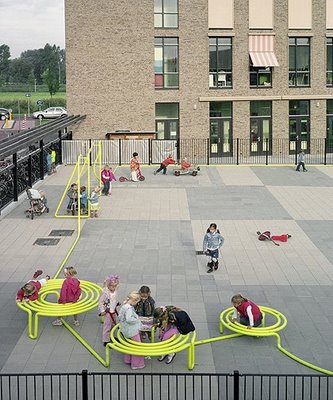 par Kaptein Roodnat, Ypenburg, site web
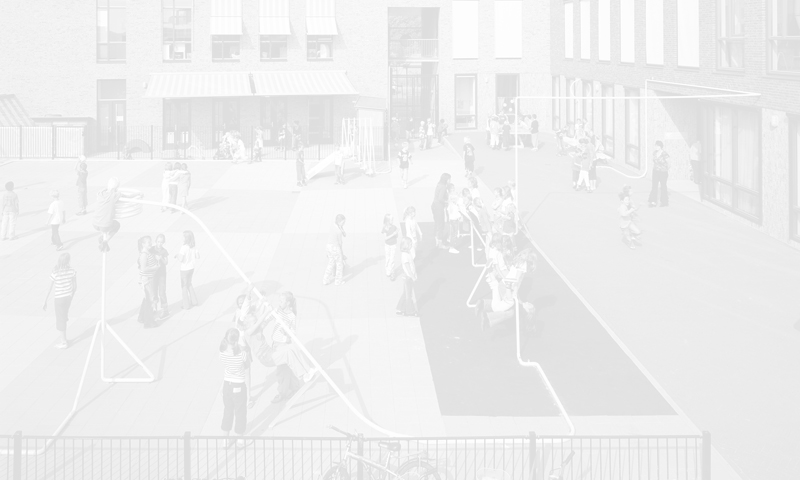 Mobilier urbain
Le GrimperSuspendreSassoirFootball…
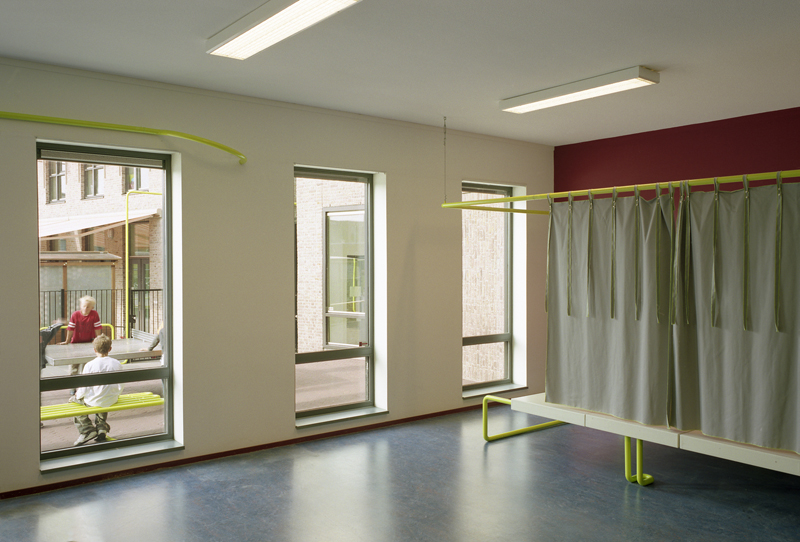 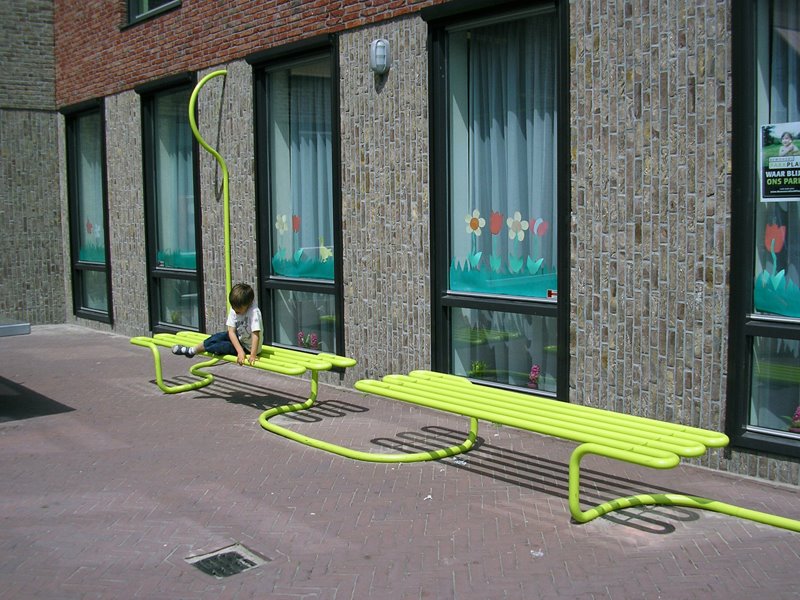 par Kaptein Roodnat, Ypenburg, site web
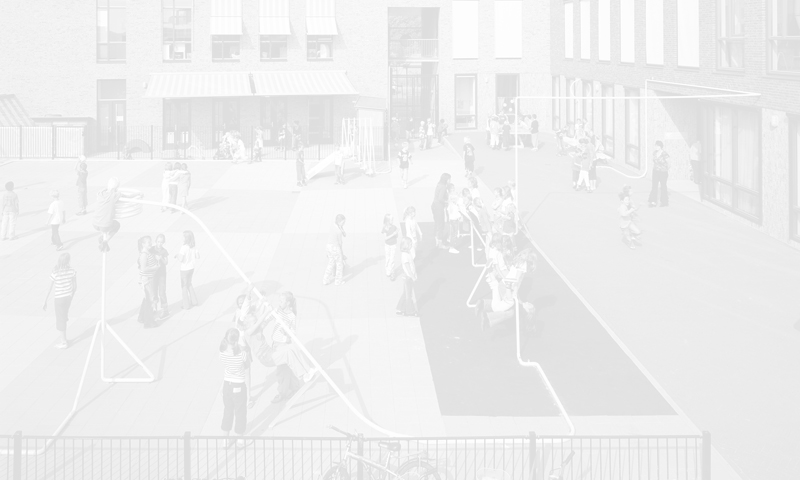 Mobilier urbain
1001 pallets
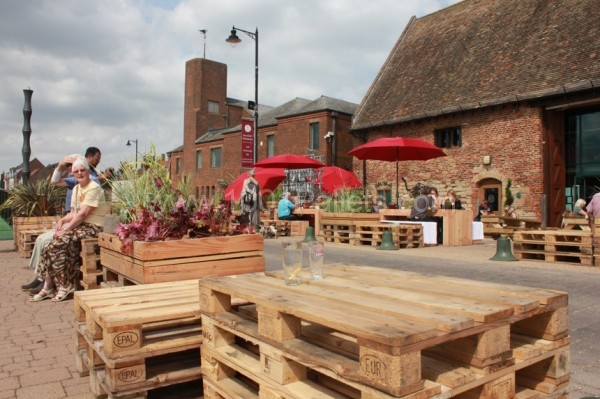 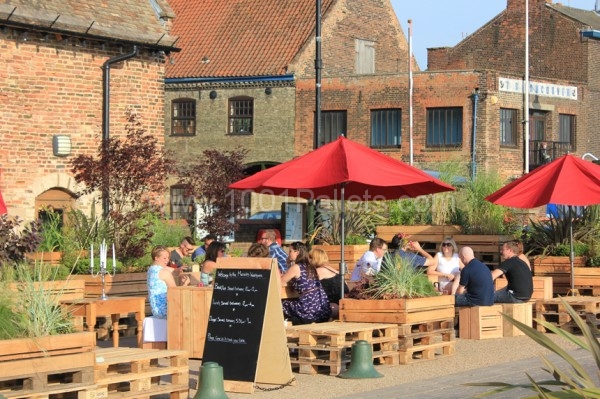 par 1001 pallets, site web
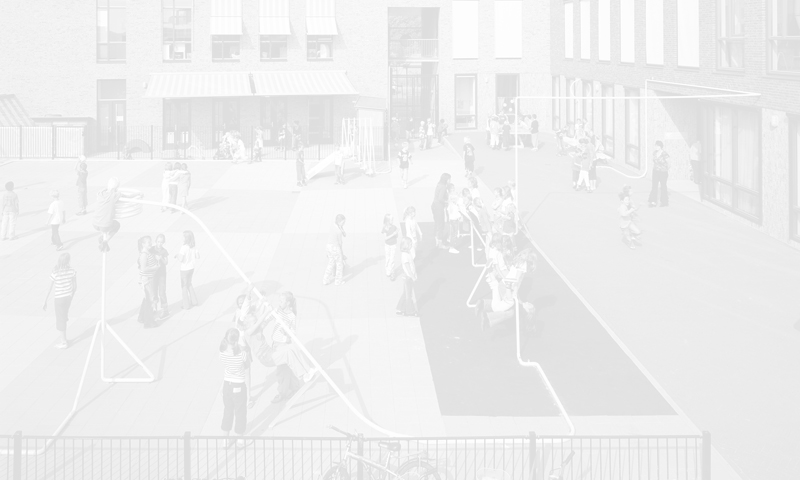 Mobilier urbain
Barrières de chantier
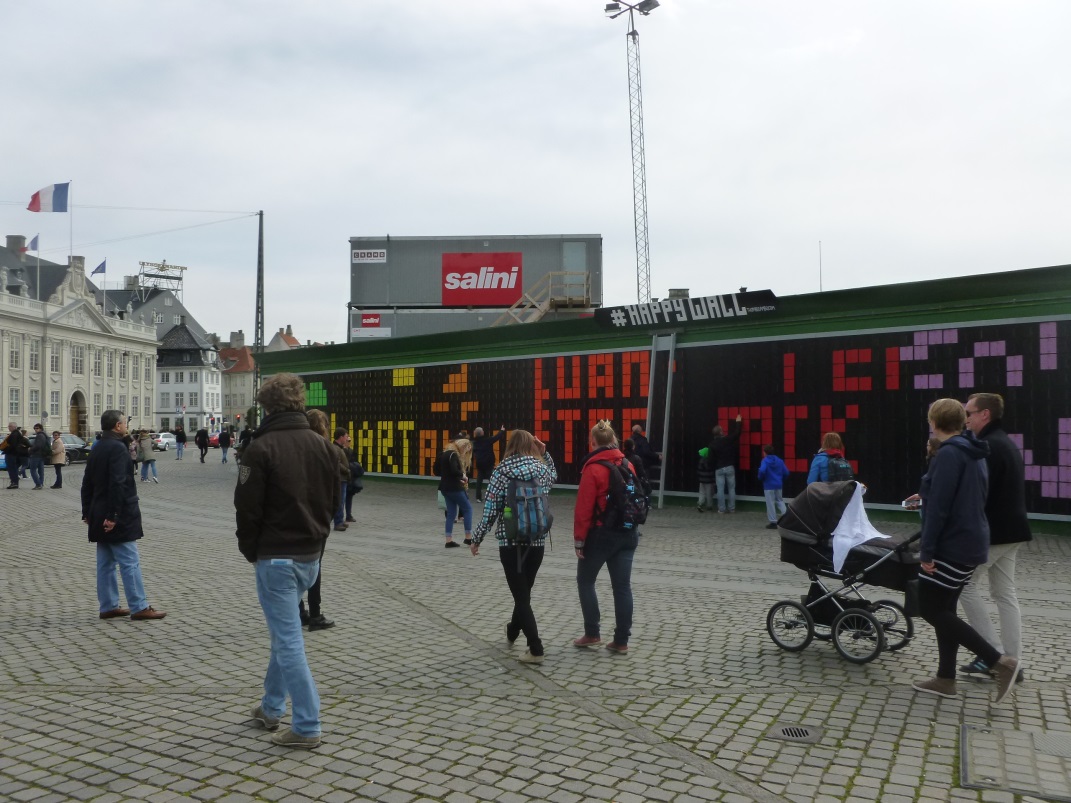 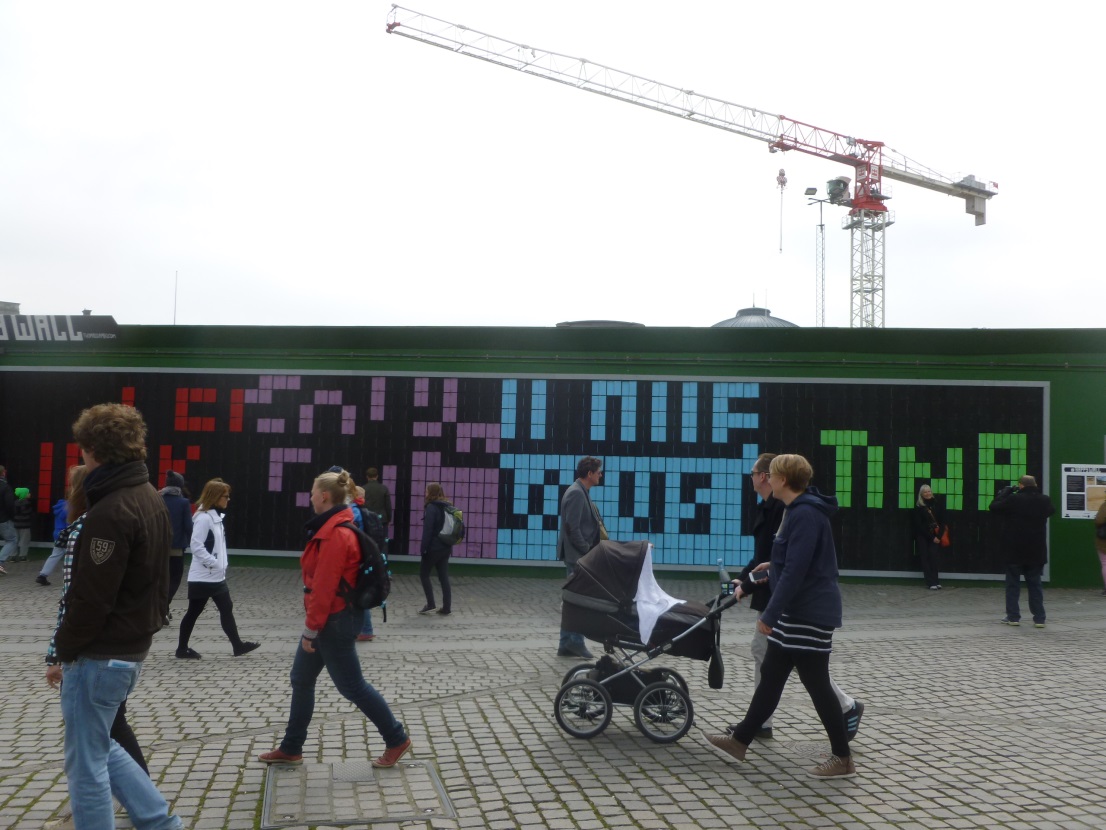 Copenhague
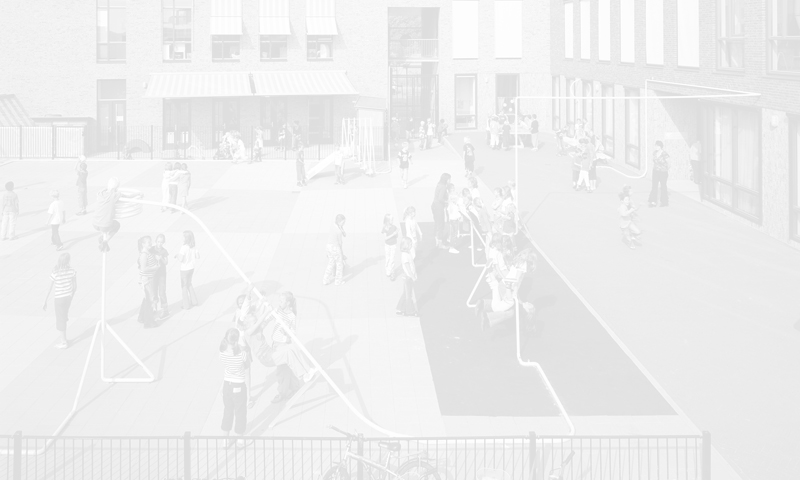 Mobilier urbain
Barrières de chantier
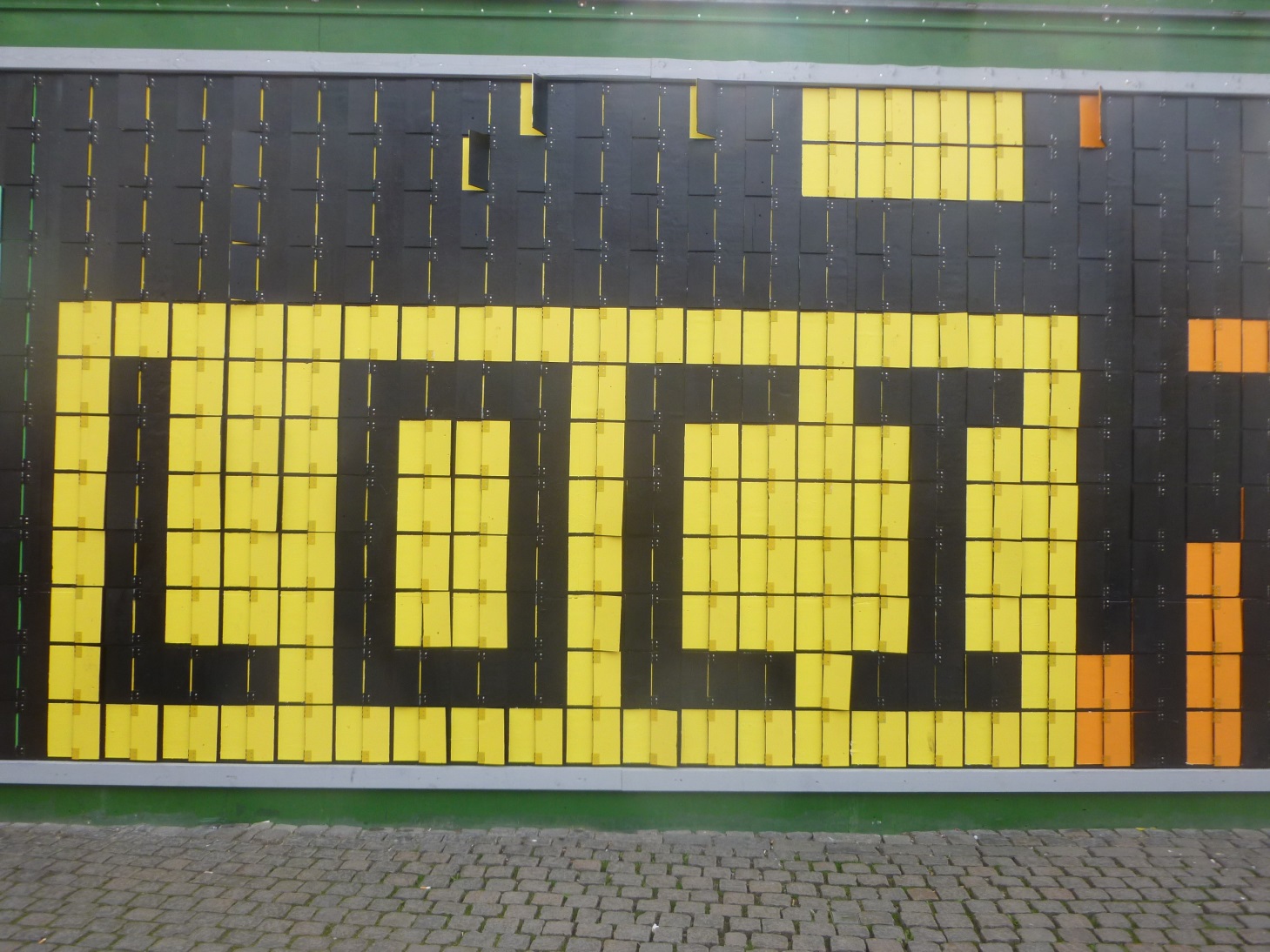 Copenhague
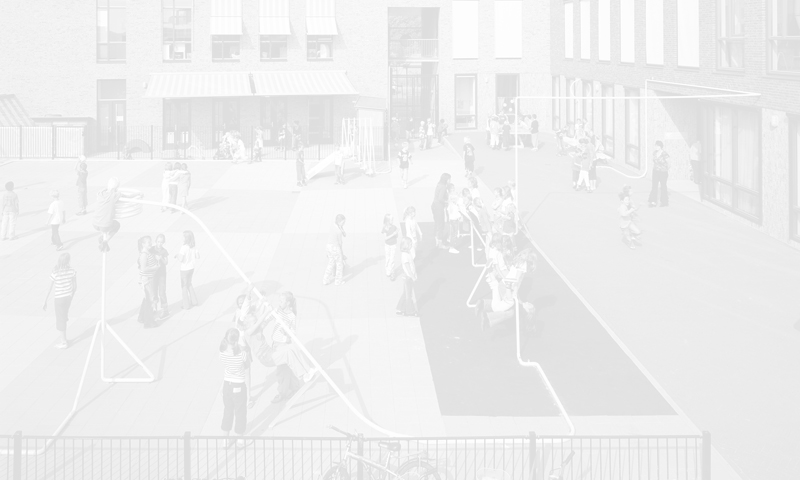 Mobilier urbain
Barrières ByHaven 2200
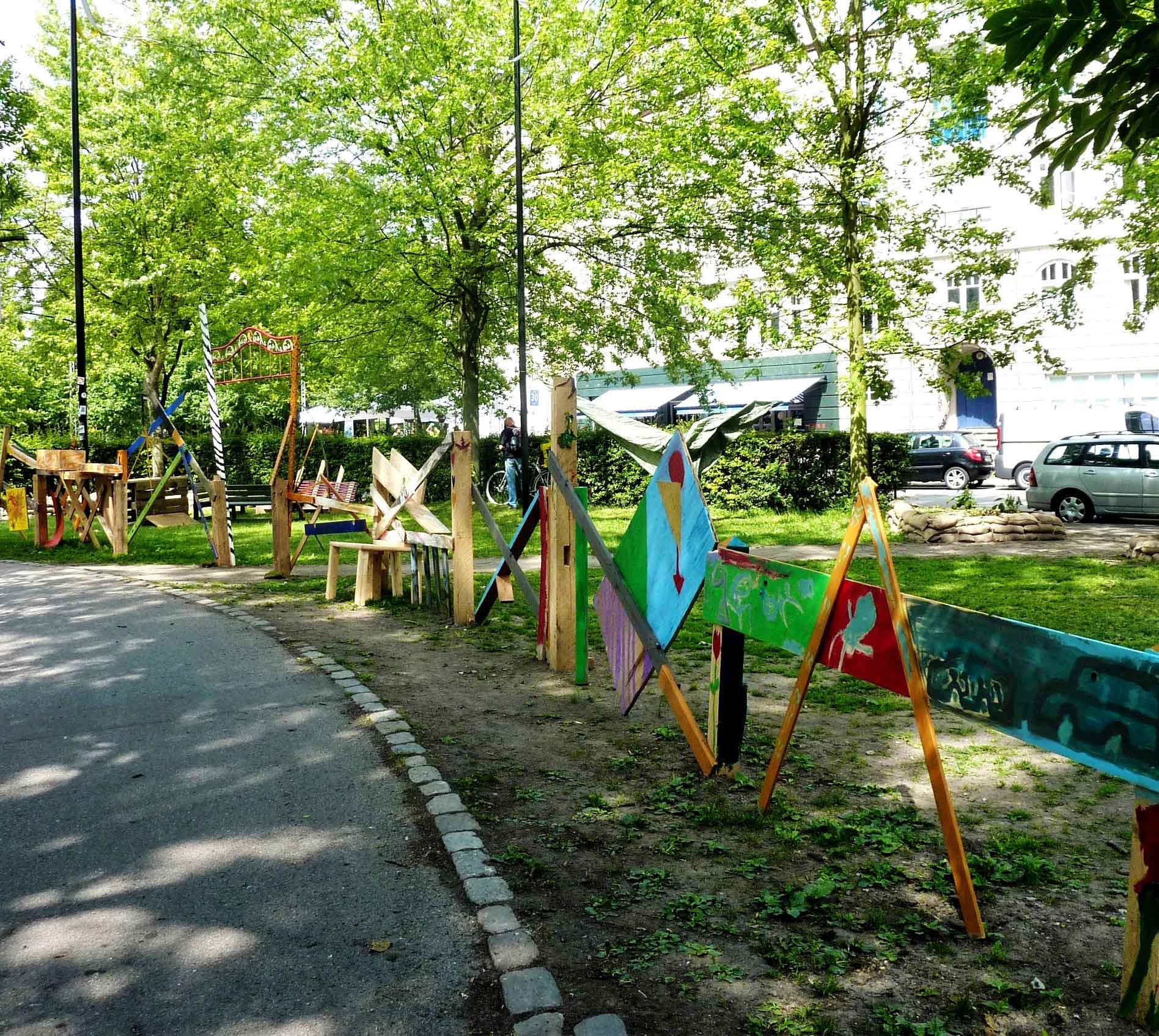 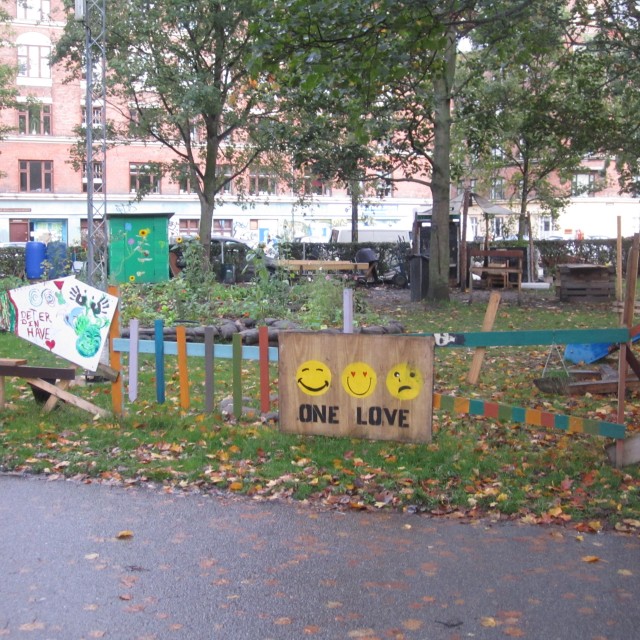 par ByHaven 2200, Copenhague, site web
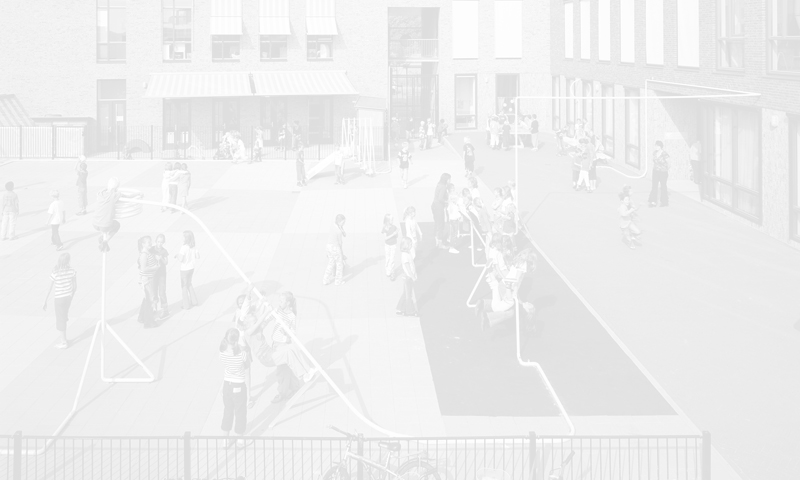 Mobilier urbain
Barrières ByHaven 2200
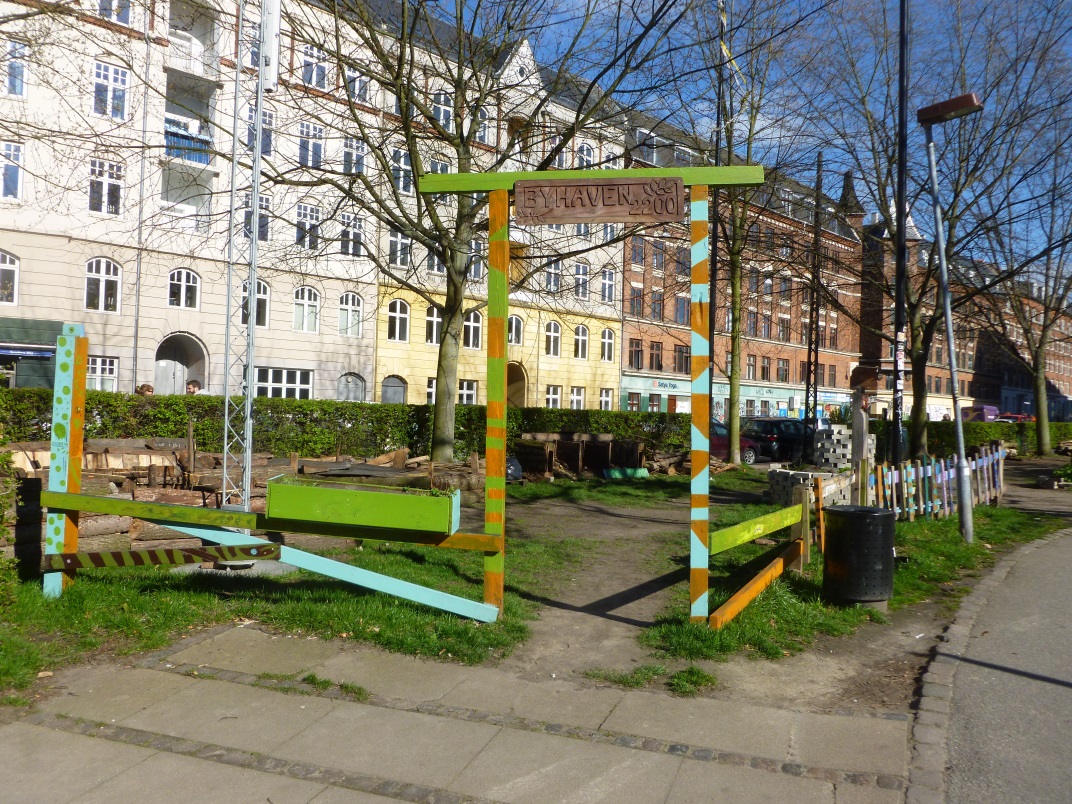 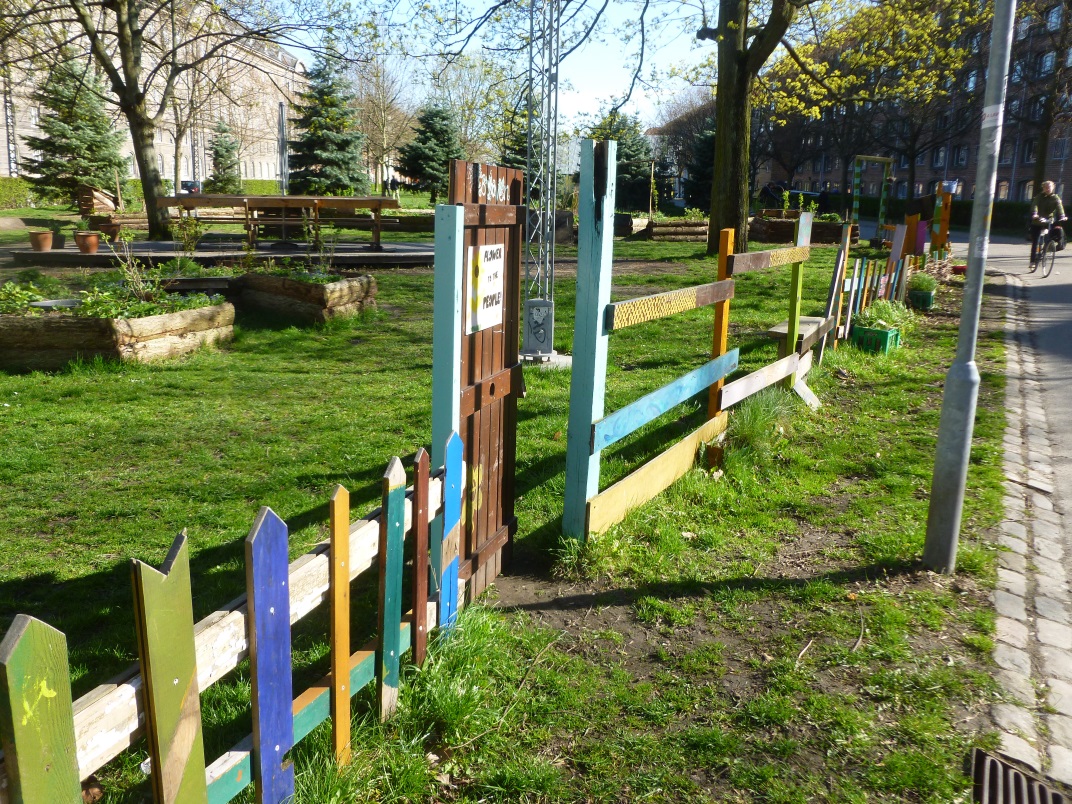 par ByHaven 2200, Copenhague, site web
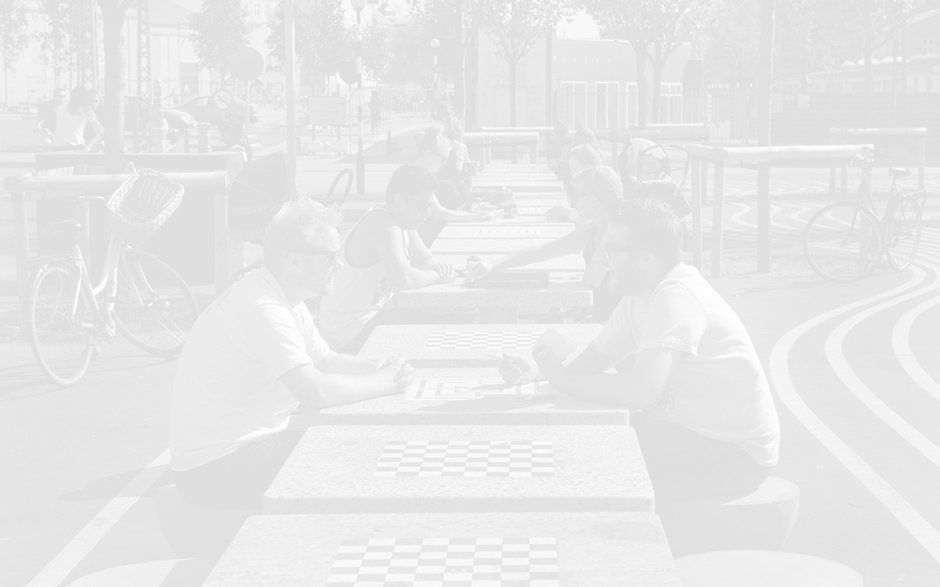 Jeux urbains
Jouer
Rencontrer
Découvrir
Faire du sport
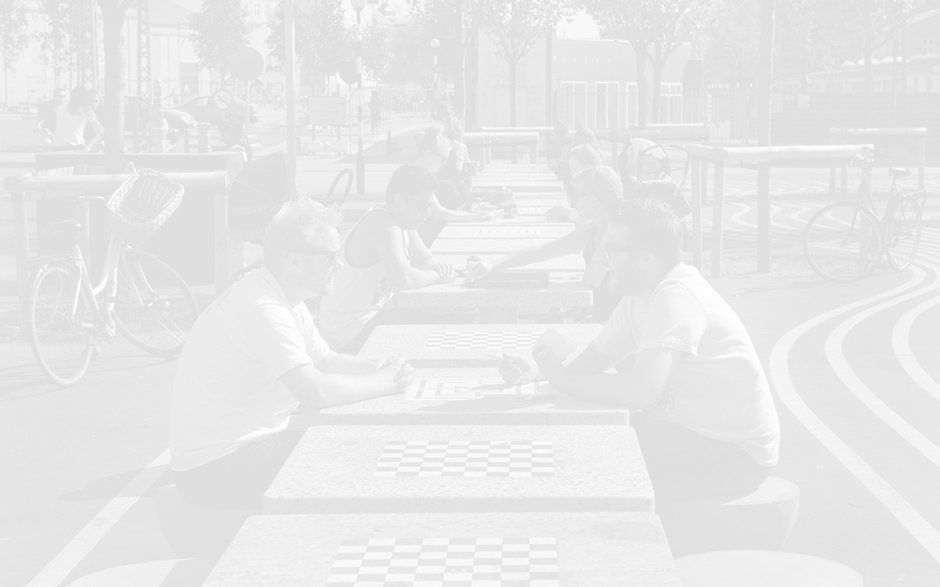 Jeux urbains
Jeu d’échecs urbain
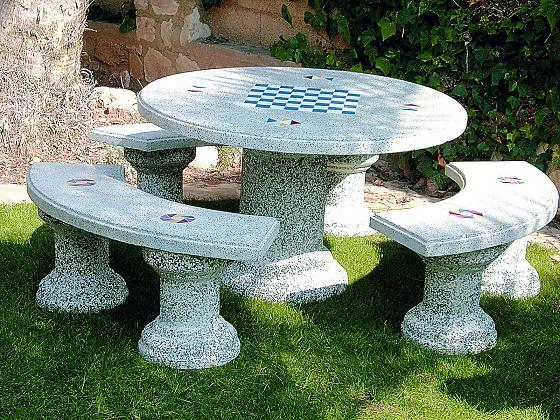 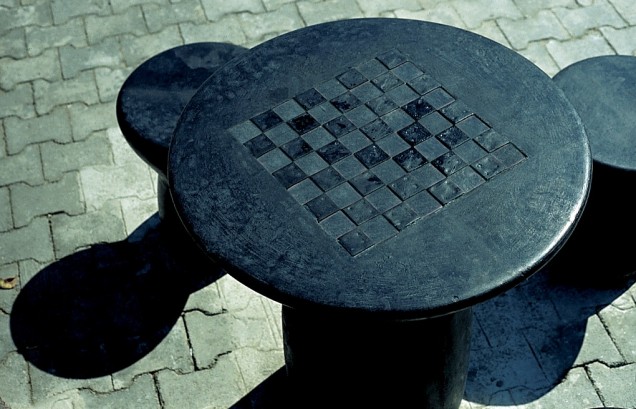 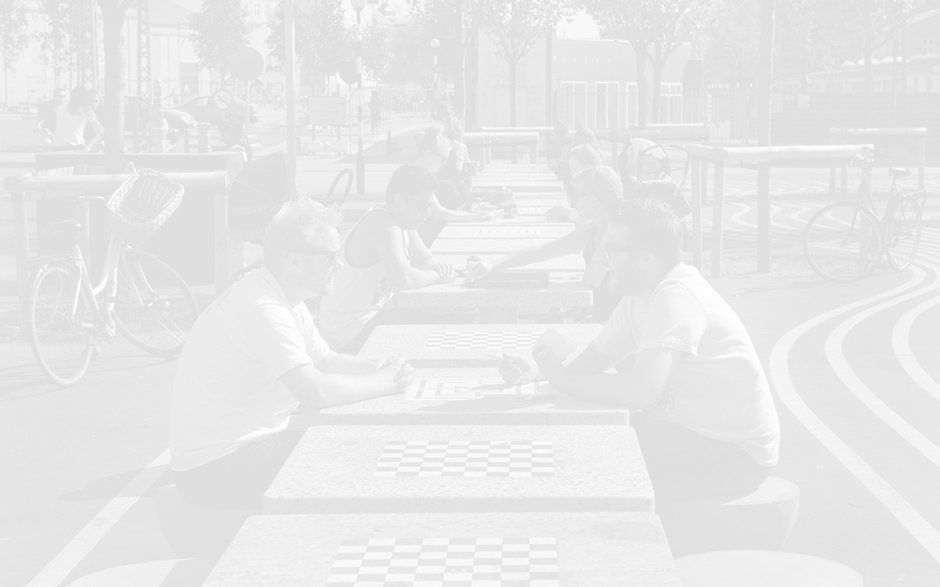 Jeux urbains
Il était une fois
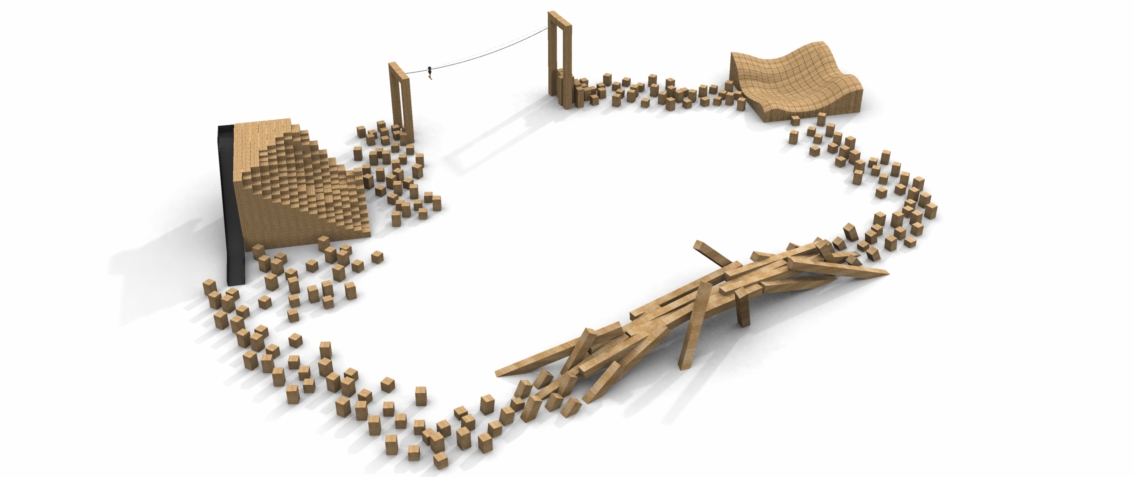 par Nicolas Stadler, Paris, site web
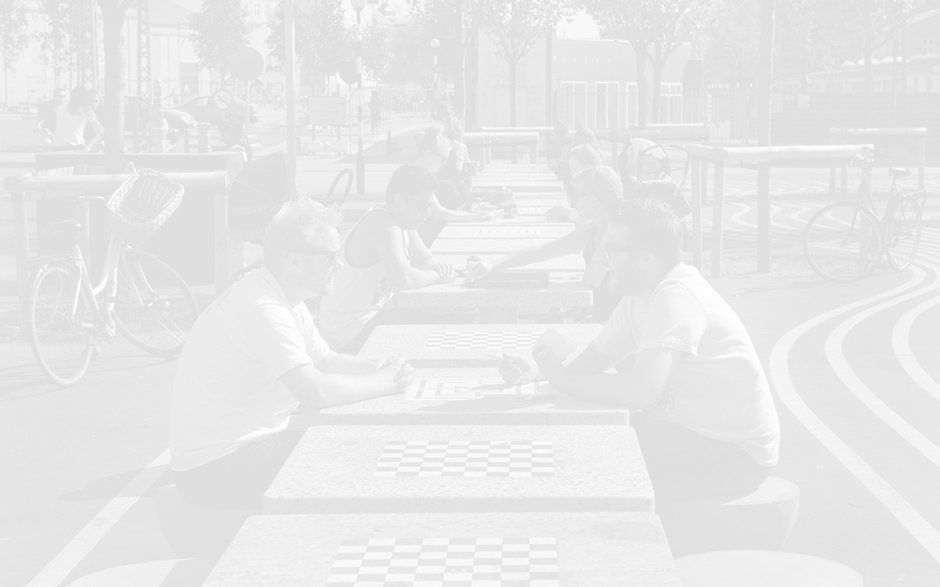 Jeux urbains
Street Pong
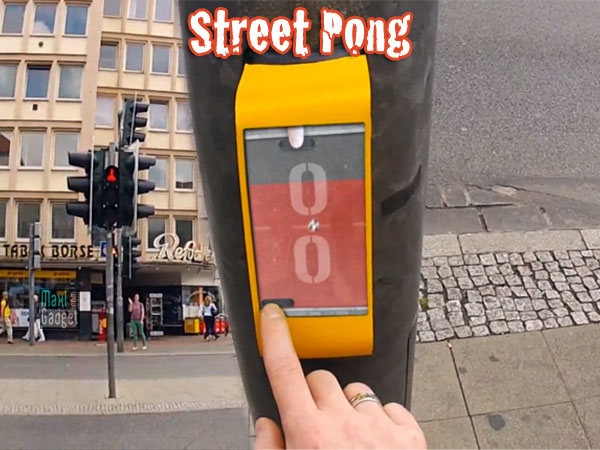 vidéo
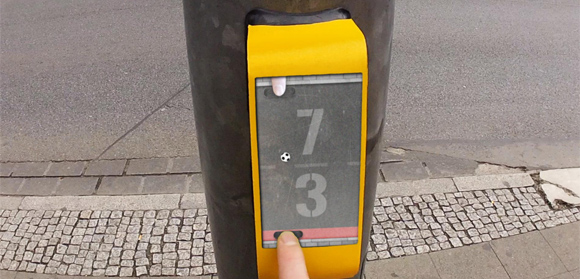 par Engel Sandro et Michel Holger, Hildesheim, site web
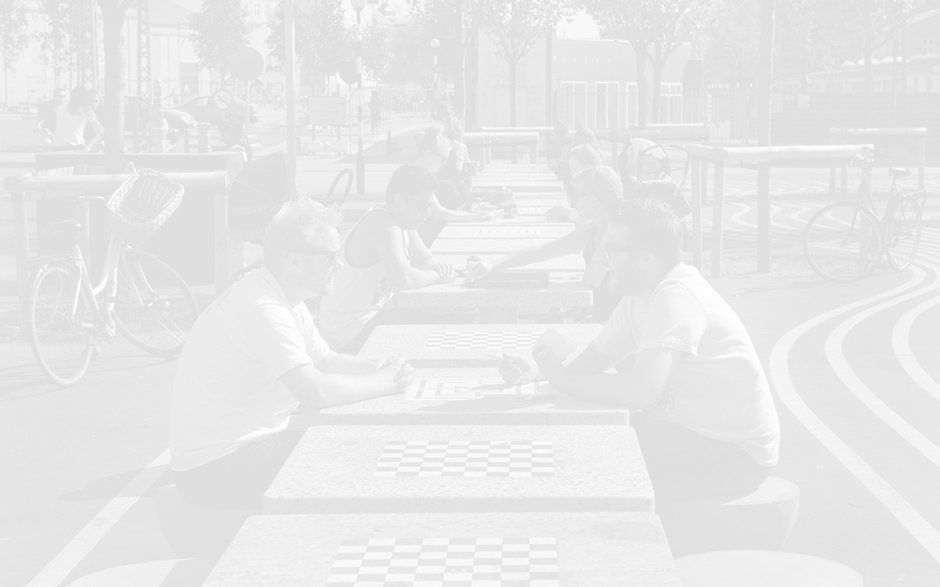 Jeux urbains
Parcours sportif
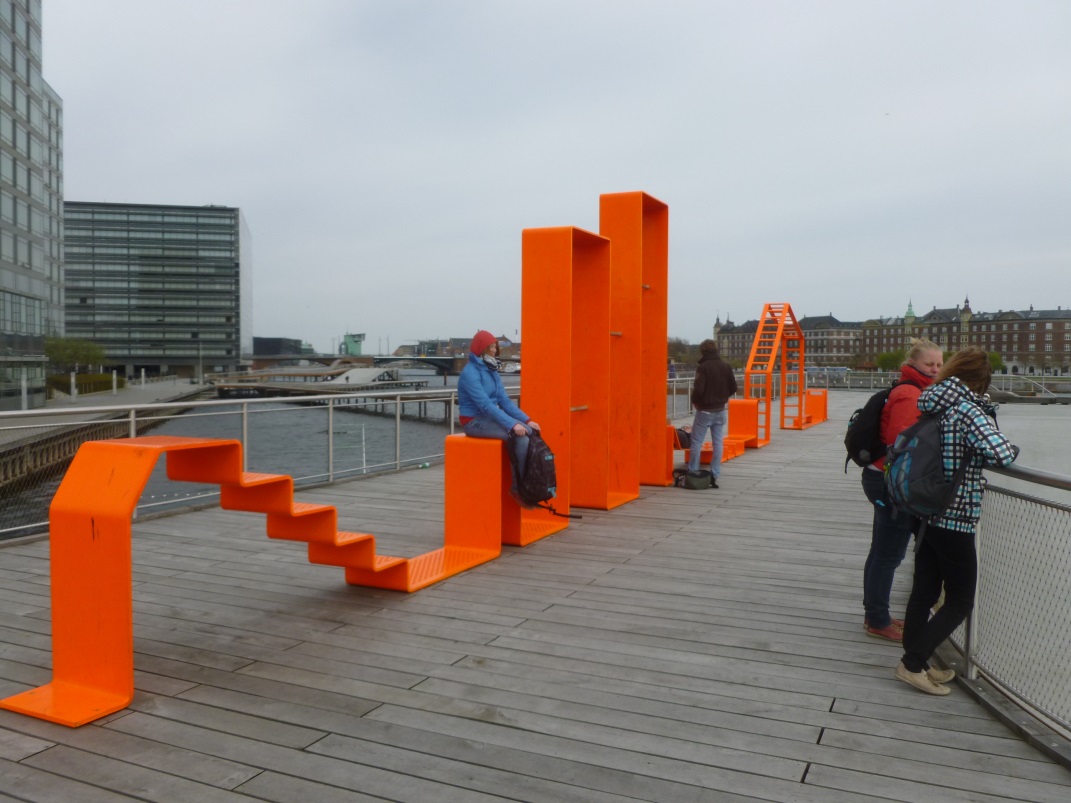 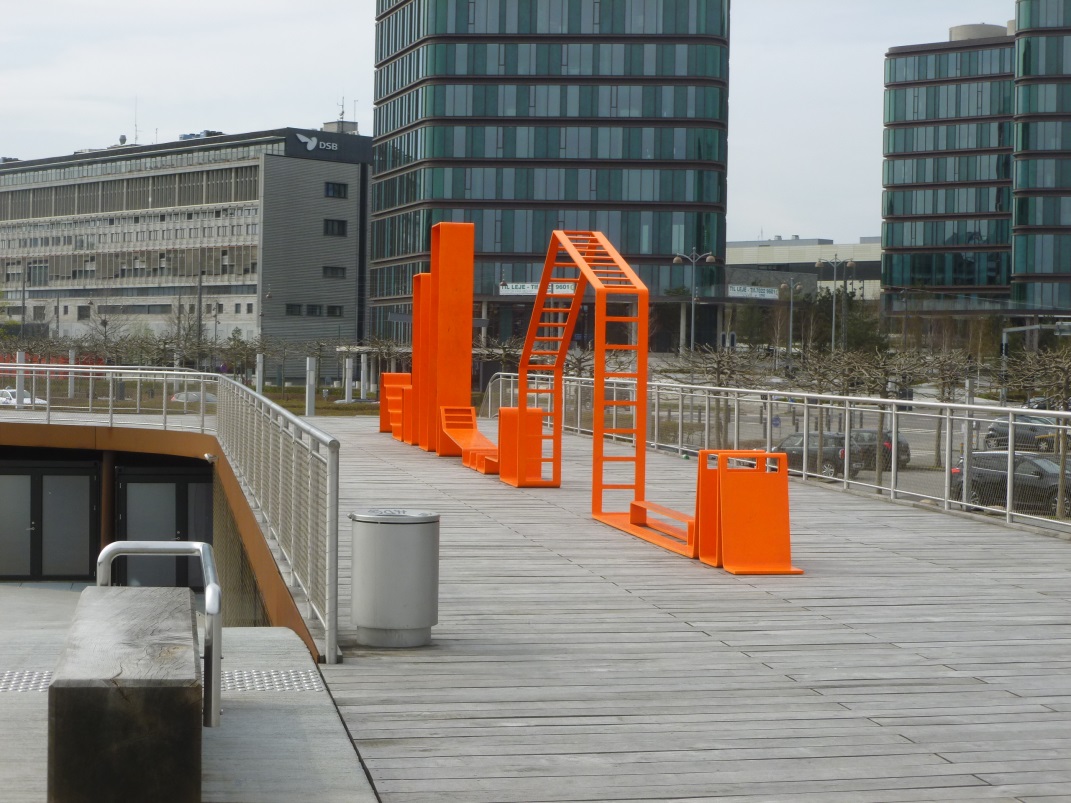 Copenhague
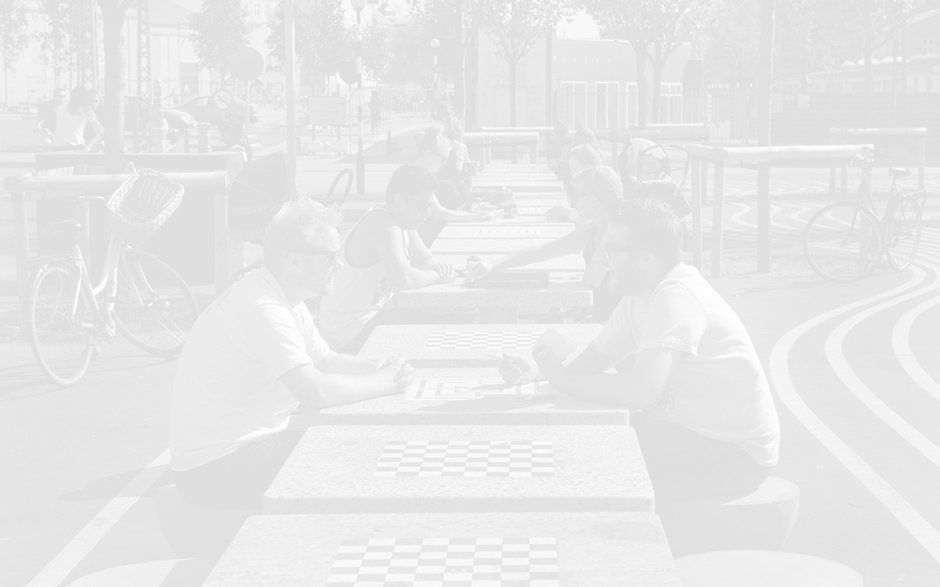 Jeux urbains
Superkilen
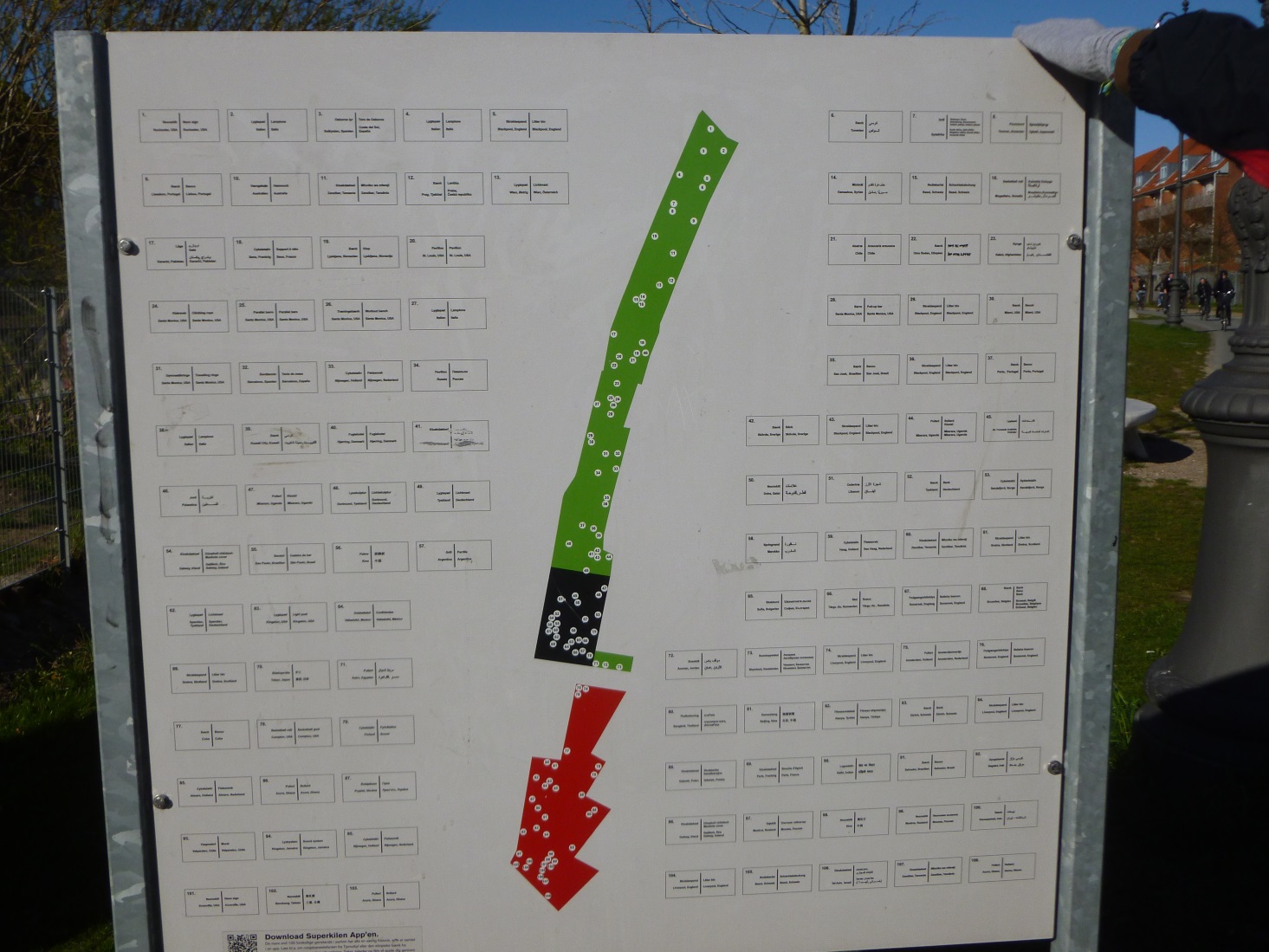 Dans un quartier cosmopolite, les habitants ont pu donner leur avis sur les jeux et mobilier urbains qui devraient être présents dans le parc. Il en résulte une grande multitude de jeux et d’accessoires, venant de différentes cultures.
Copenhague
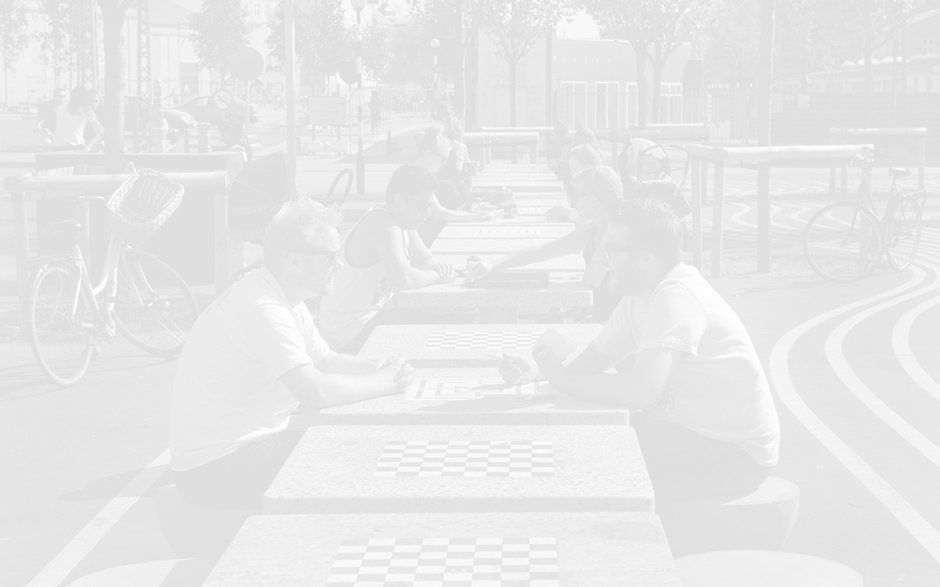 Jeux urbains
Superkilen
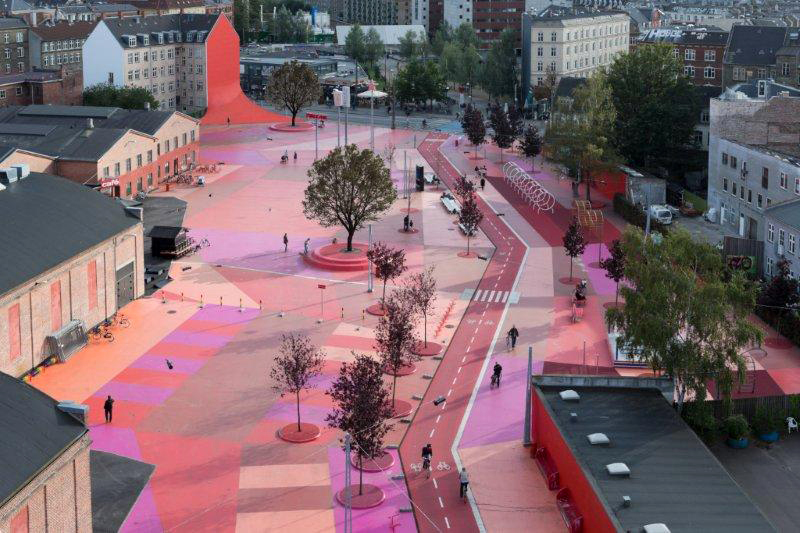 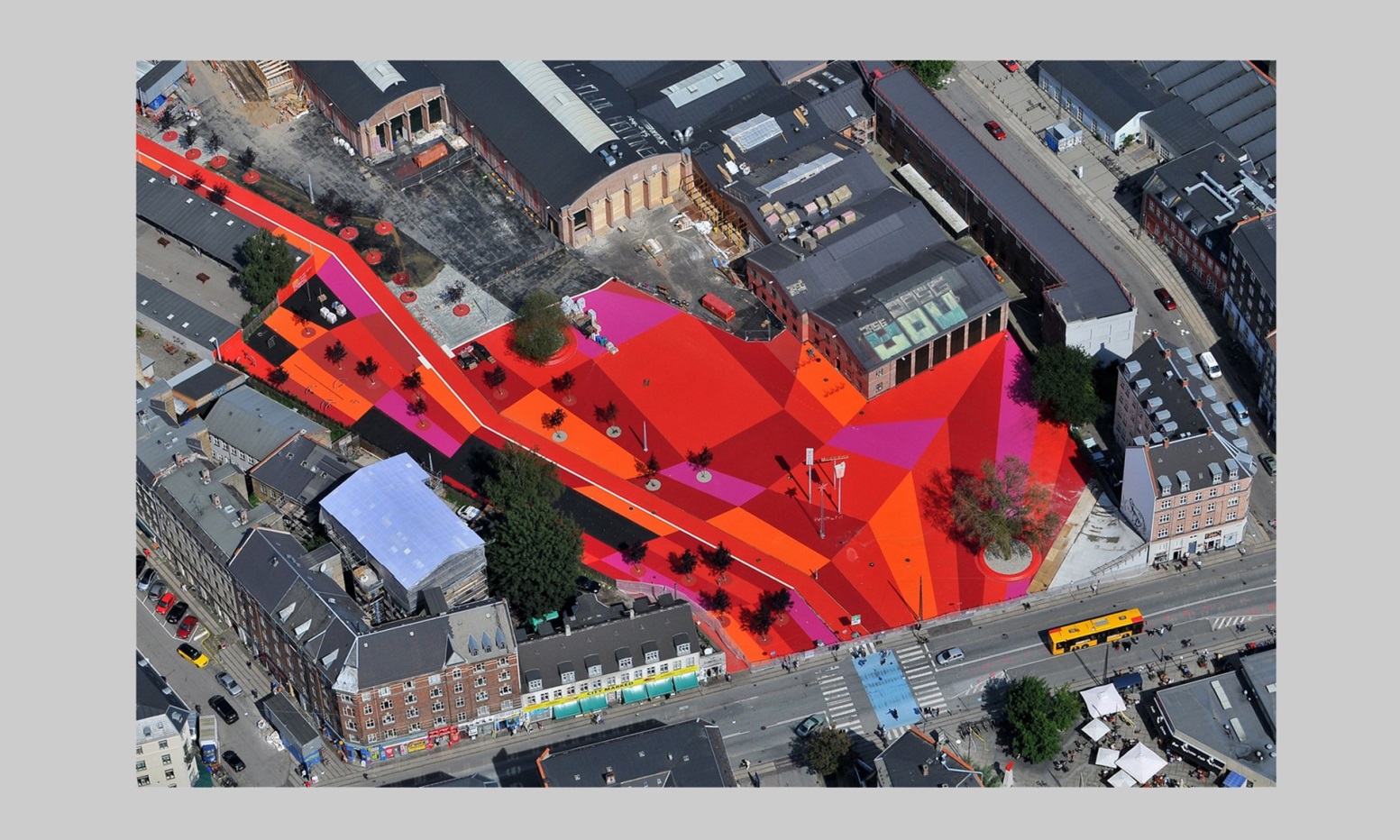 Copenhague
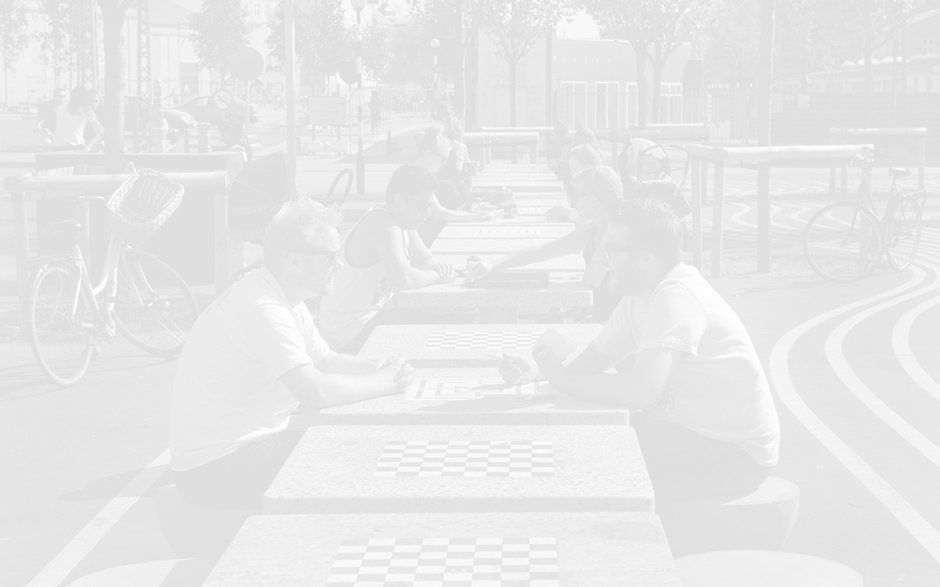 Jeux urbains
Superkilen
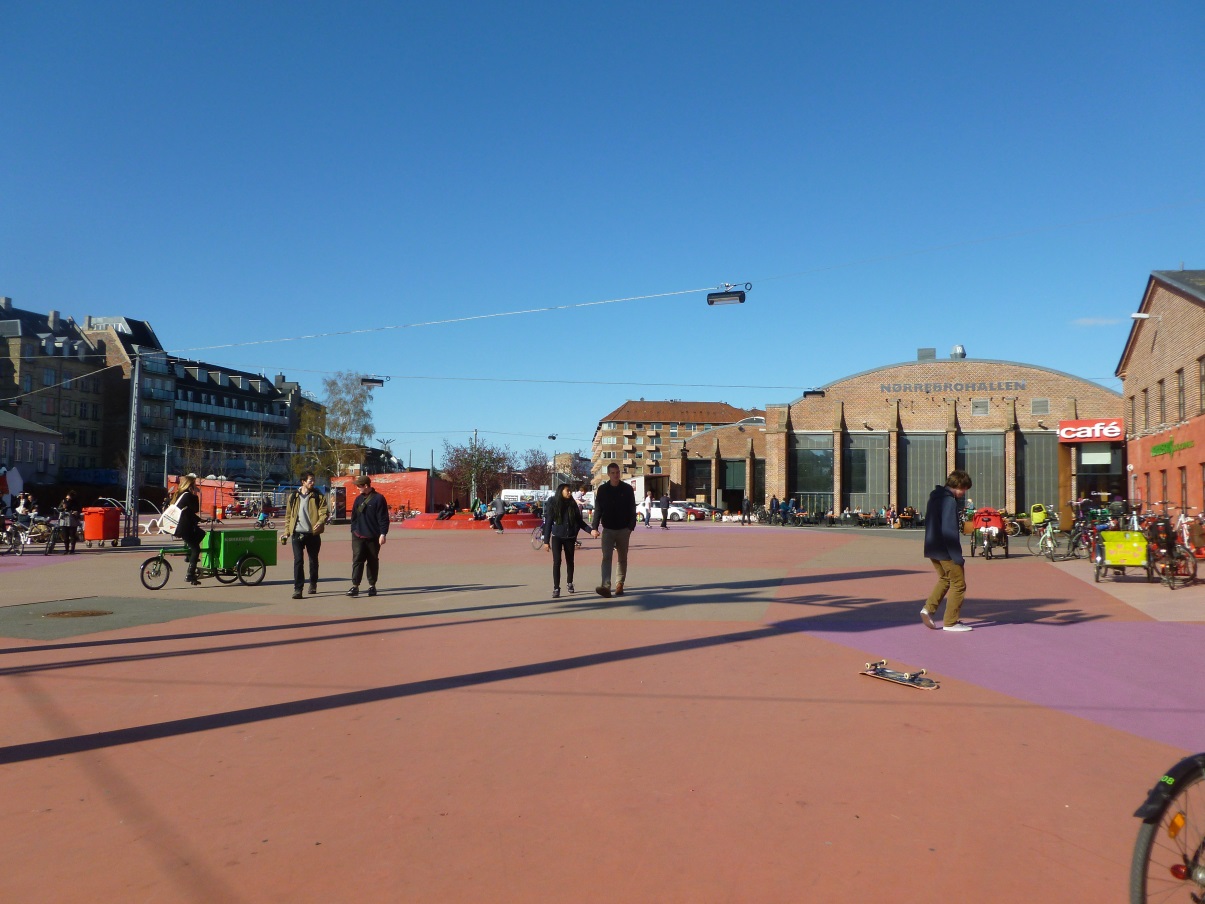 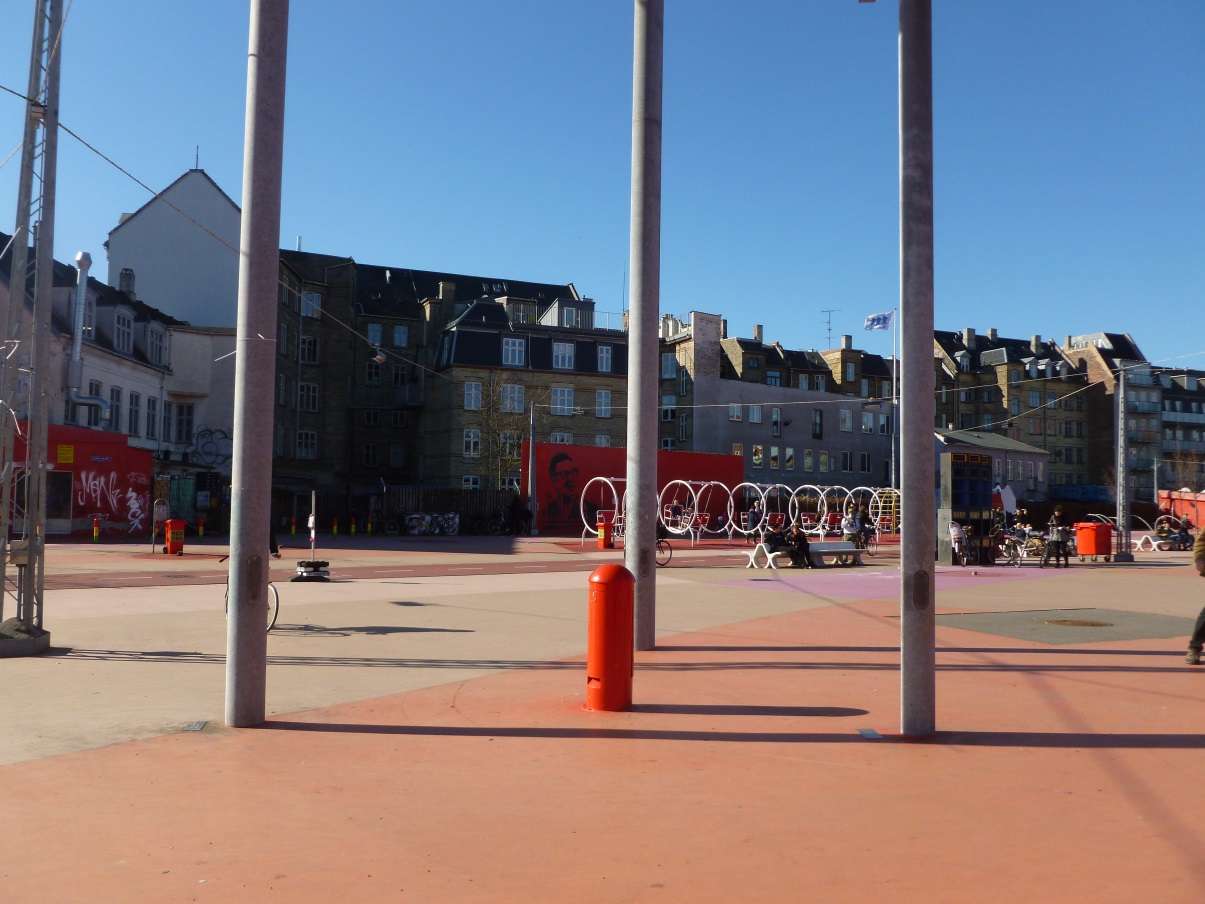 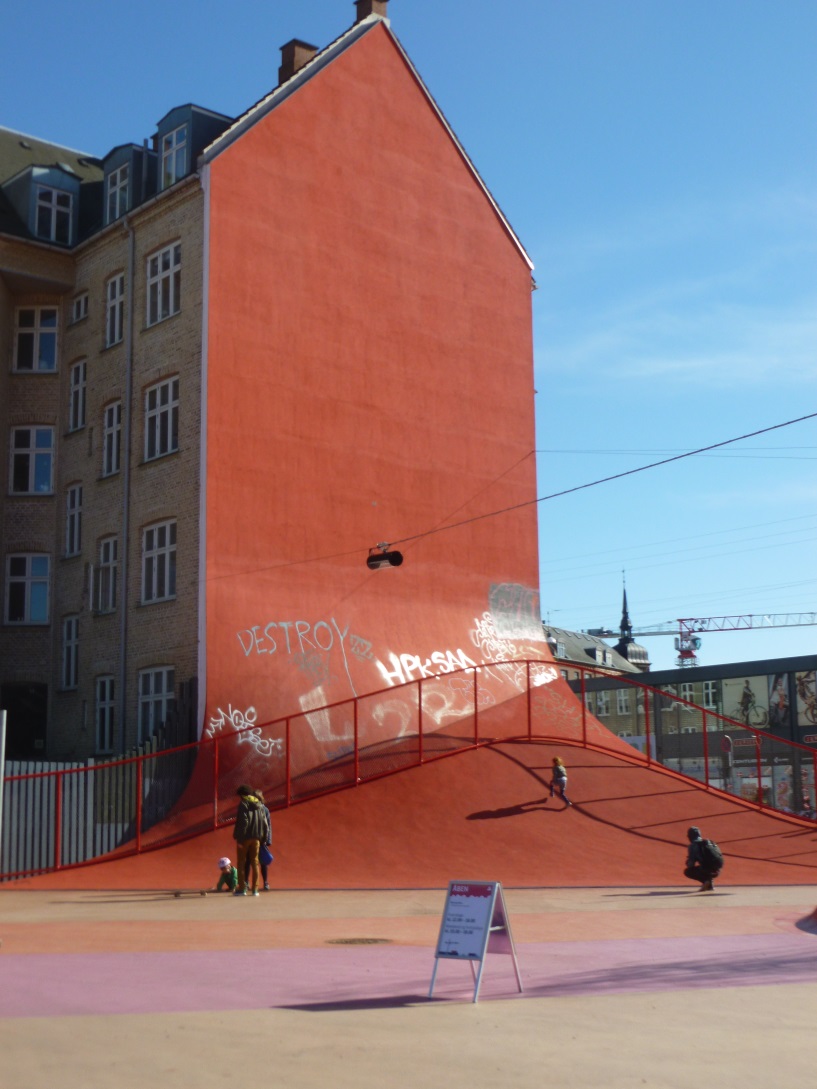 Copenhague
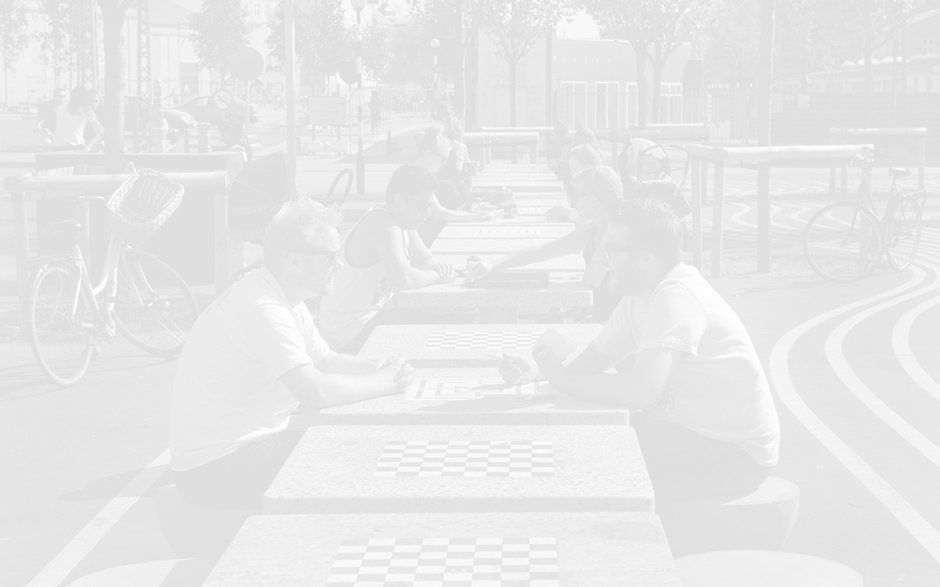 Jeux urbains
Superkilen
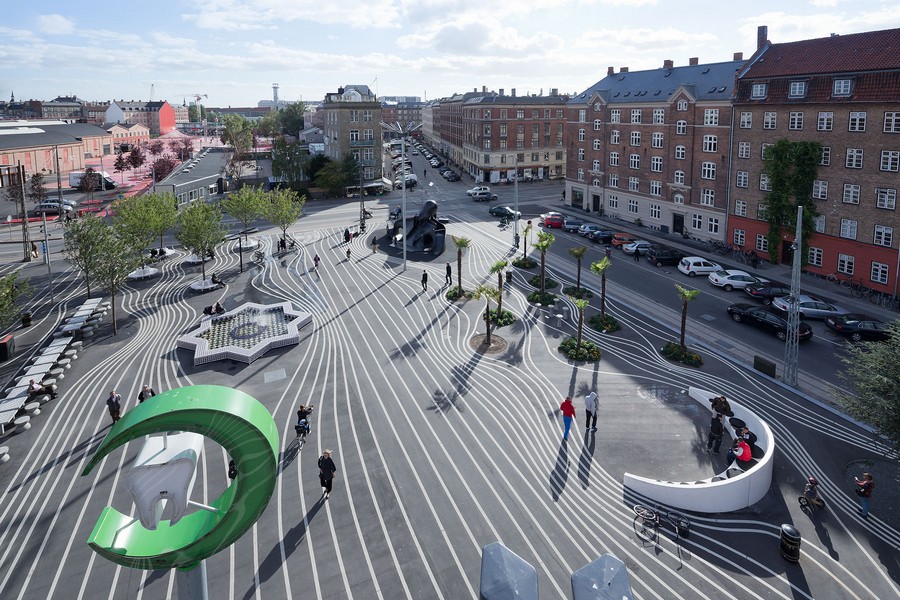 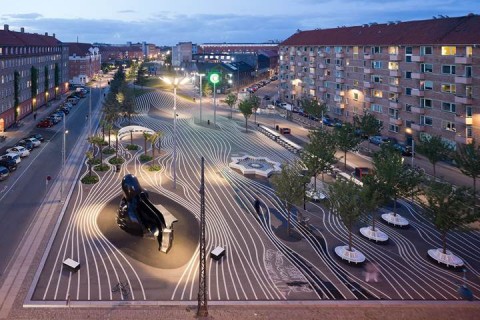 Copenhague
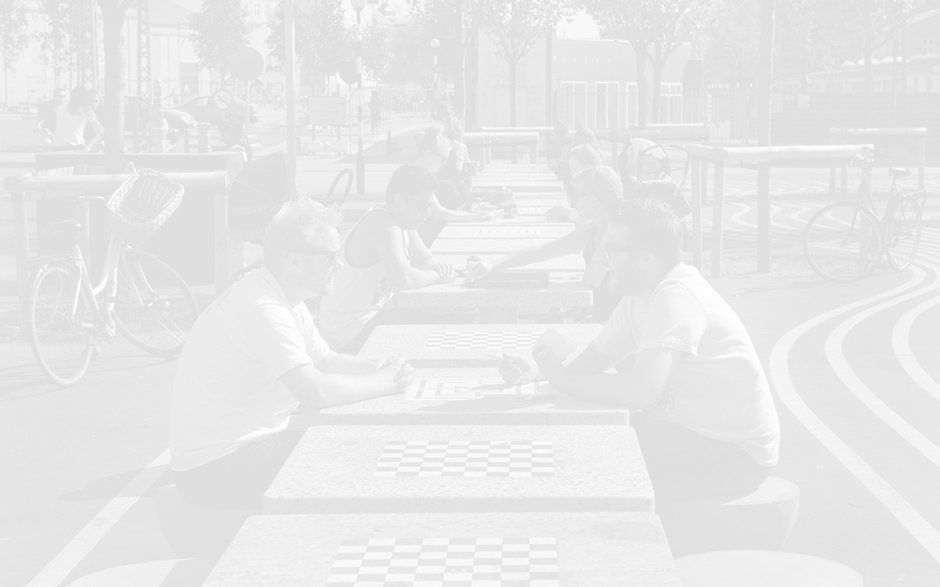 Jeux urbains
Superkilen
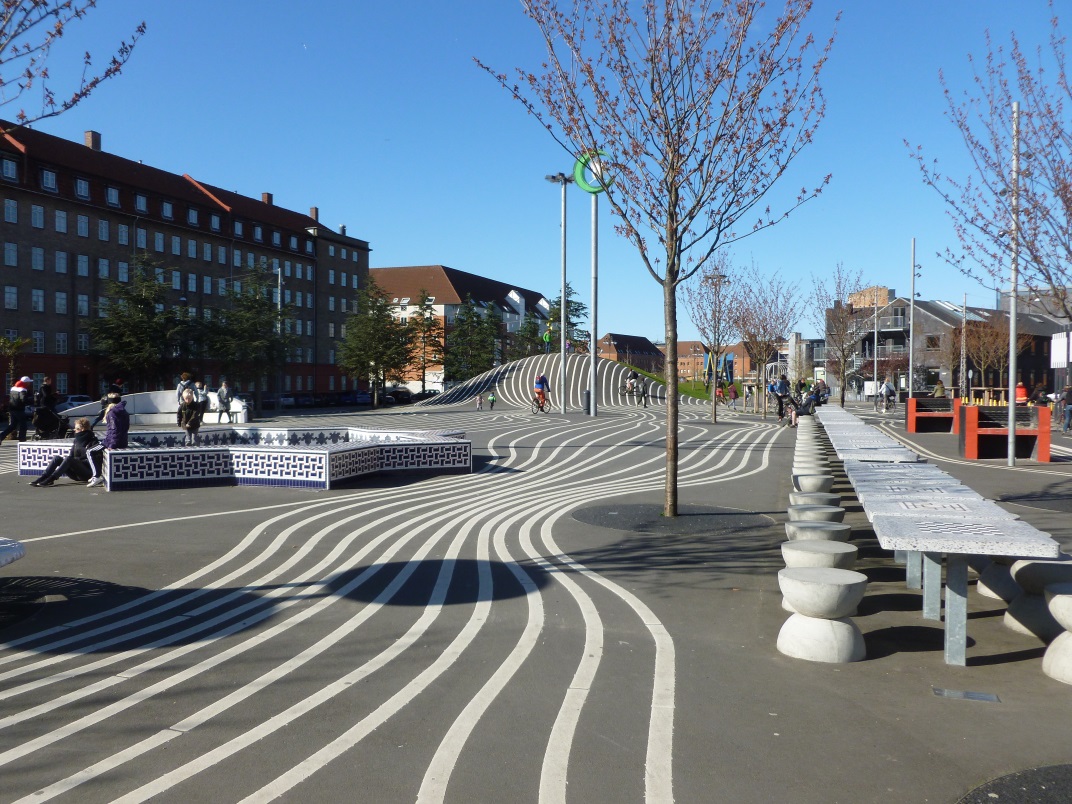 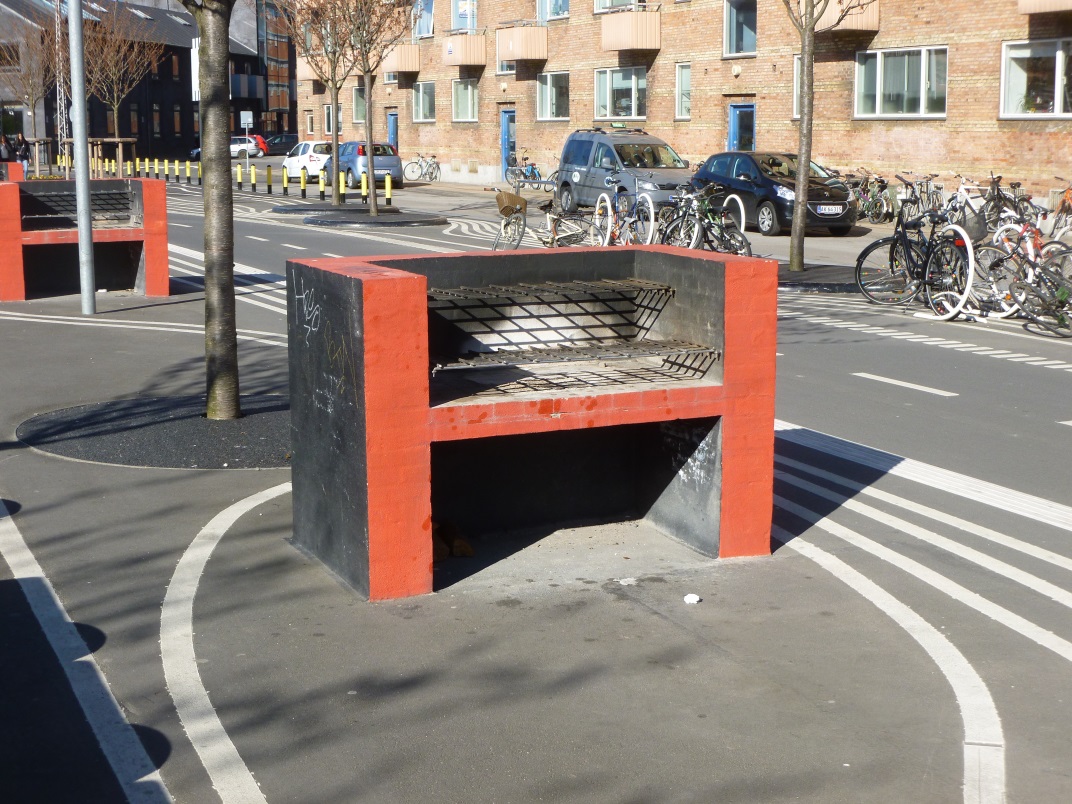 Copenhague
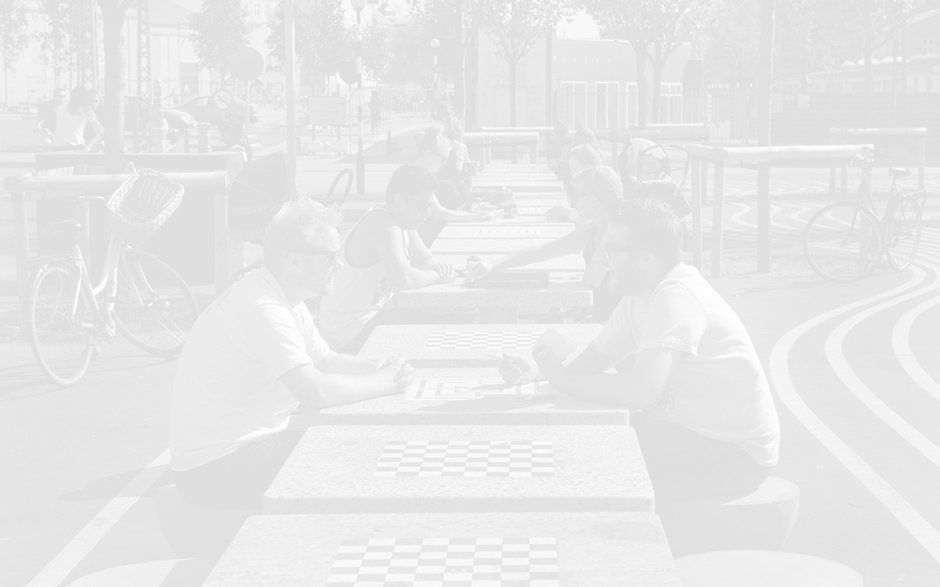 Jeux urbains
Superkilen
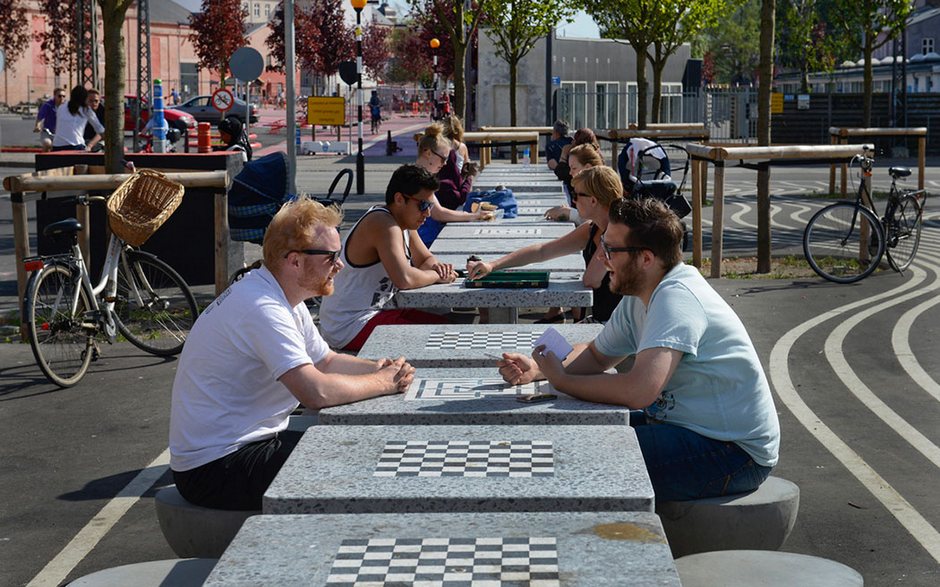 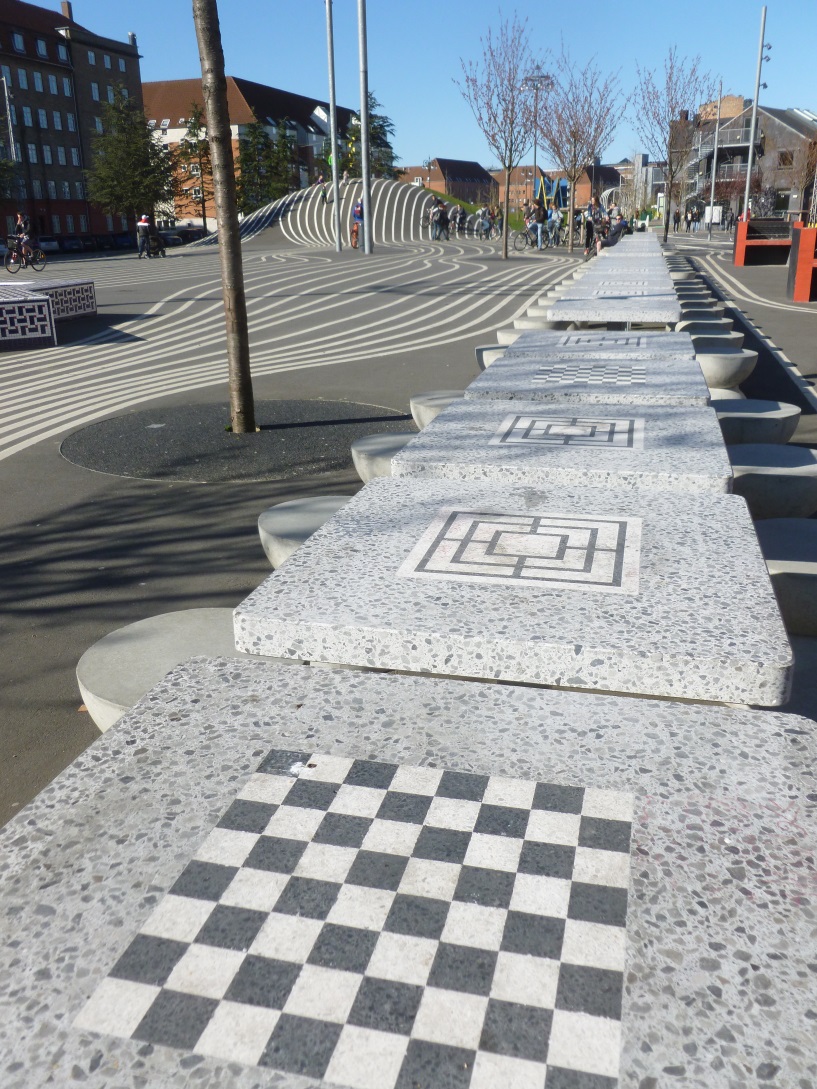 Copenhague
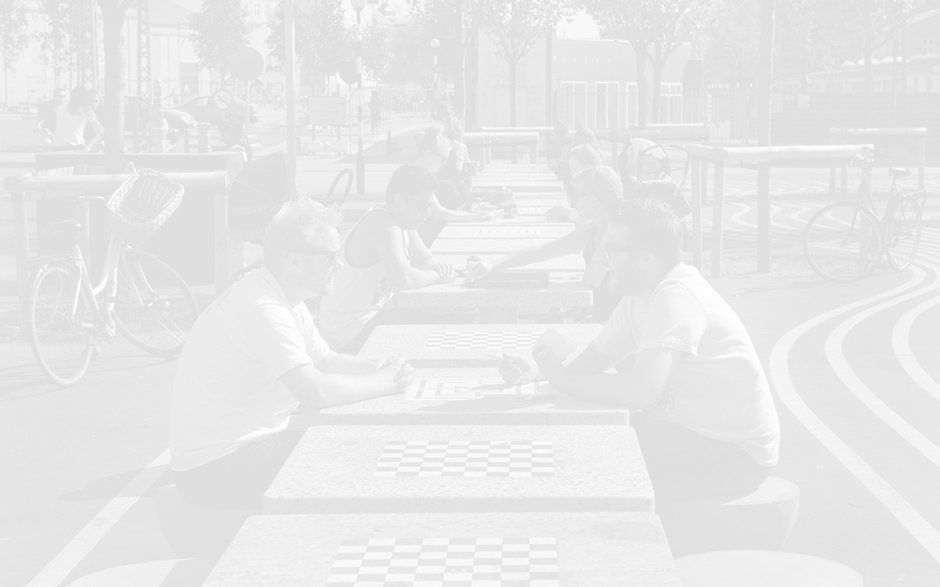 Jeux urbains
Gulliver
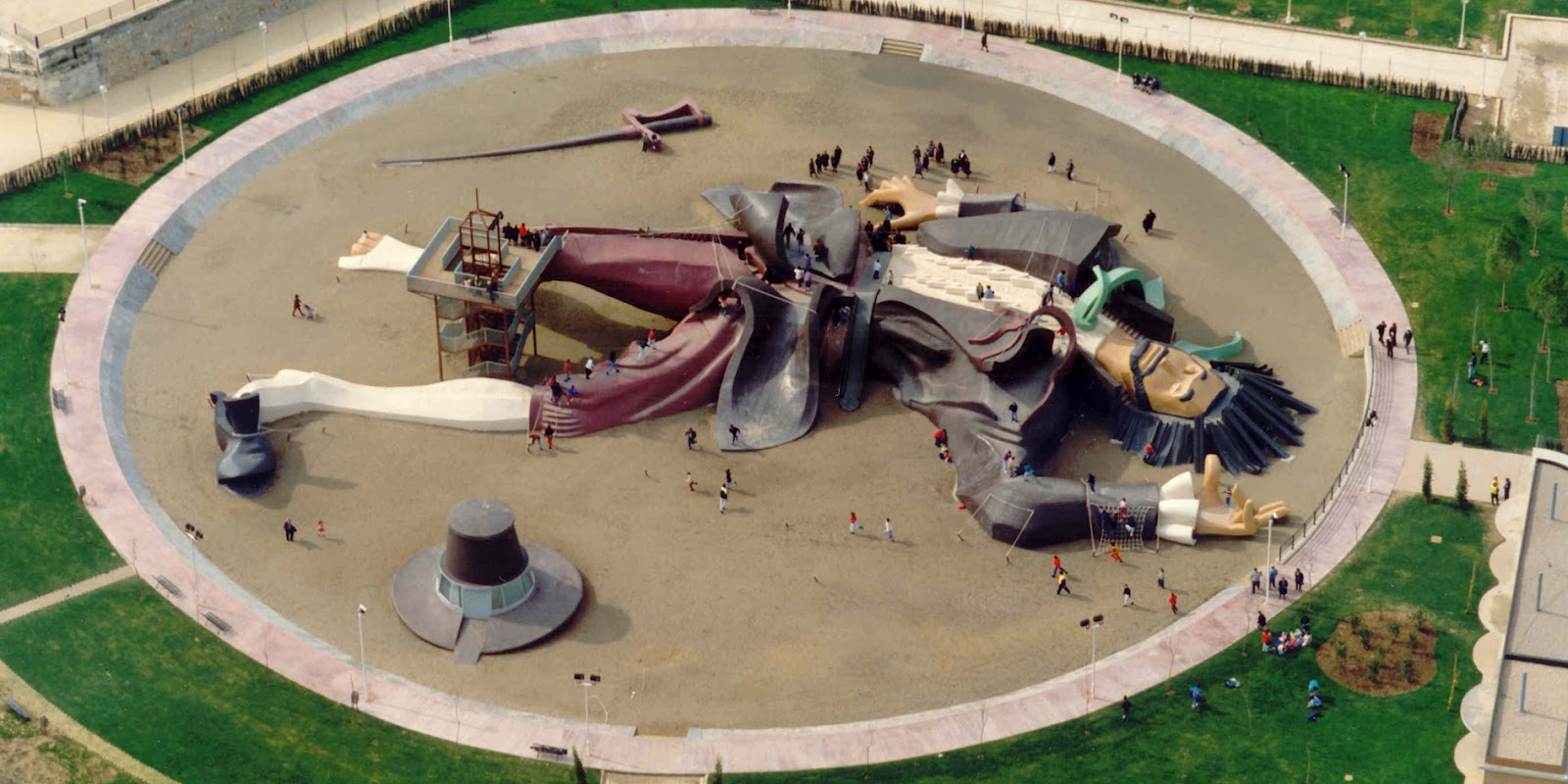 par Rafael Rivera, Manolo Martín et Sento Llobell, Valence (Espagne)
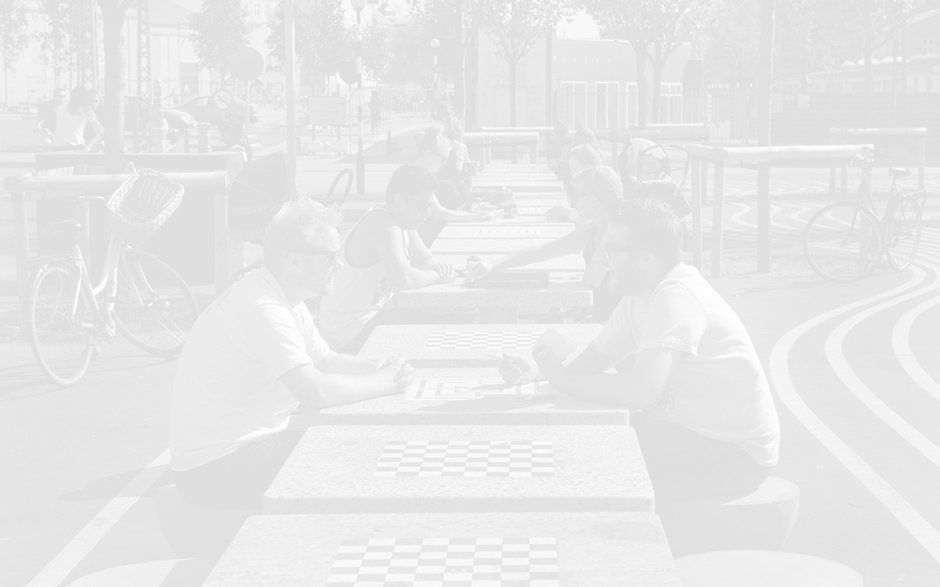 Jeux urbains
Gulliver
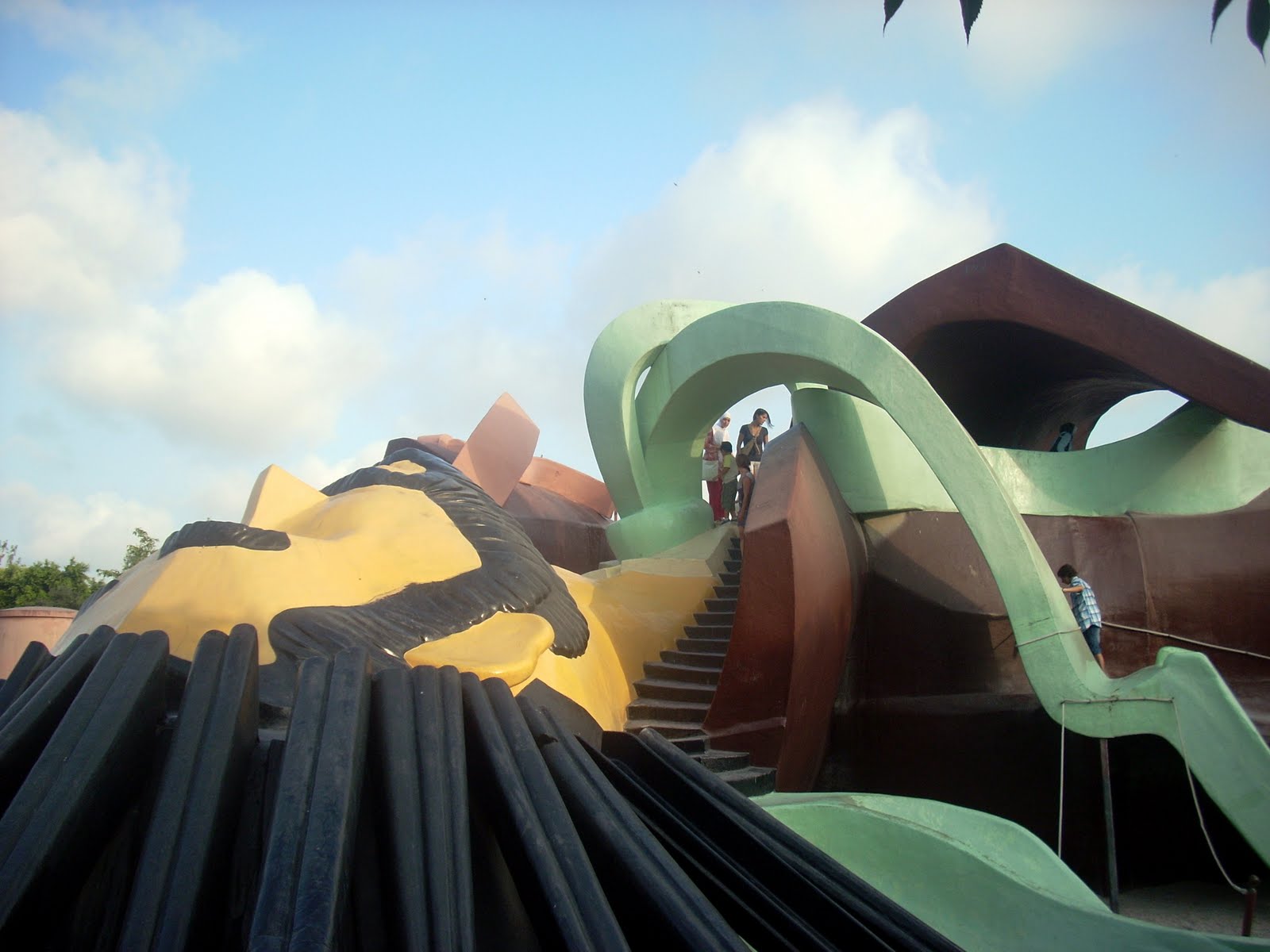 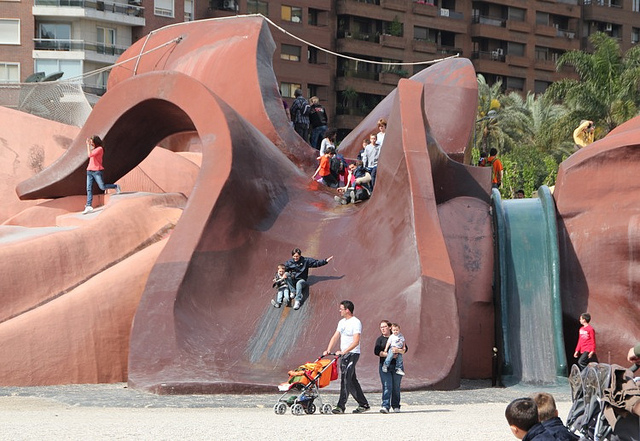 par Rafael Rivera, Manolo Martín et  Sento Llobell, Valence (Espagne)
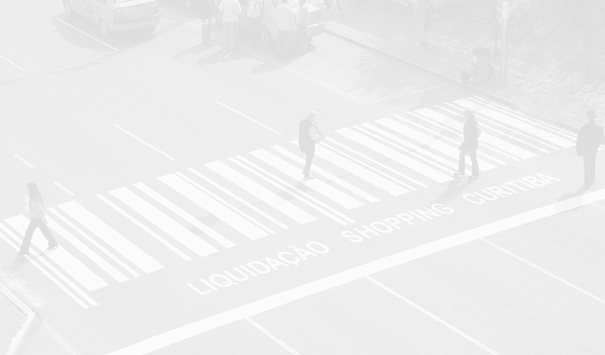 Signalisation routière
Décorer l’espace public
Interpeller
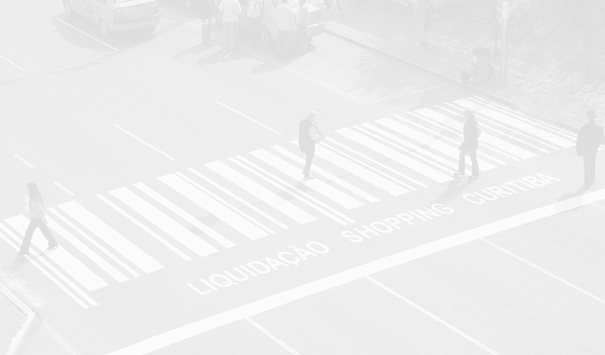 Signalisation routière
Passages pour piétons
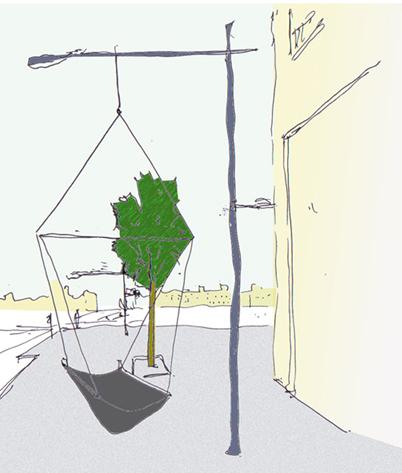 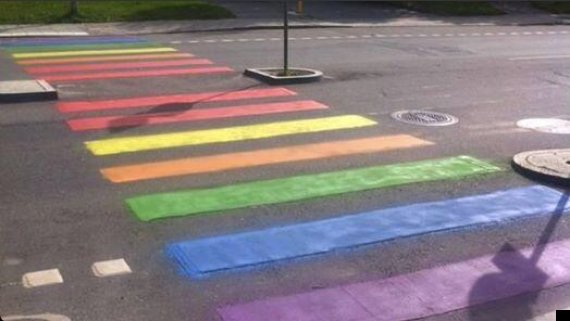 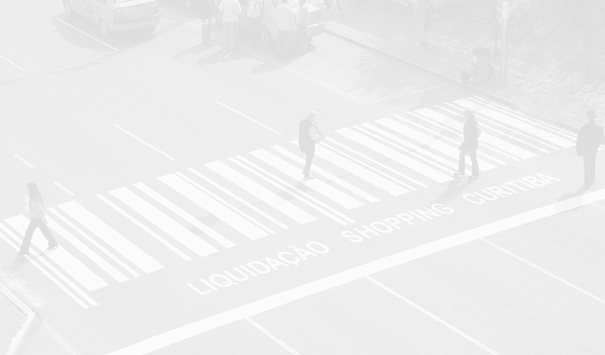 Signalisation routière
Passages pour piétons
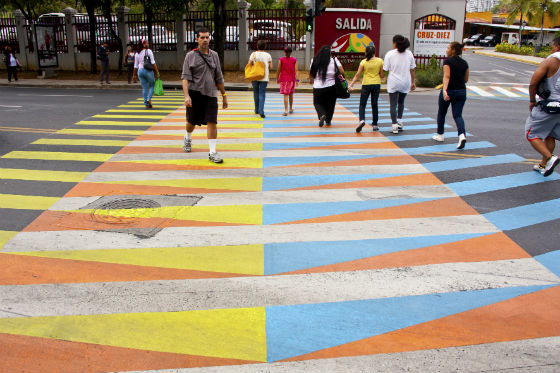 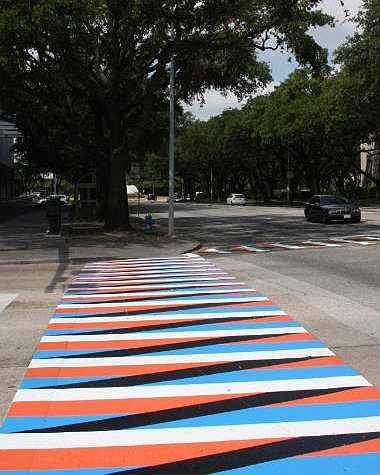 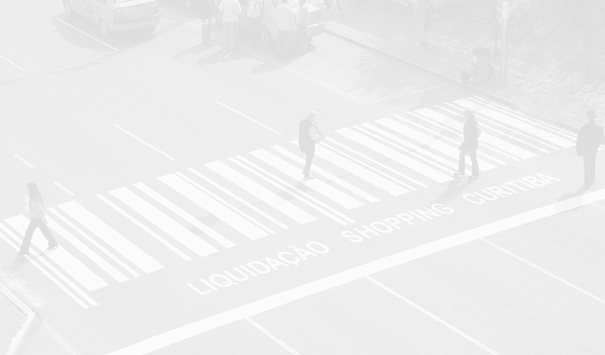 Signalisation routière
Passages pour piétons
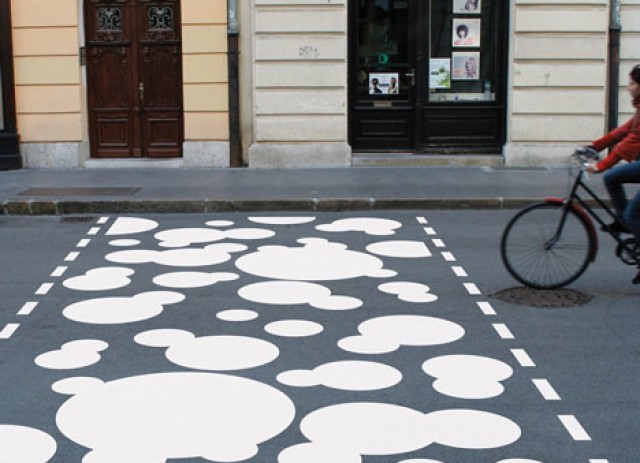 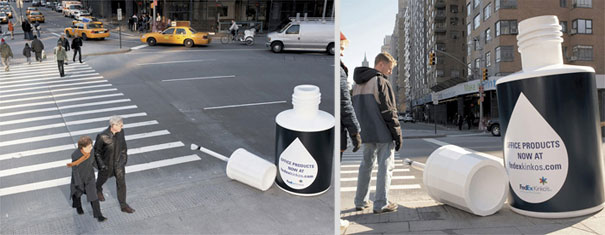 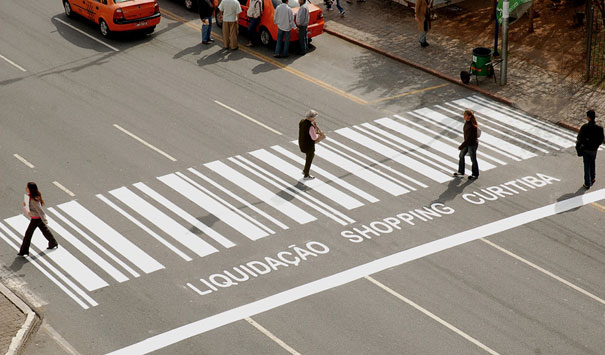 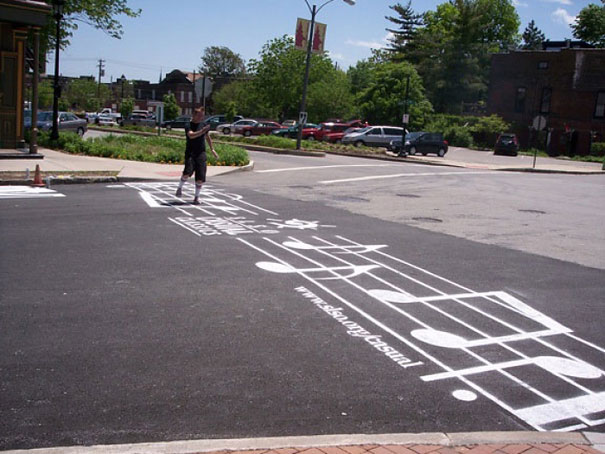 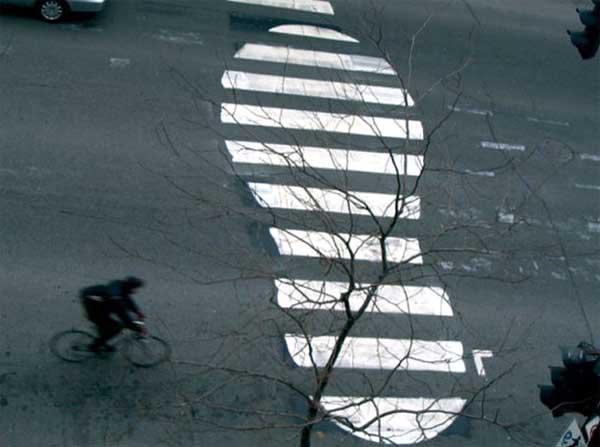 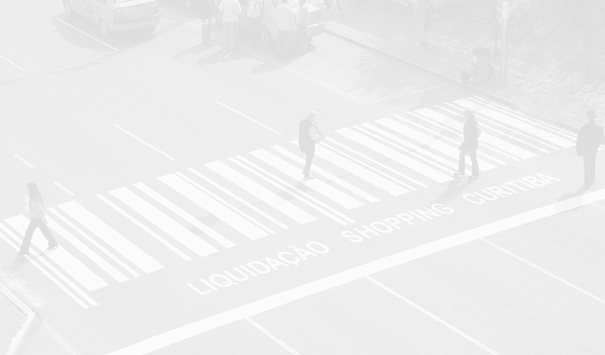 Signalisation routière
Places de parking
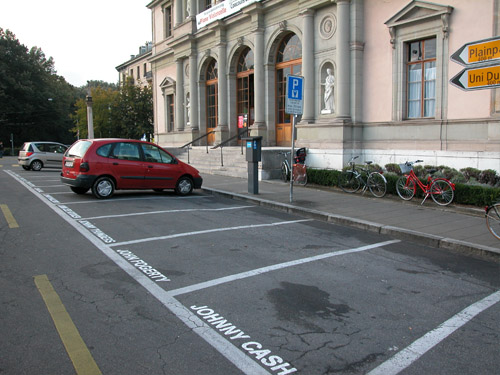 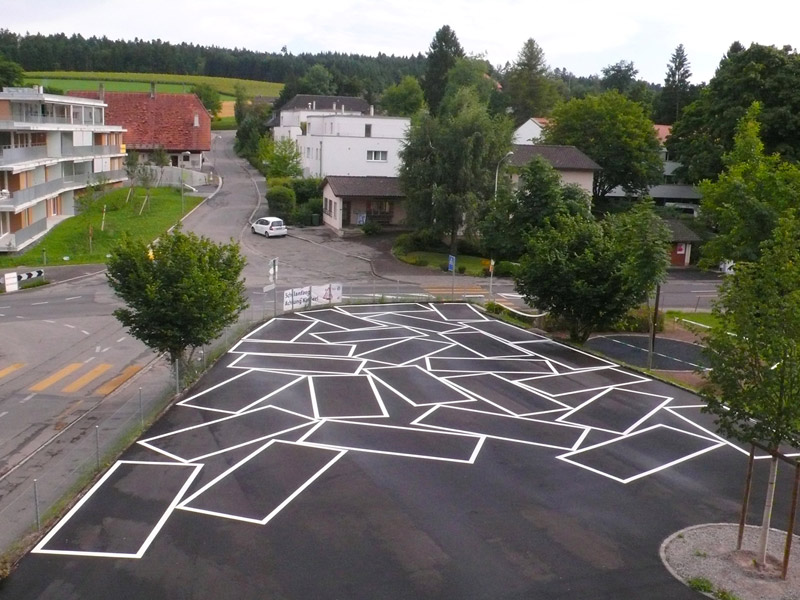 Legoville, Genève
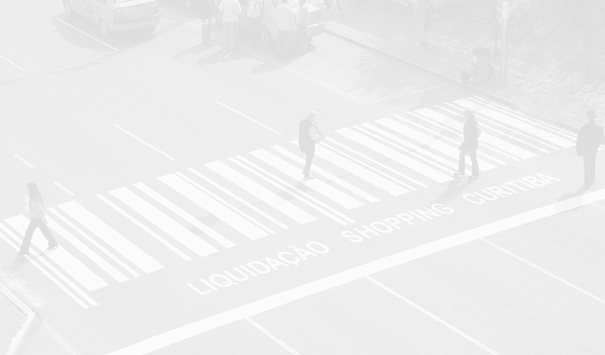 Signalisation routière
Places de parking
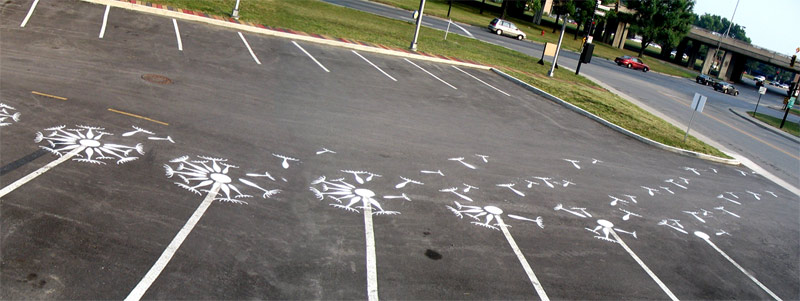 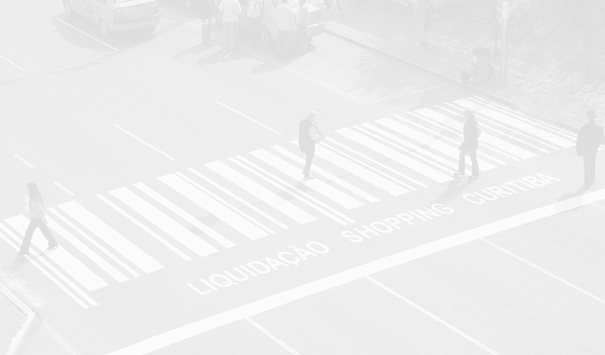 Signalisation routière
Rond-point coloré
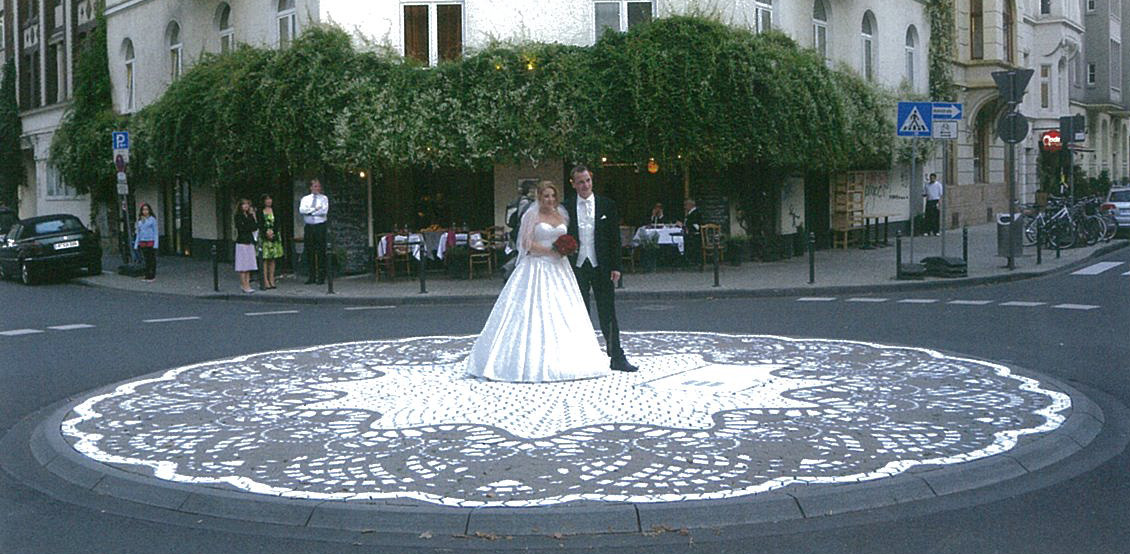 Cologne
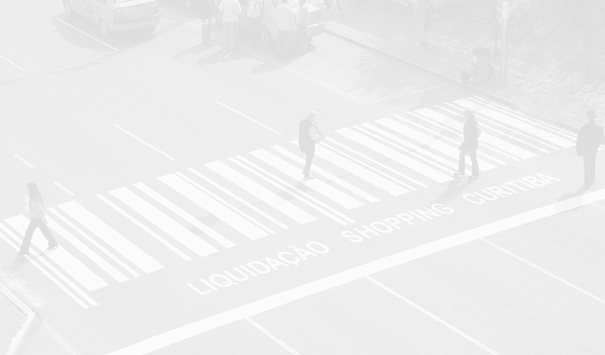 Signalisation routière
Rond-point coloré
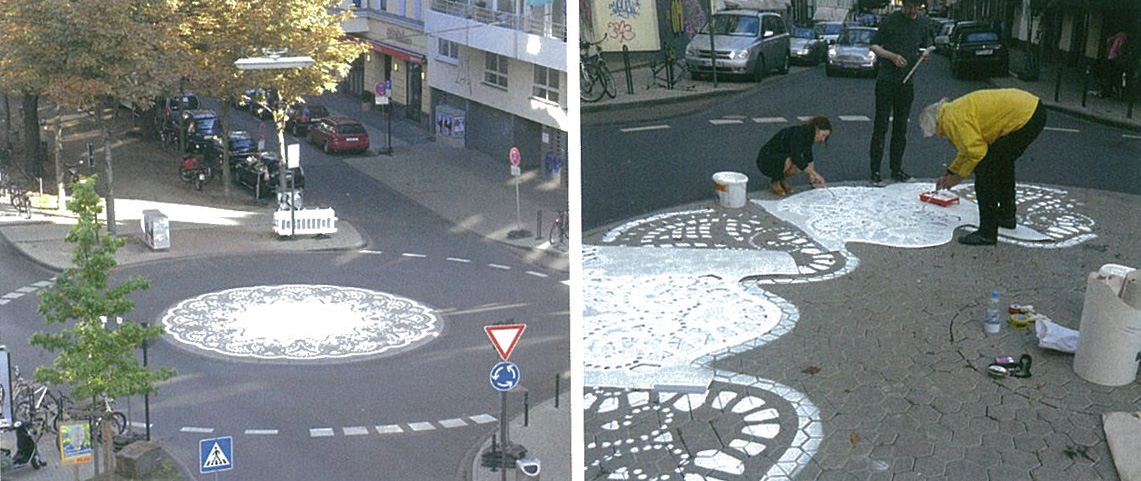 Cologne
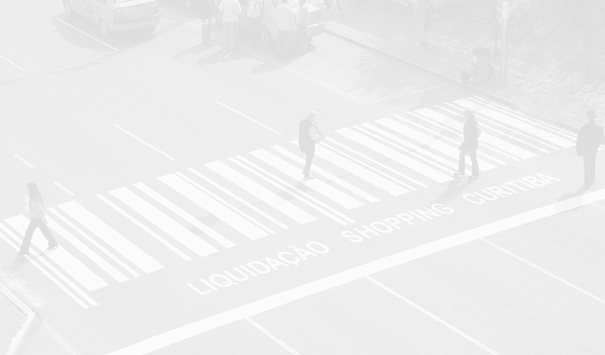 Signalisation routière
Peinture de route
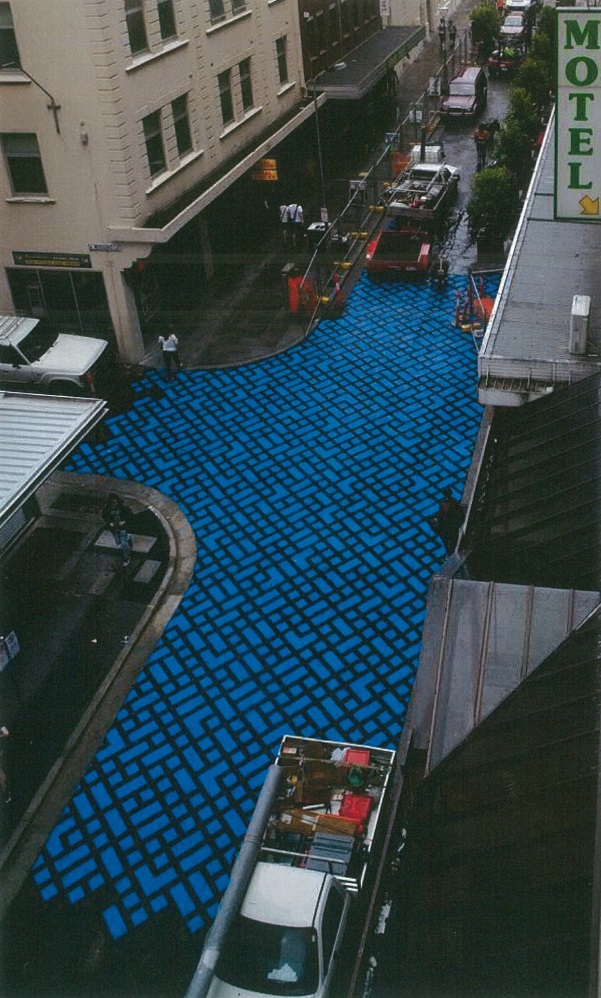 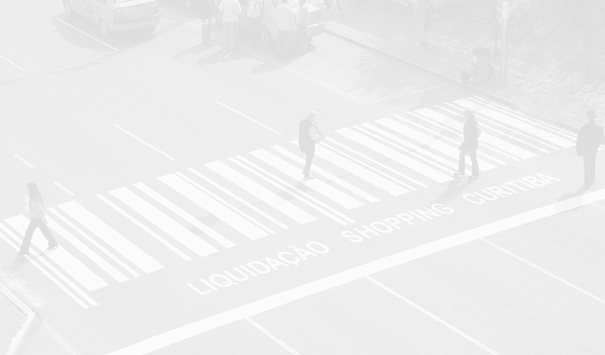 Signalisation routière
Panos – Fake Roadsigns
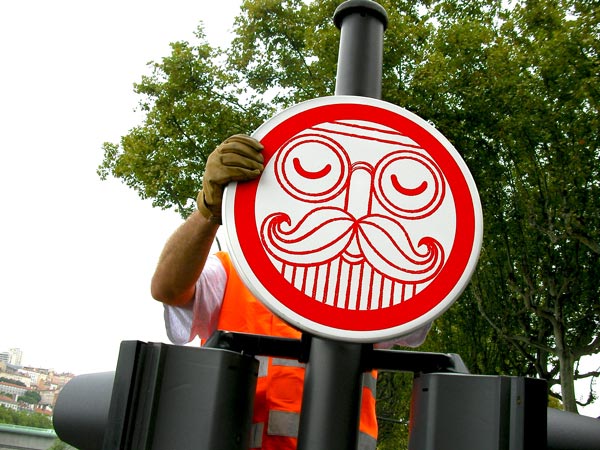 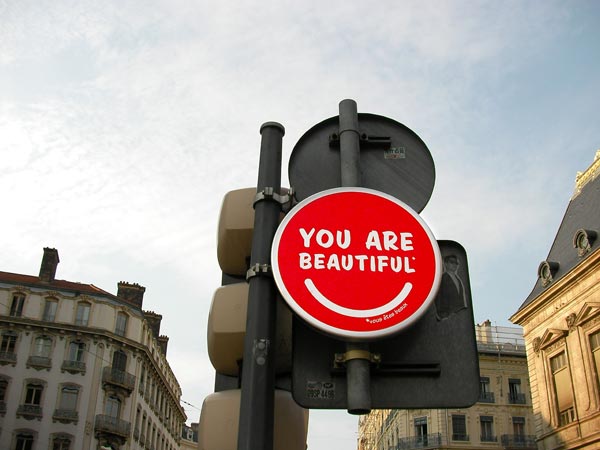 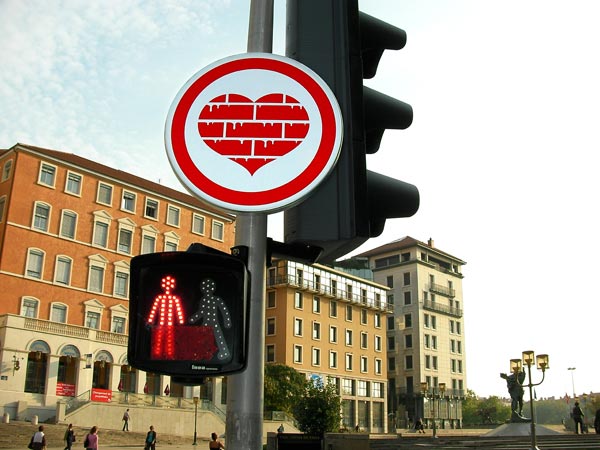 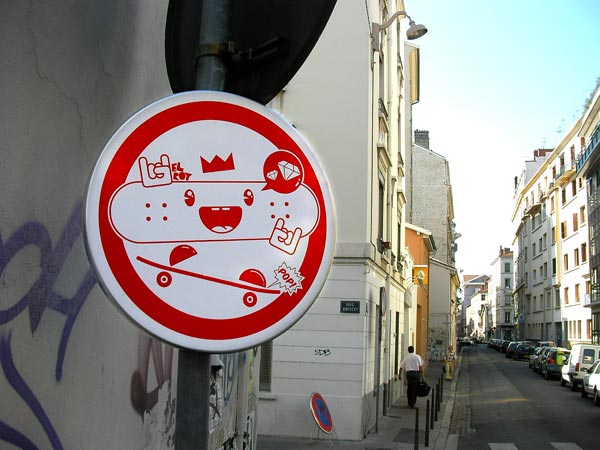 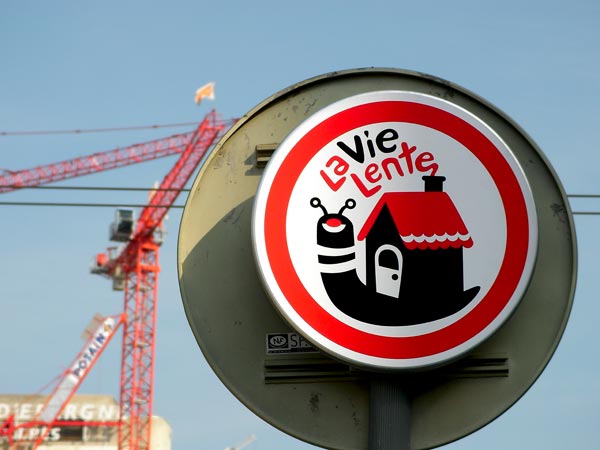 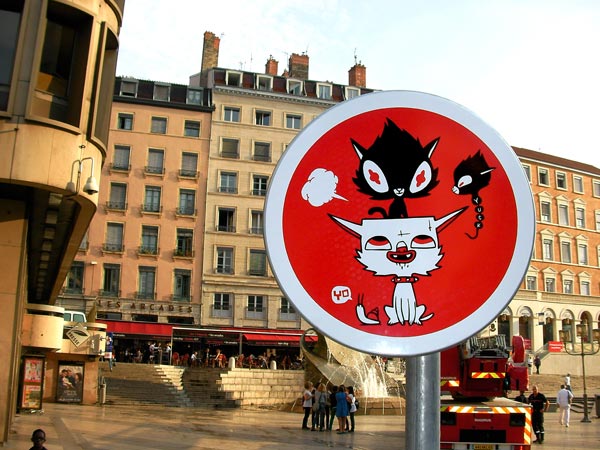 par des artistes variés, Lyon (2004 et 2008), site web
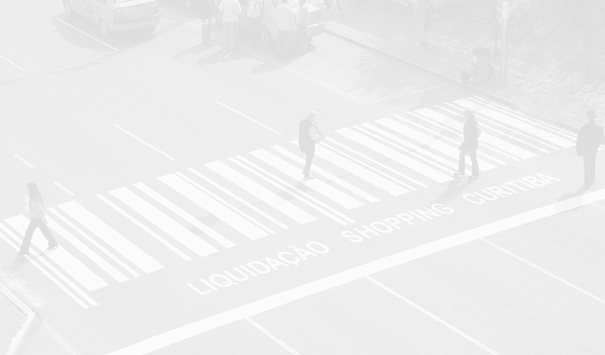 Signalisation routière
Signalétique du quartier durable Wiels
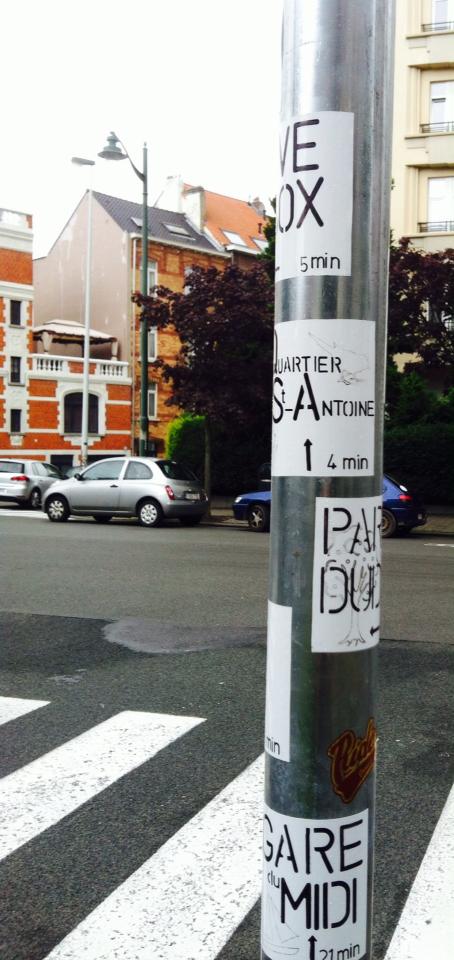 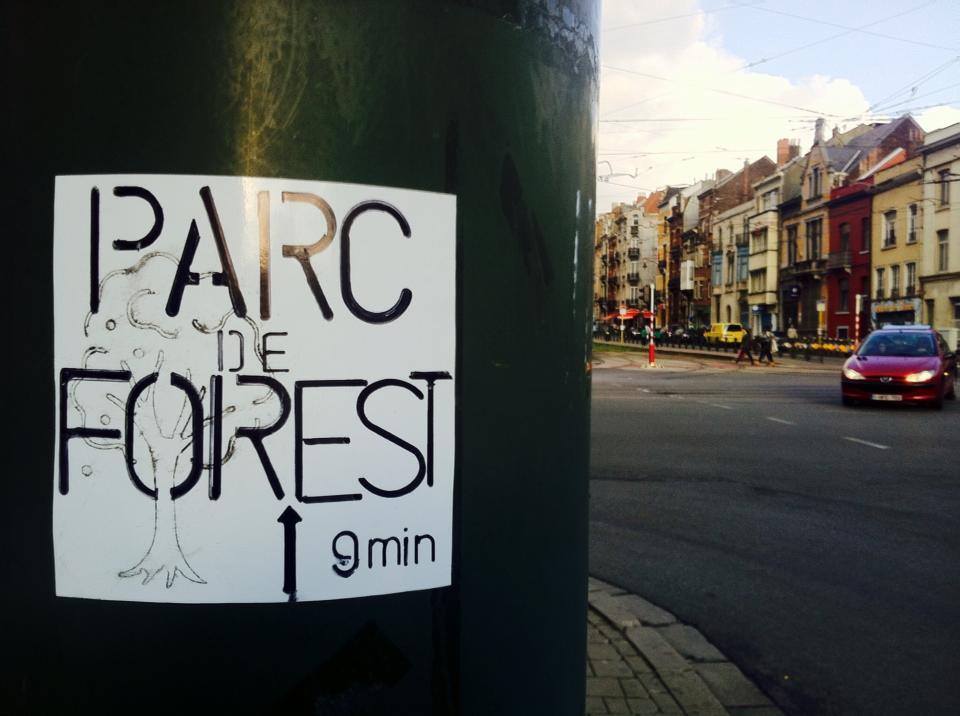 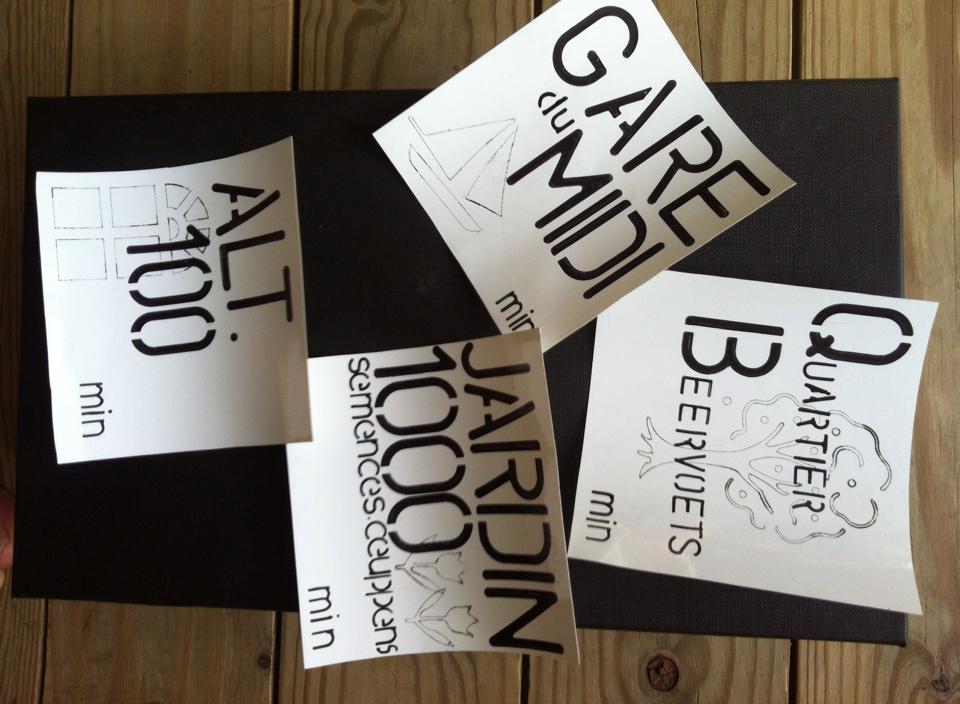 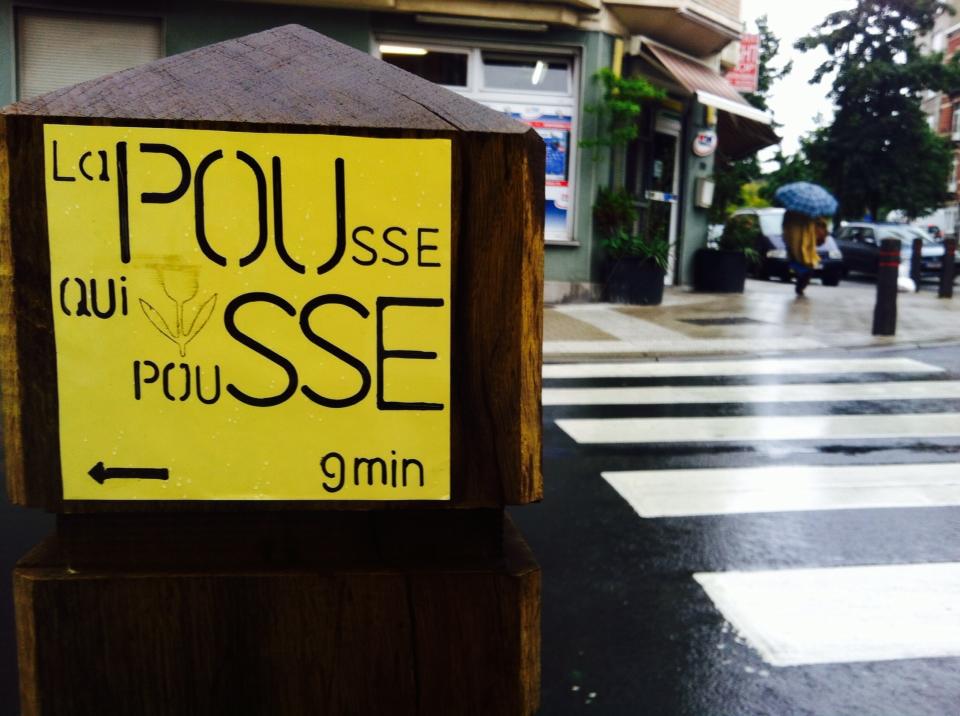 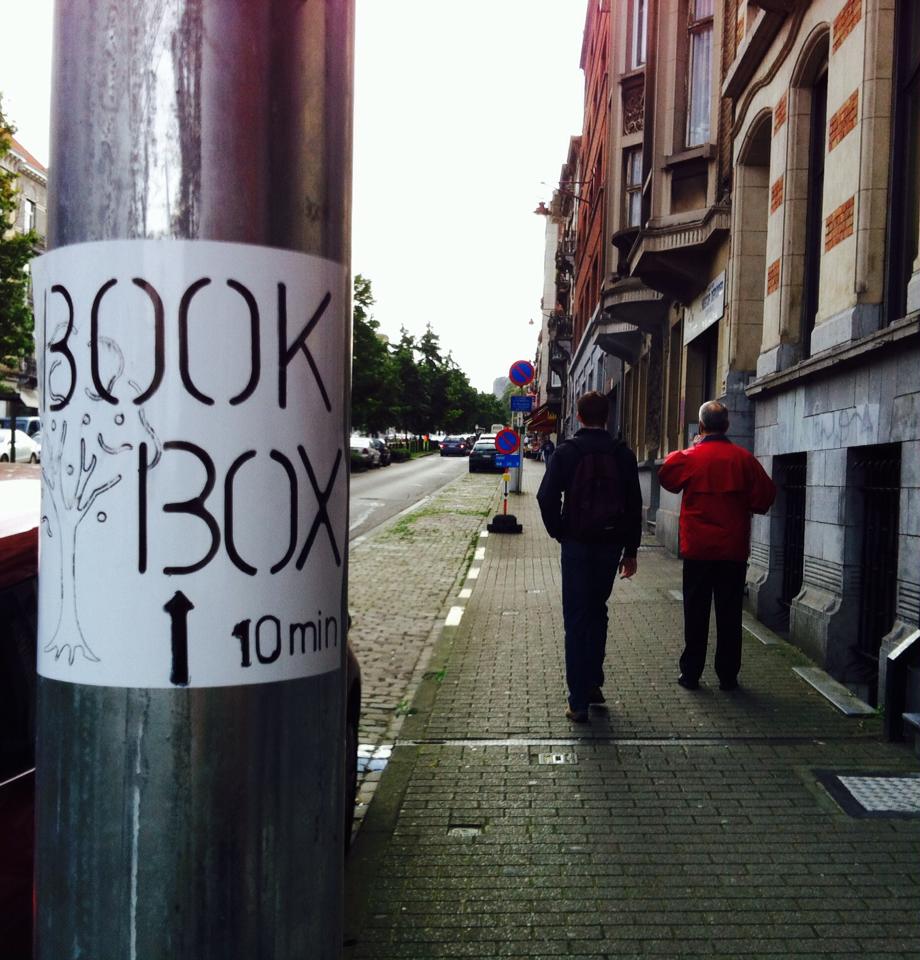 par le quartier durable Wiels
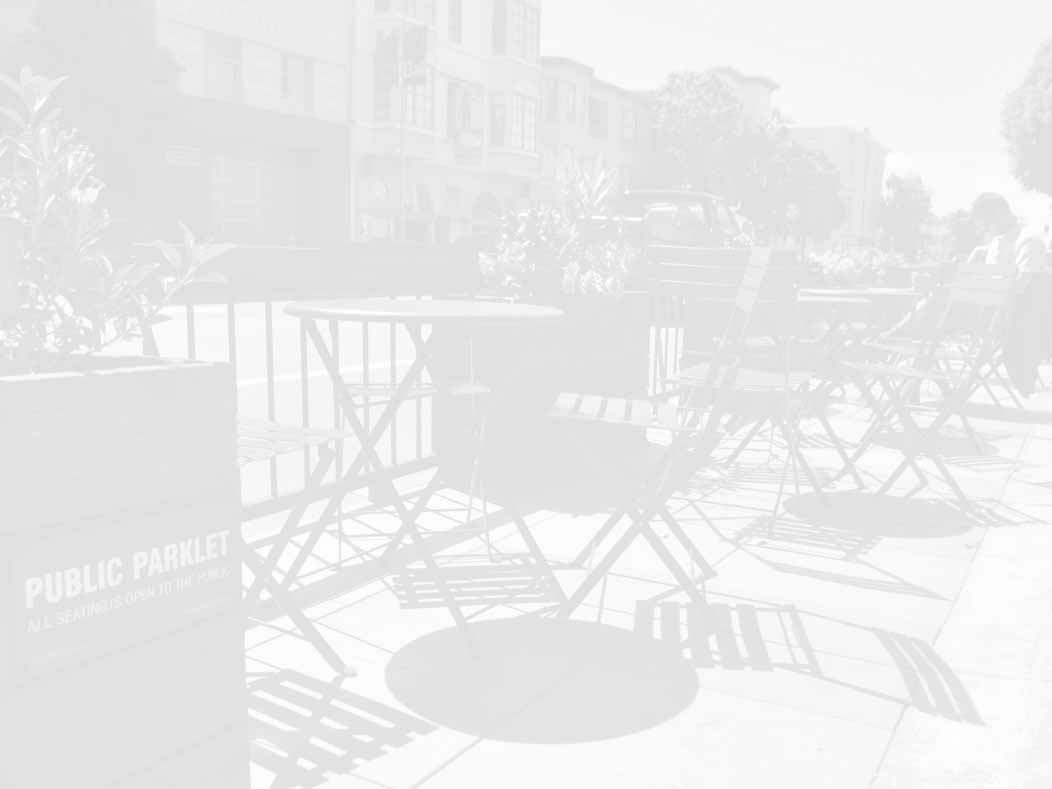 Réinvestir les parkings
S’arrêter
S’asseoir
Se rencontrer
Augmenter l’espace piéton
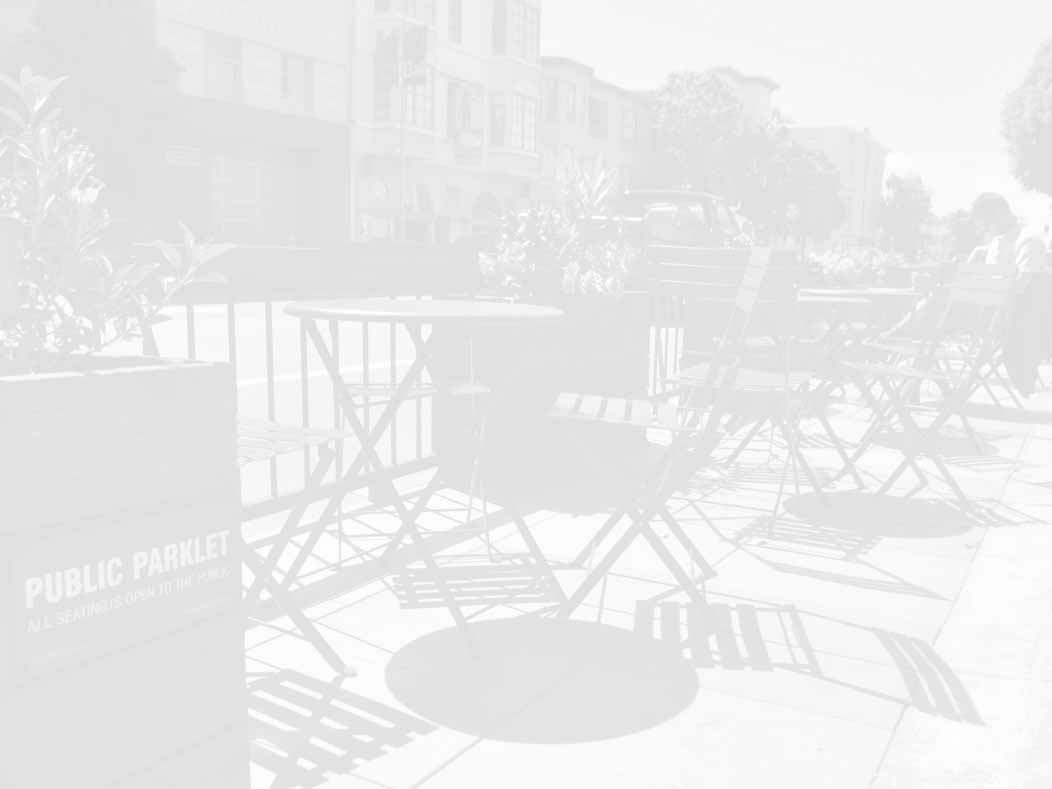 Réinvestir les parkings
Person Parking
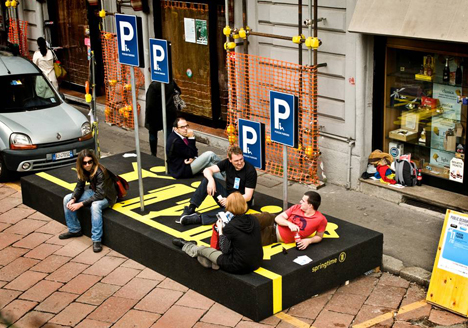 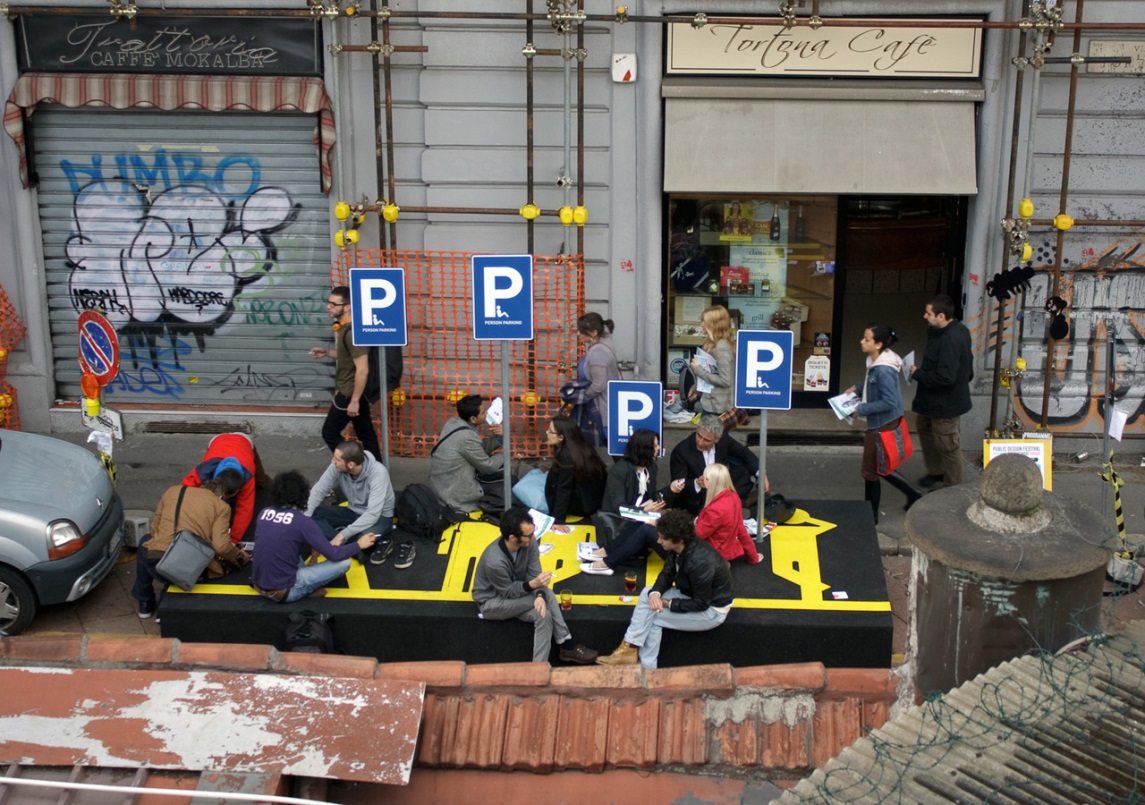 par Springtime, site web
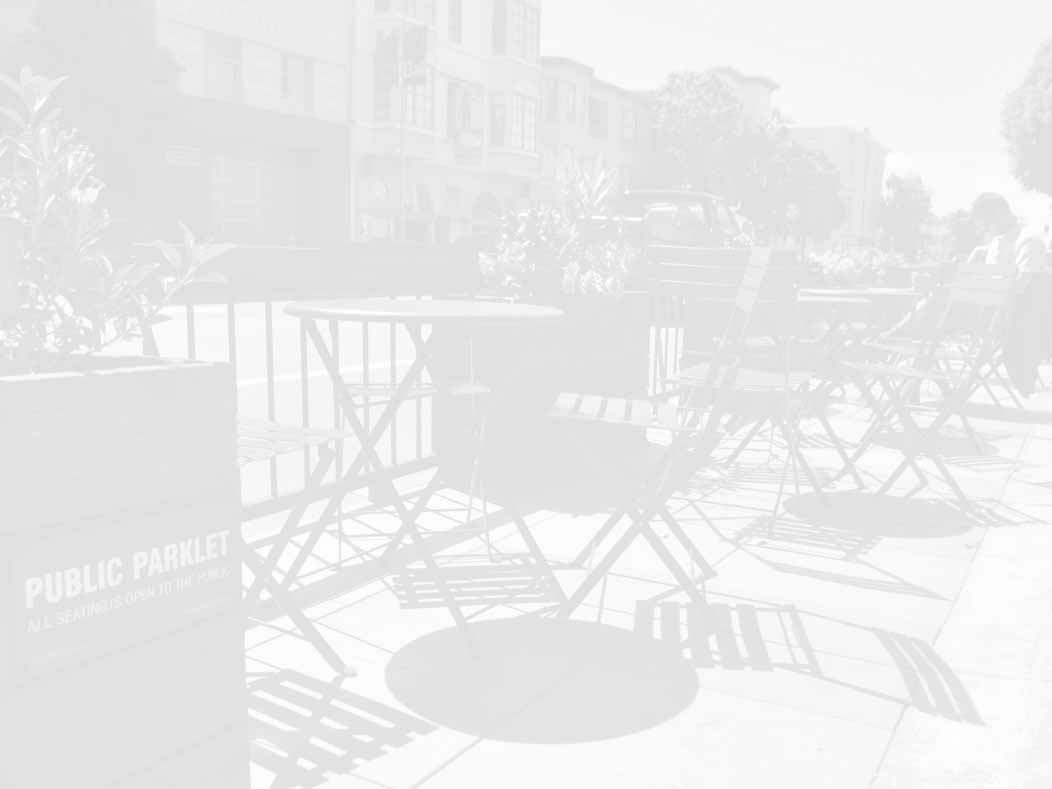 Réinvestir les parkings
Parklet
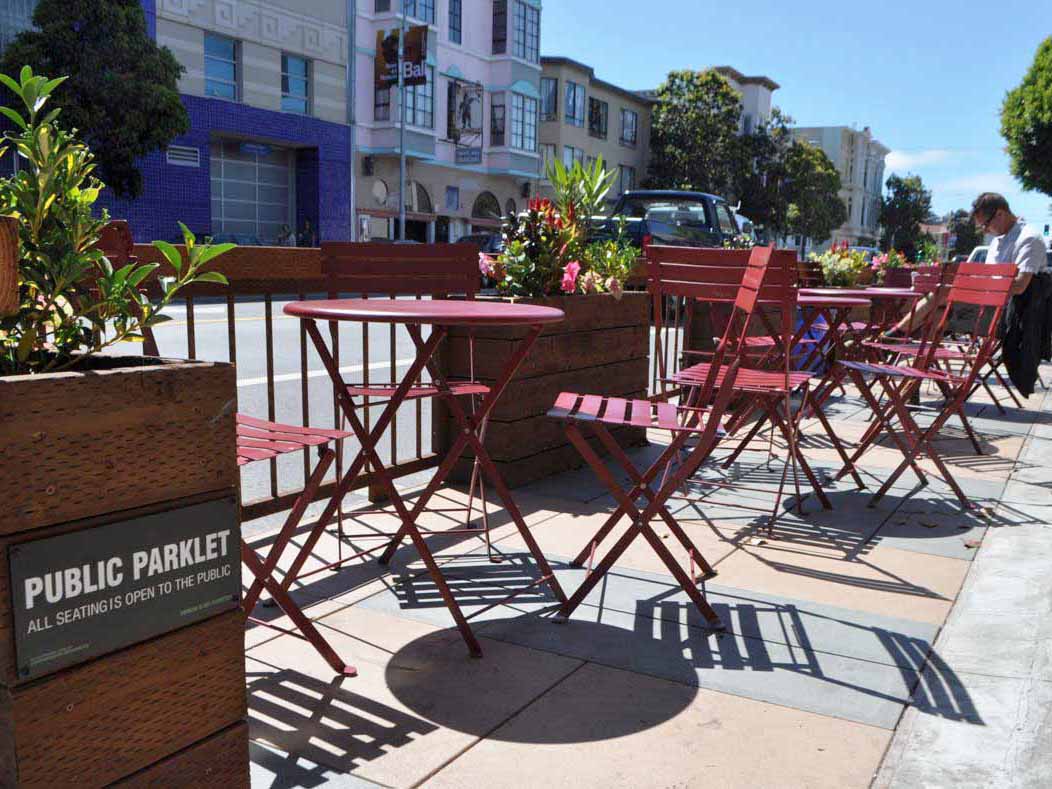 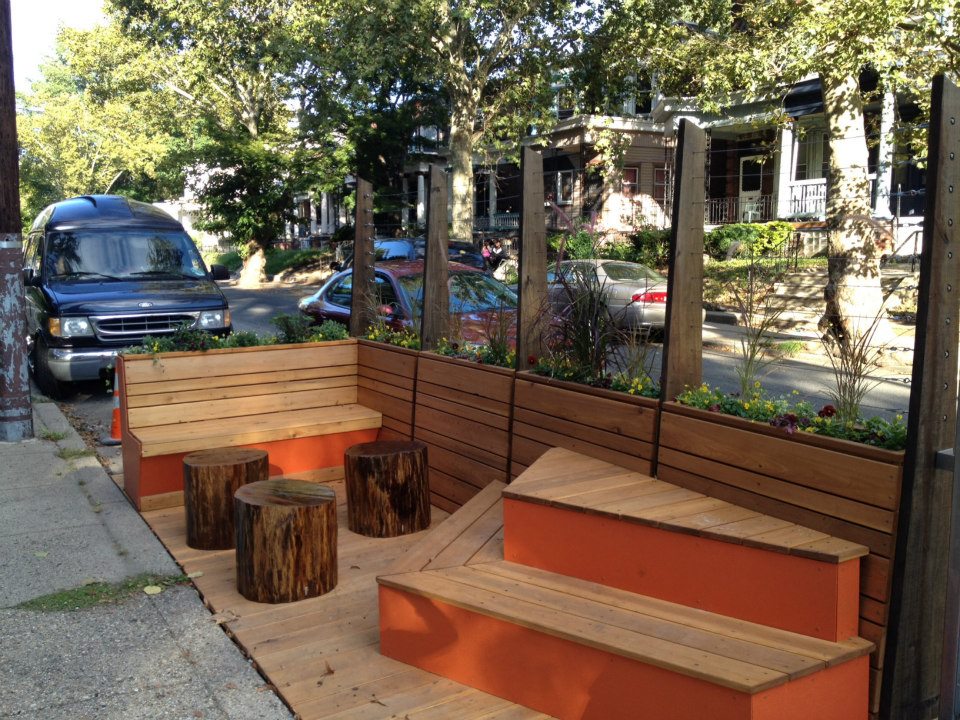 San Francisco
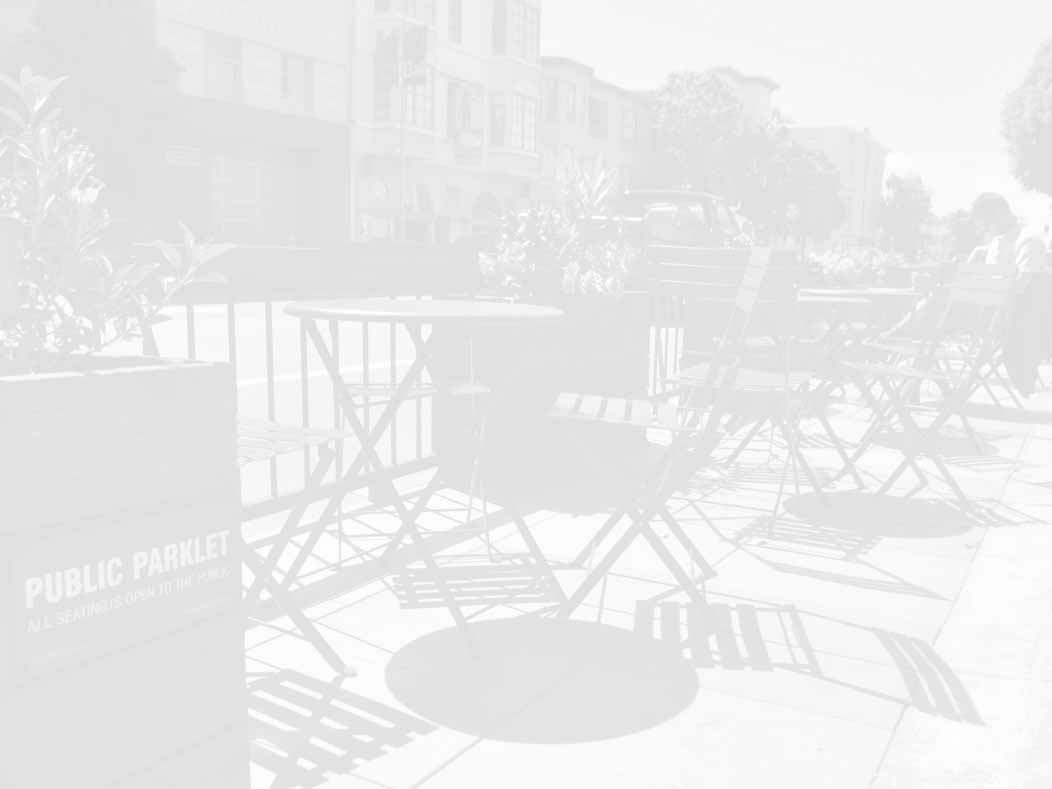 Réinvestir les parkings
Parklet
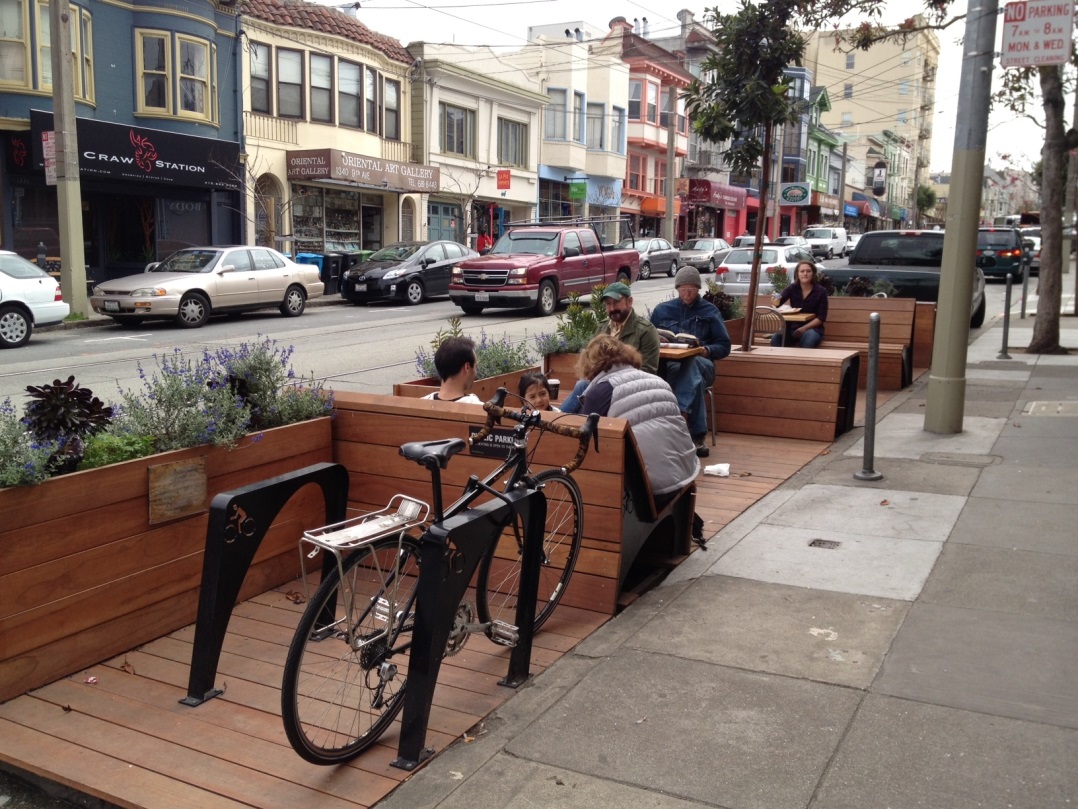 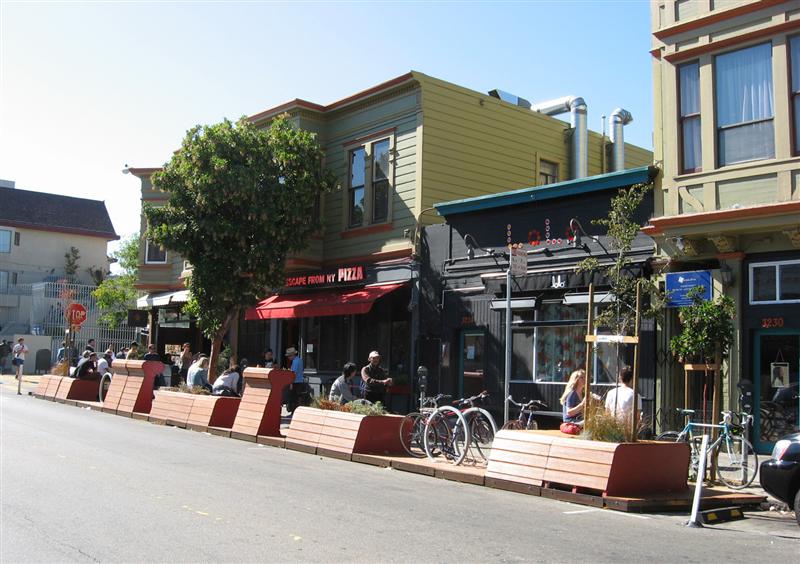 San Francisco
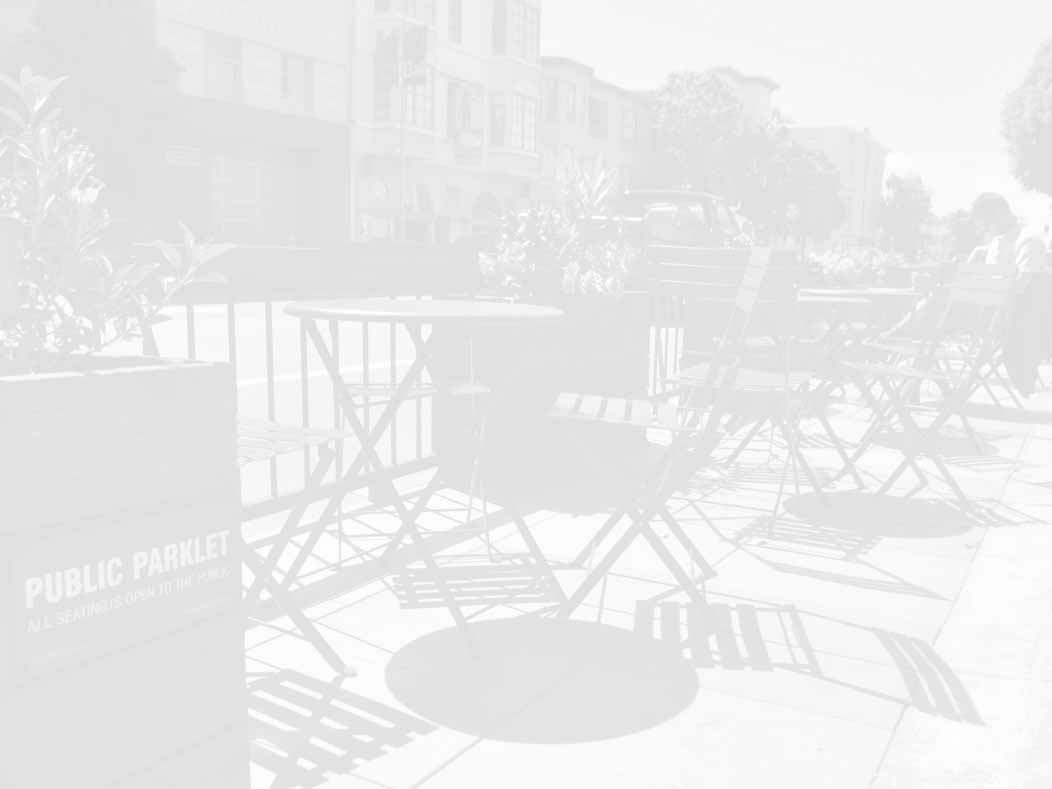 Réinvestir les parkings
Parklet
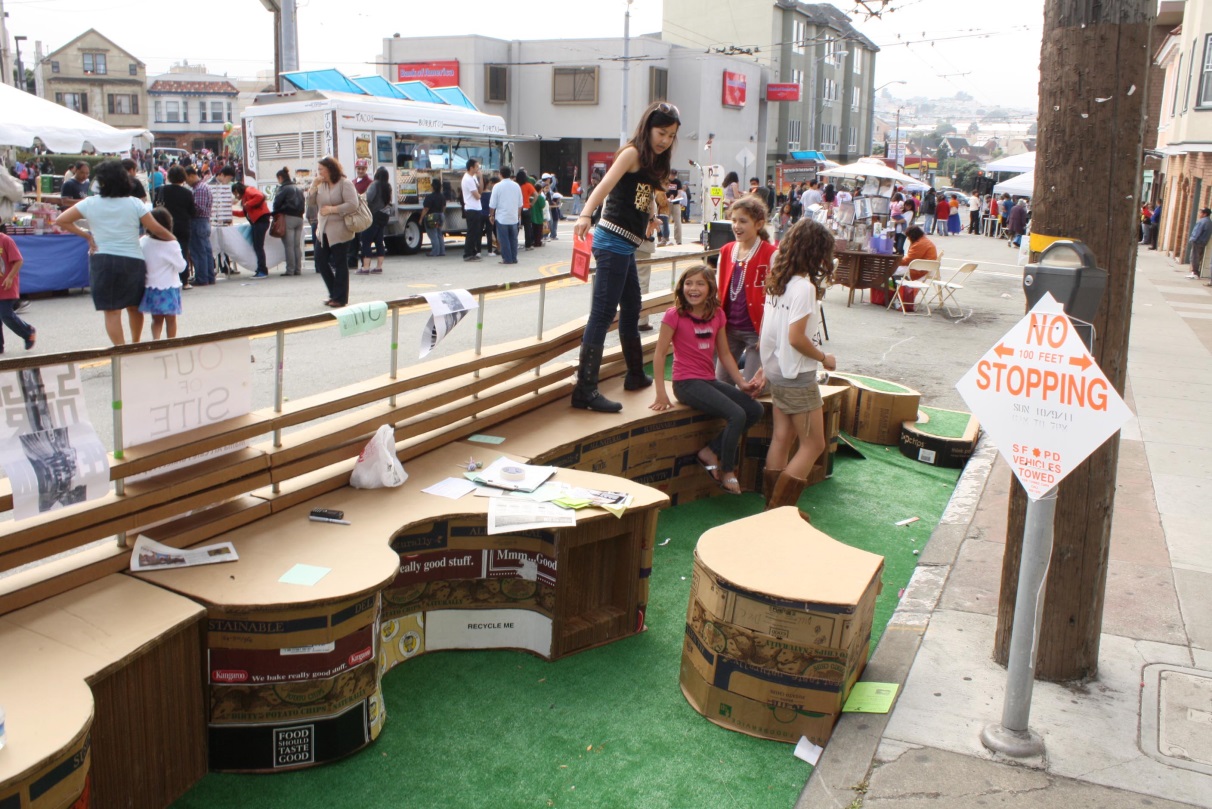 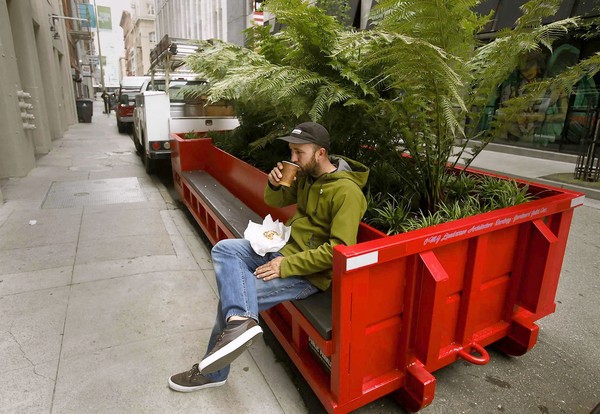 San Francisco
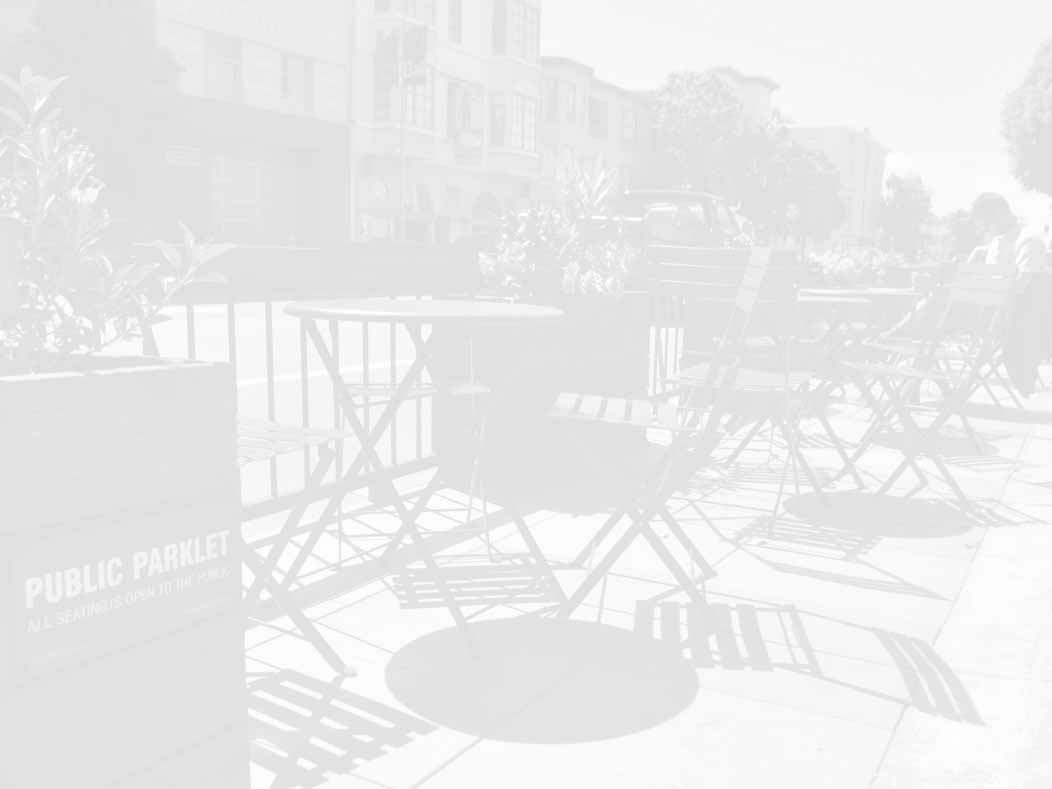 Réinvestir les parkings
8 m²
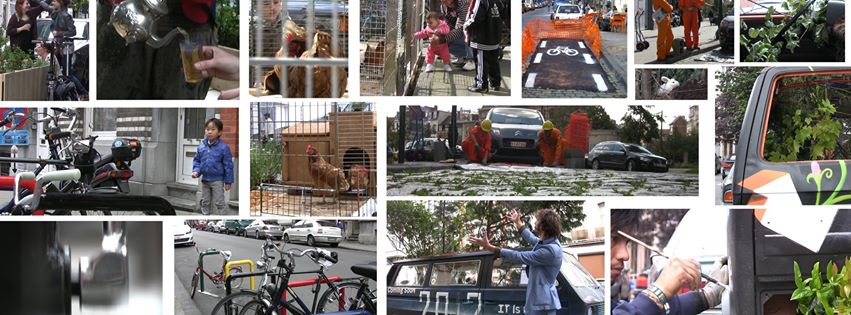 vidéo
Bruxelles, site web
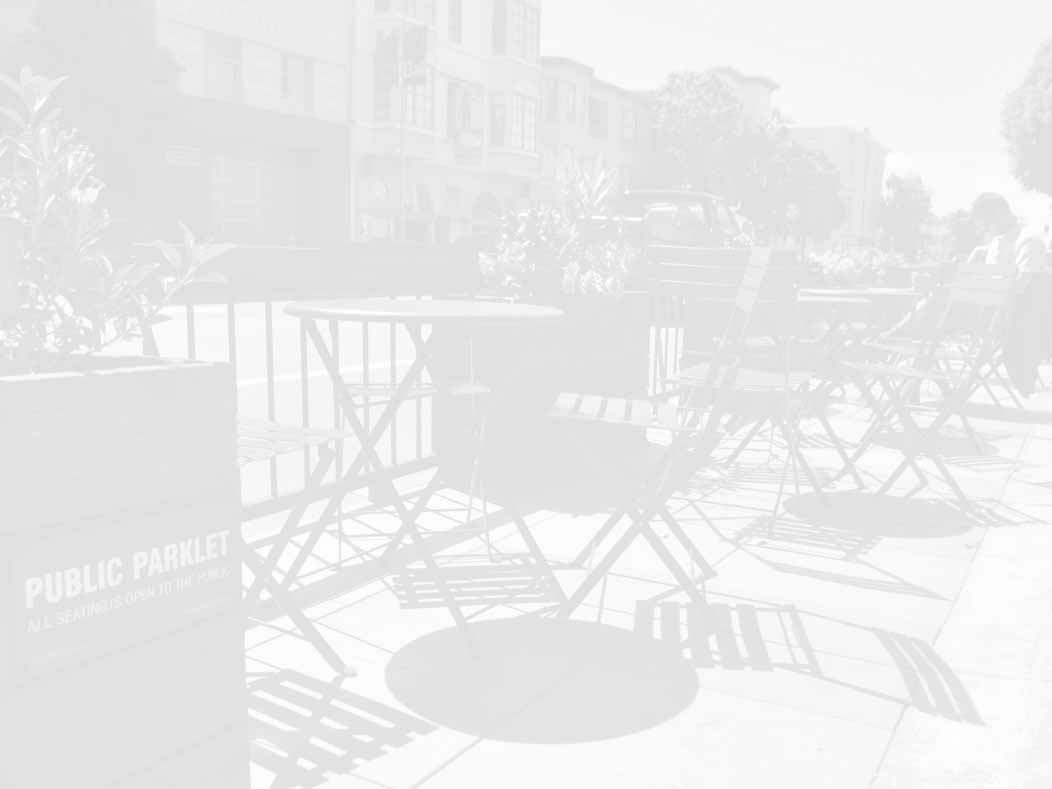 Réinvestir les parkings
8 m²
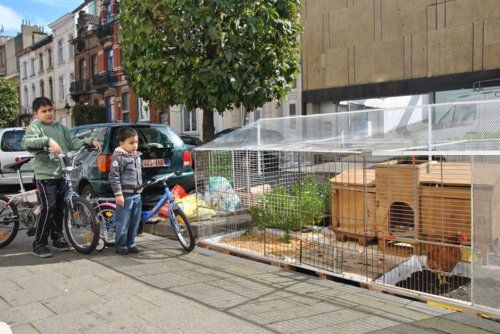 Bruxelles, site web
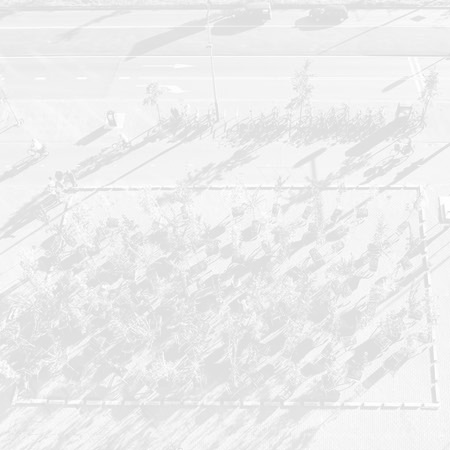 Parcs
Modifier l’espace public
Jouer
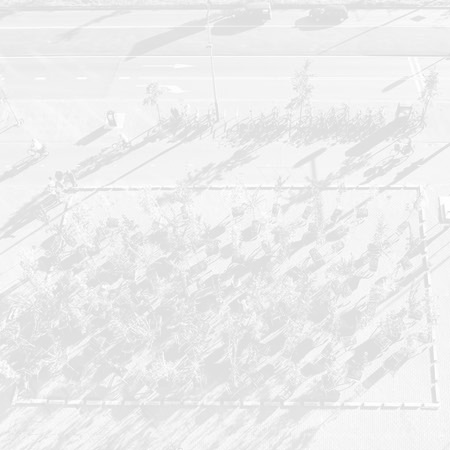 Parcs
Les projets rêvés
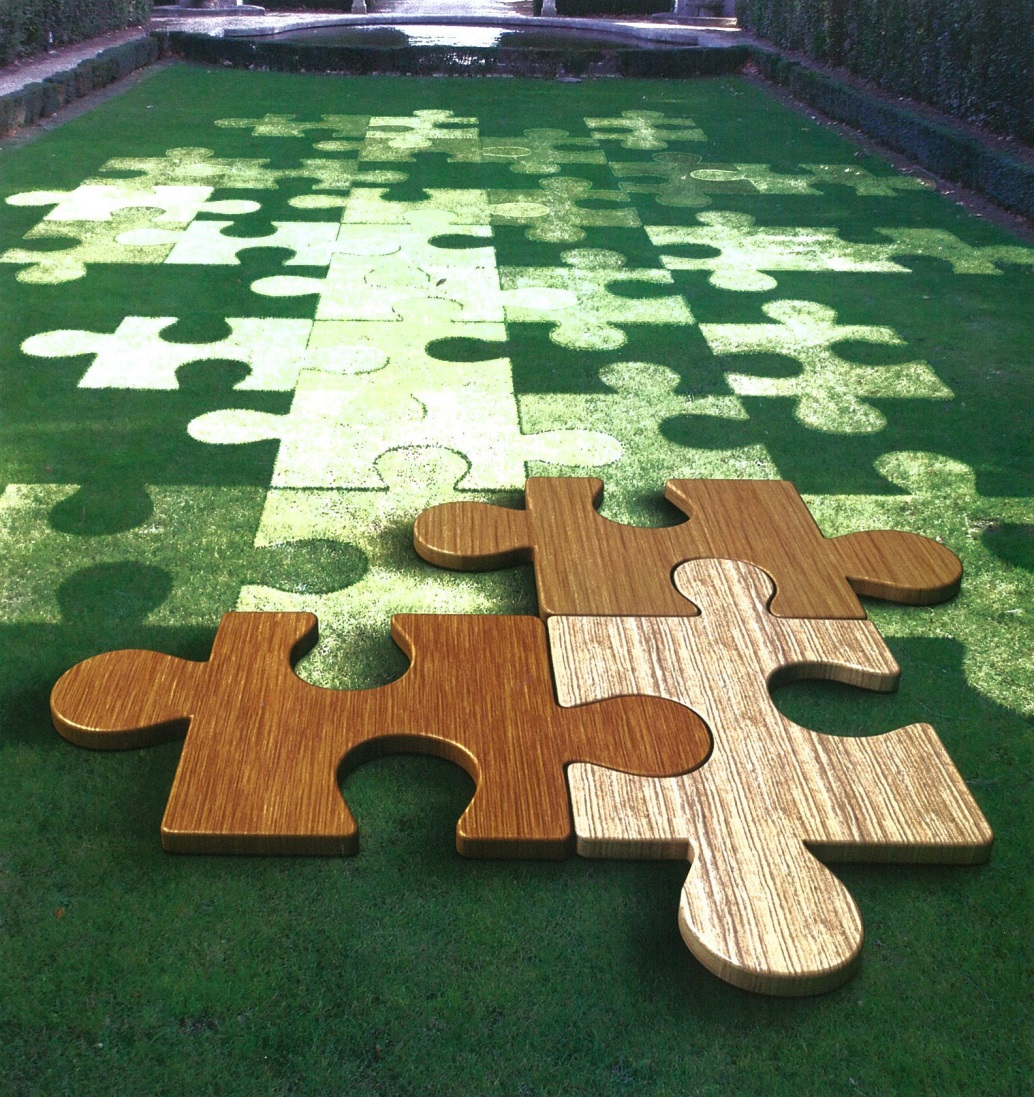 par Marie Denis
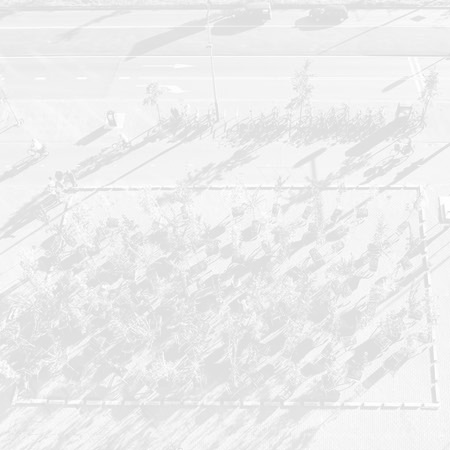 Parcs
Forêt mobile
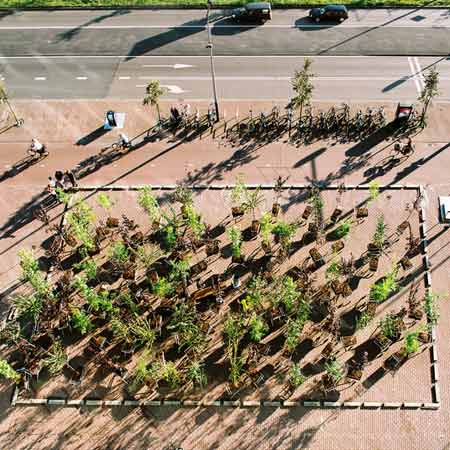 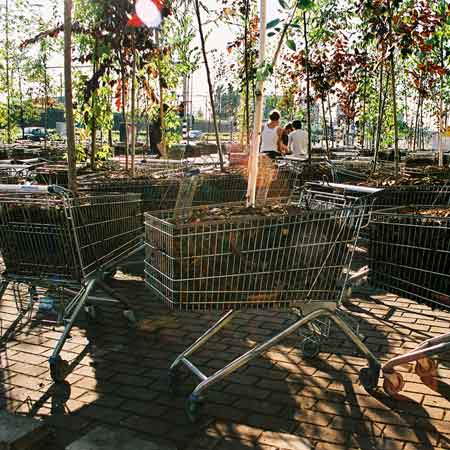 par NL Architects (2008), site web
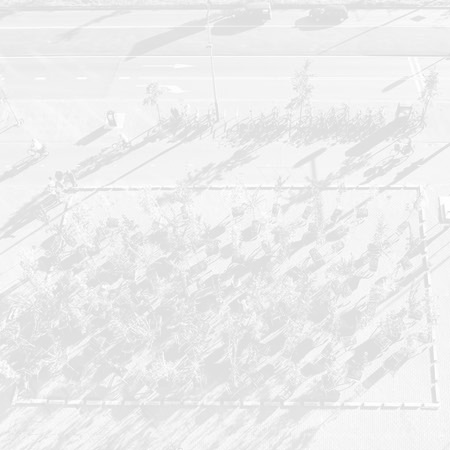 Parcs
Forêt mobile
vidéo
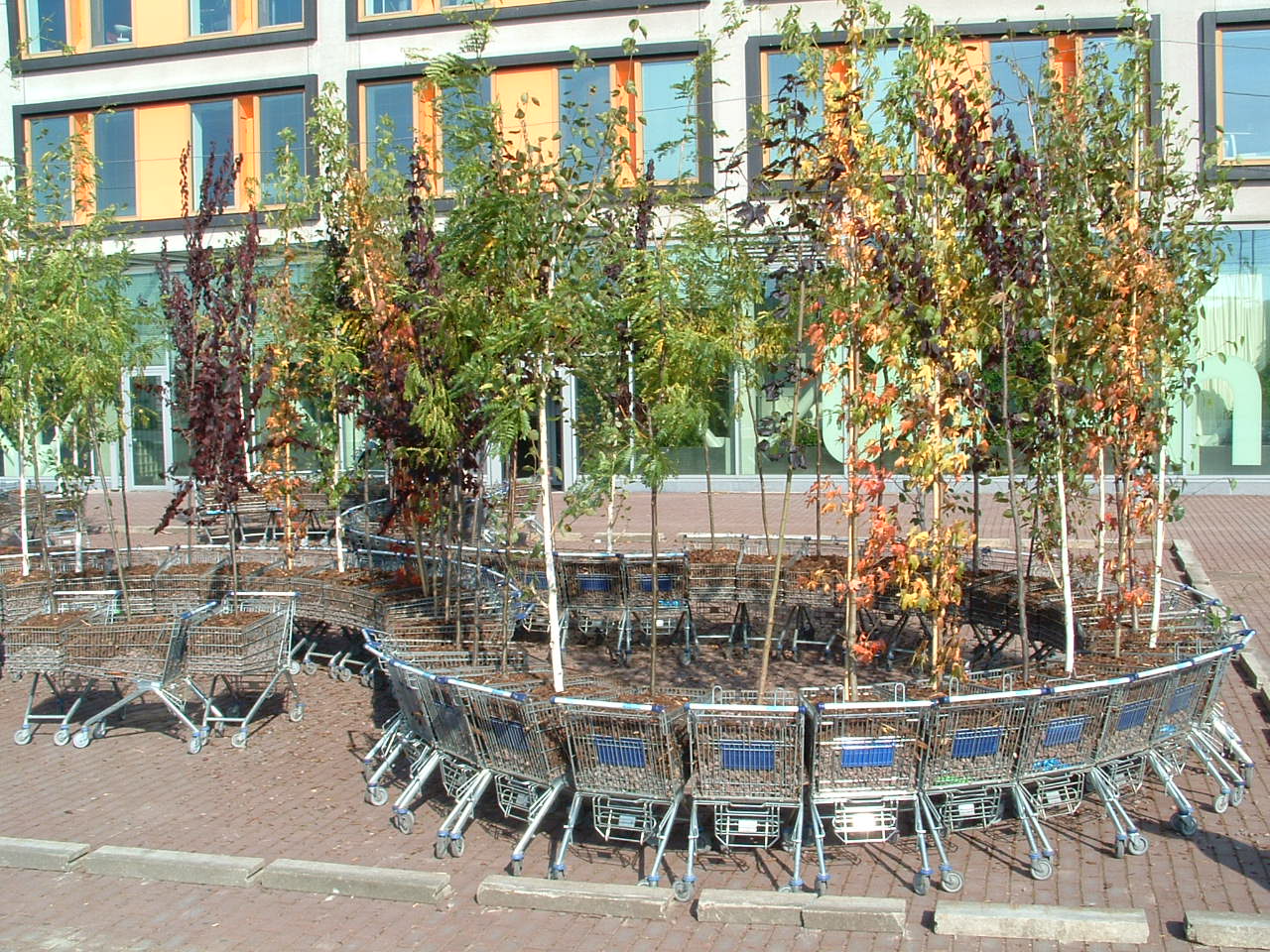 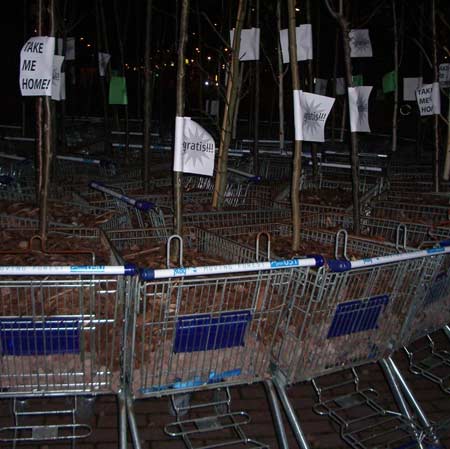 par NL Architects (2008), site web
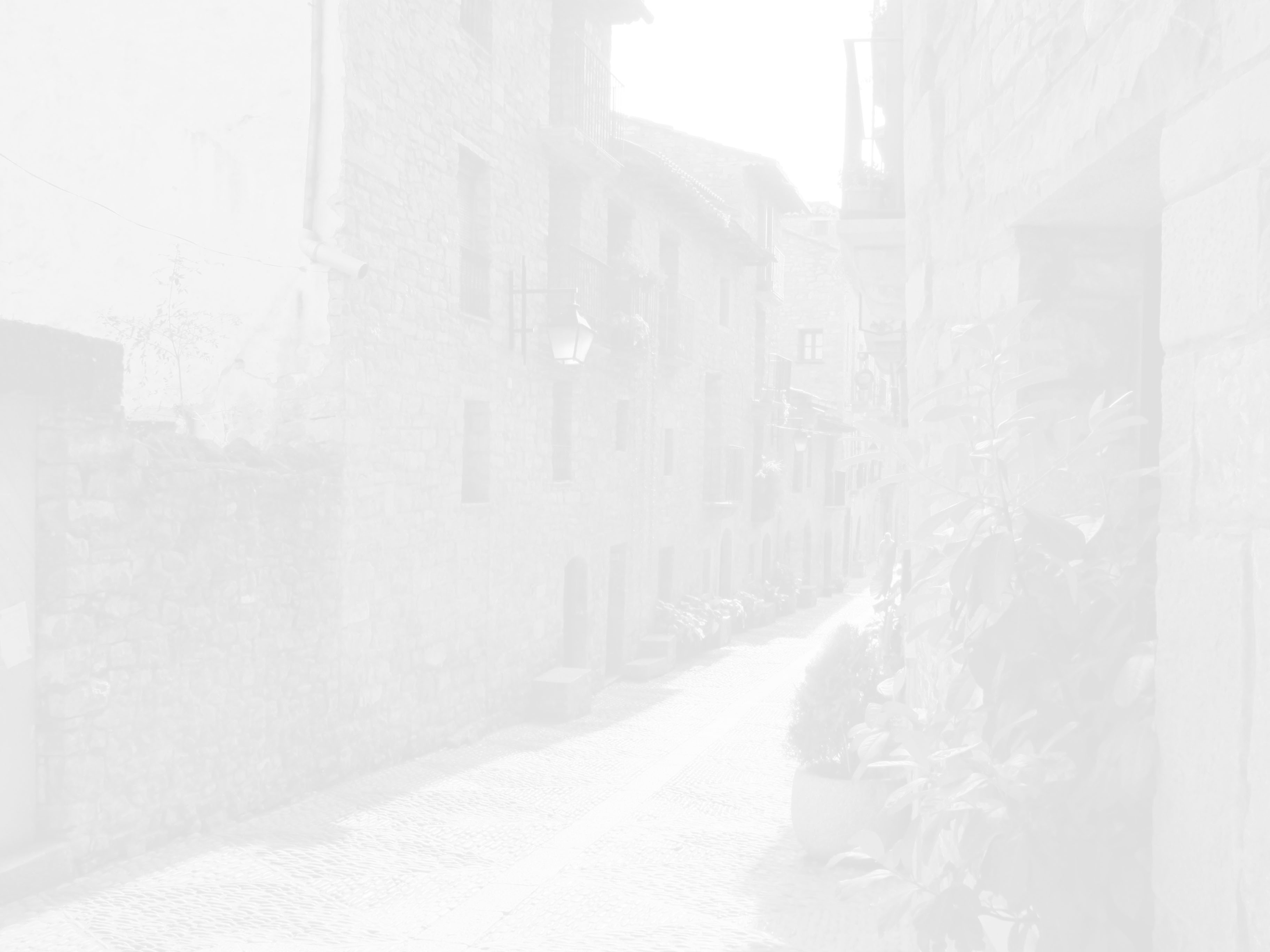 Appropriation de la rue
Modifier l’espace public
Décorer l’espace public
Entretenir l’espace public
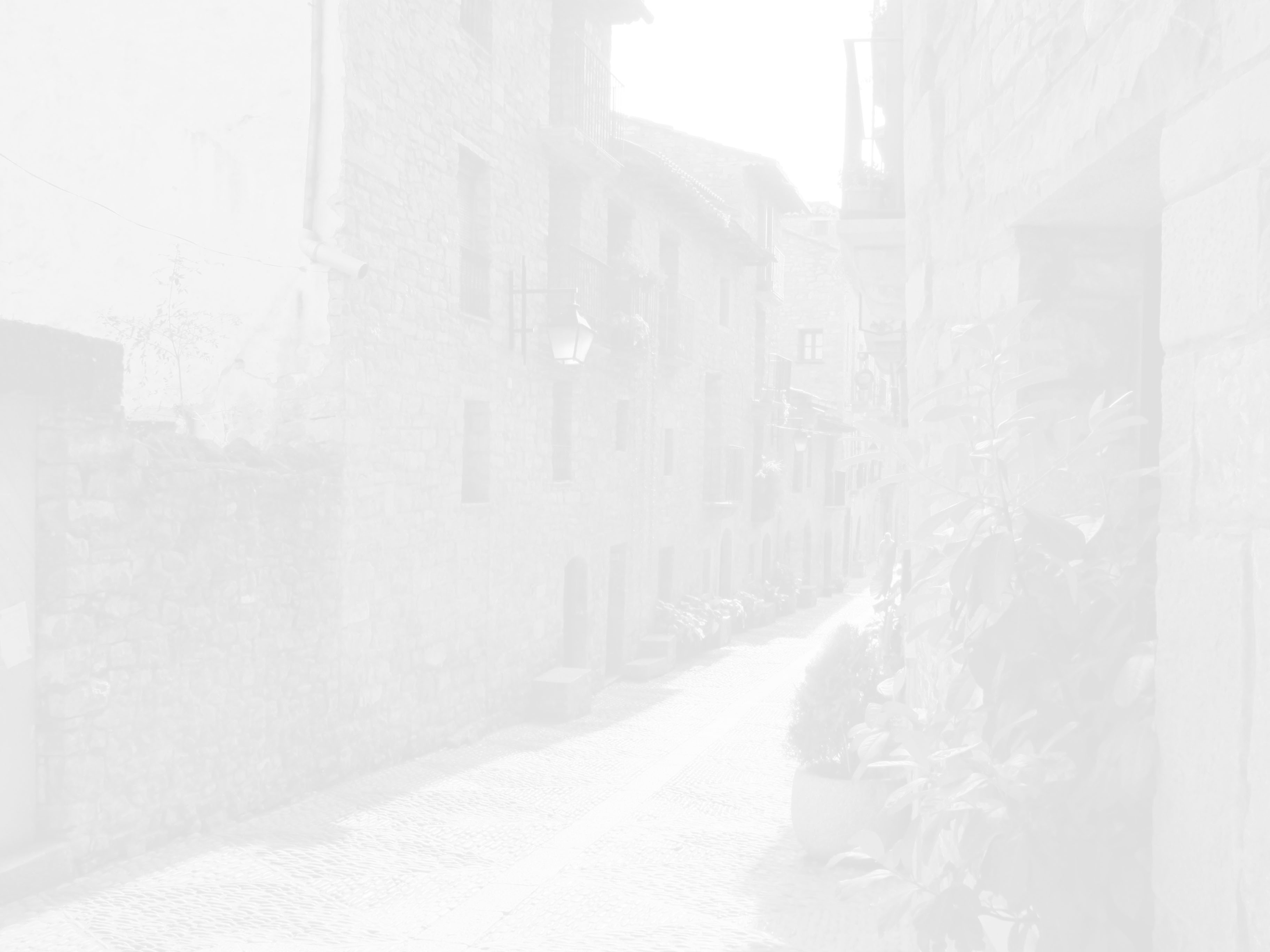 Appropriation de la rue
Plantations de rue
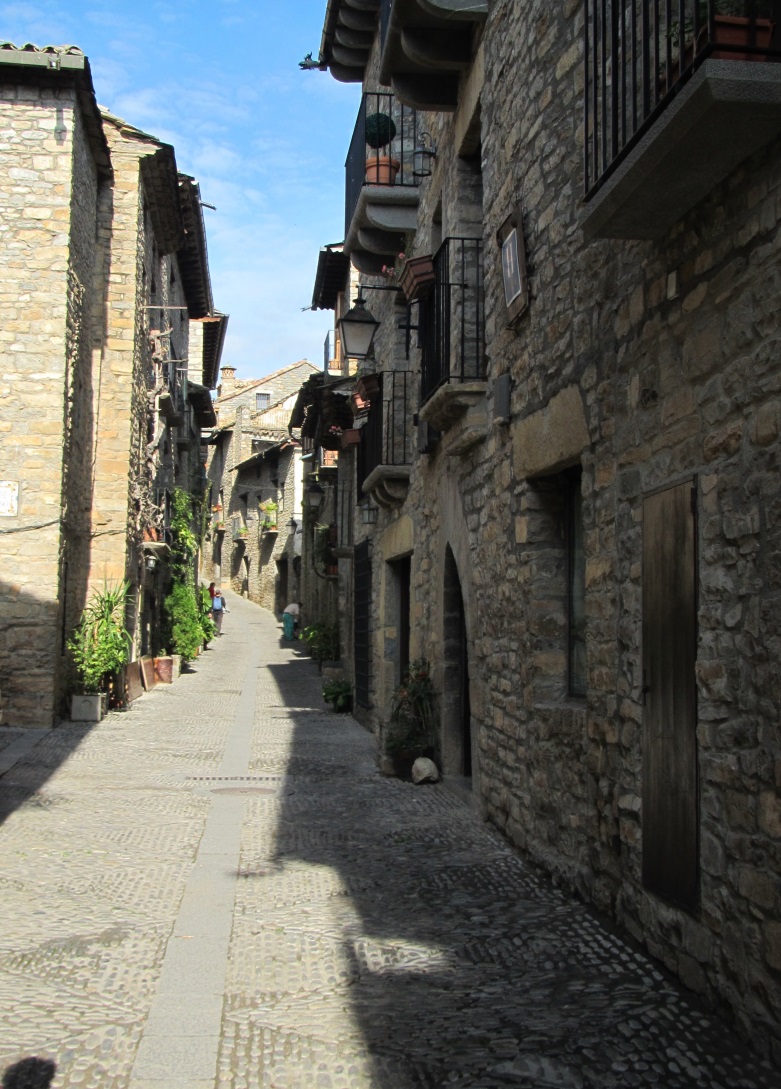 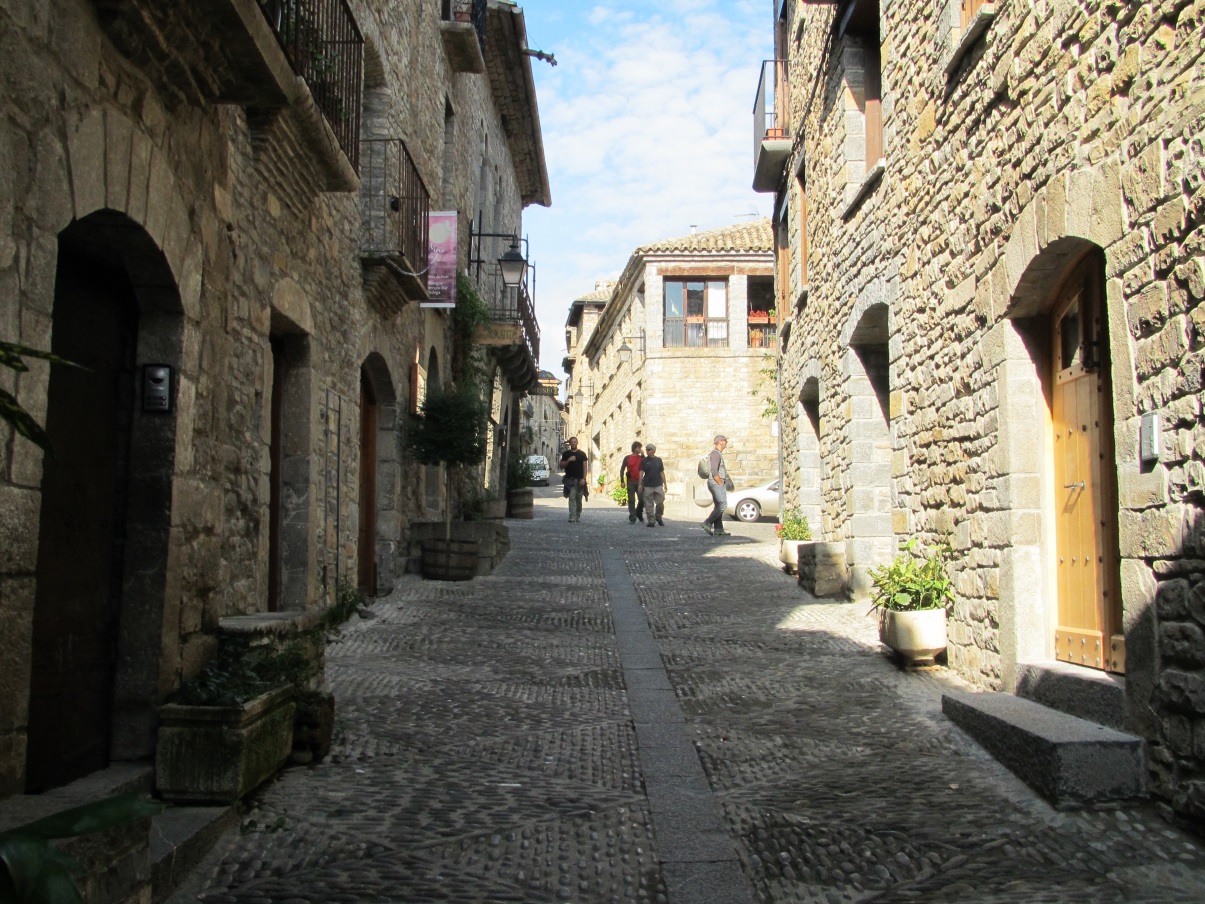 Aínsa
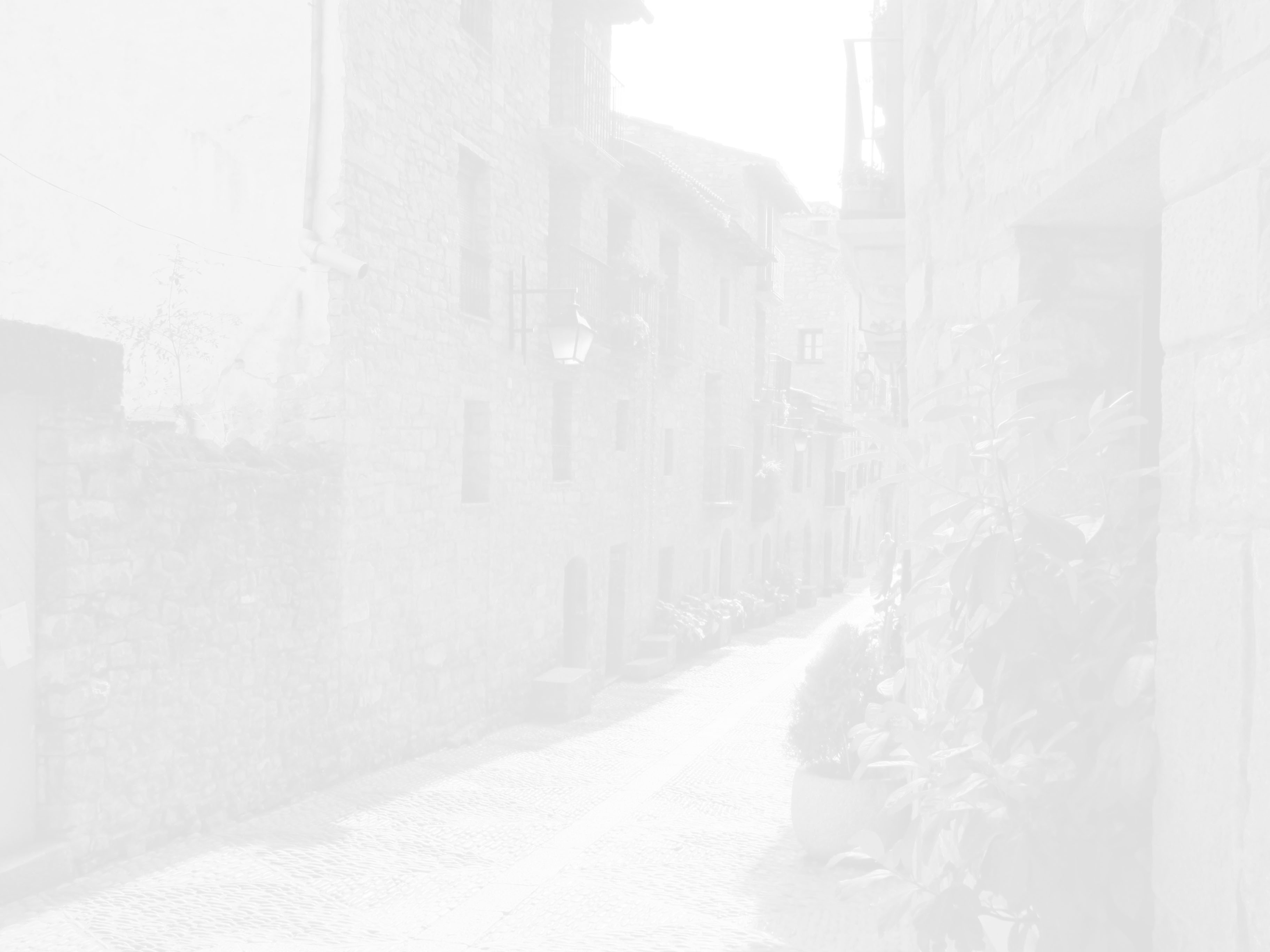 Appropriation de la rue
Plantations de rue
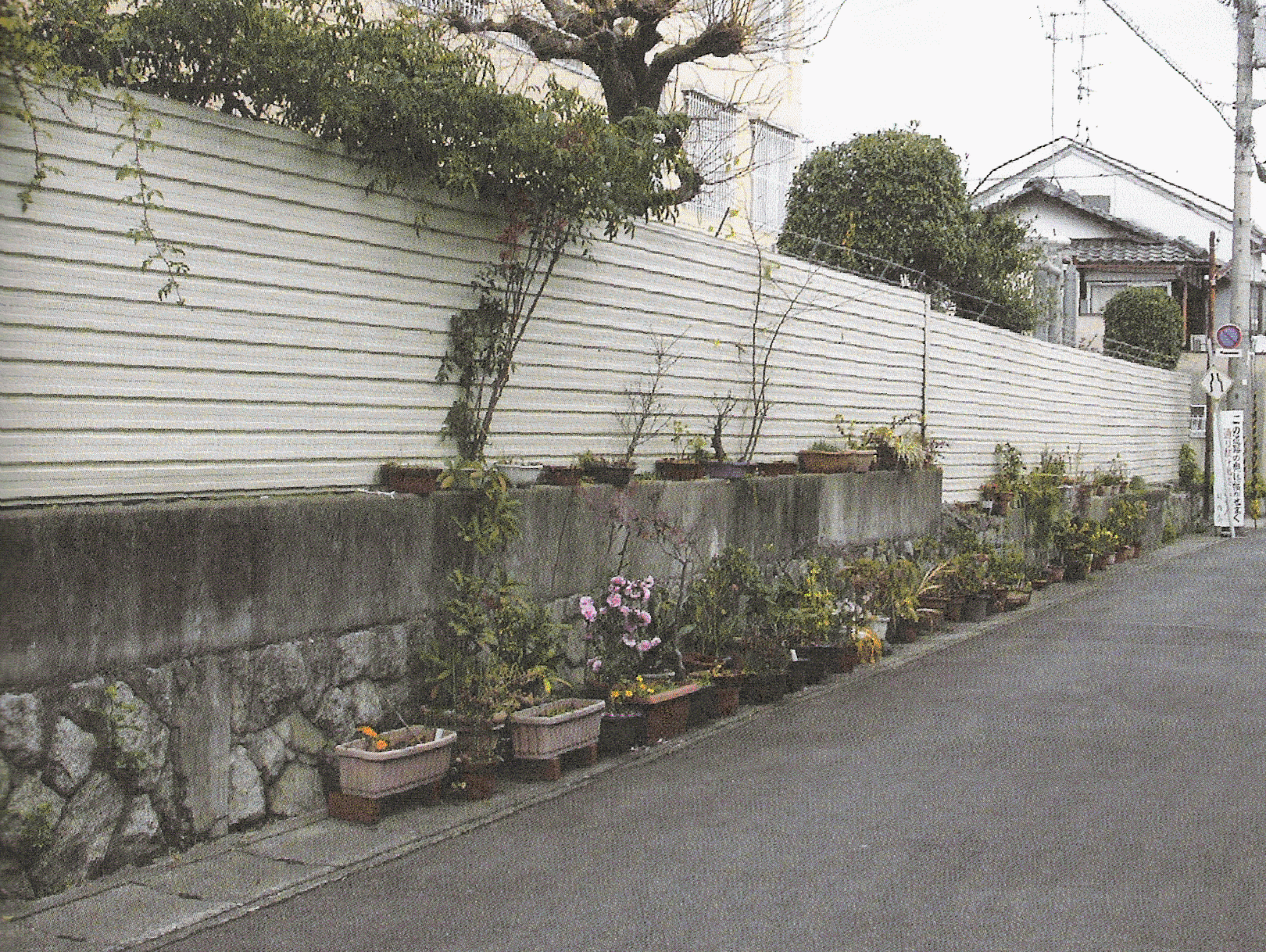 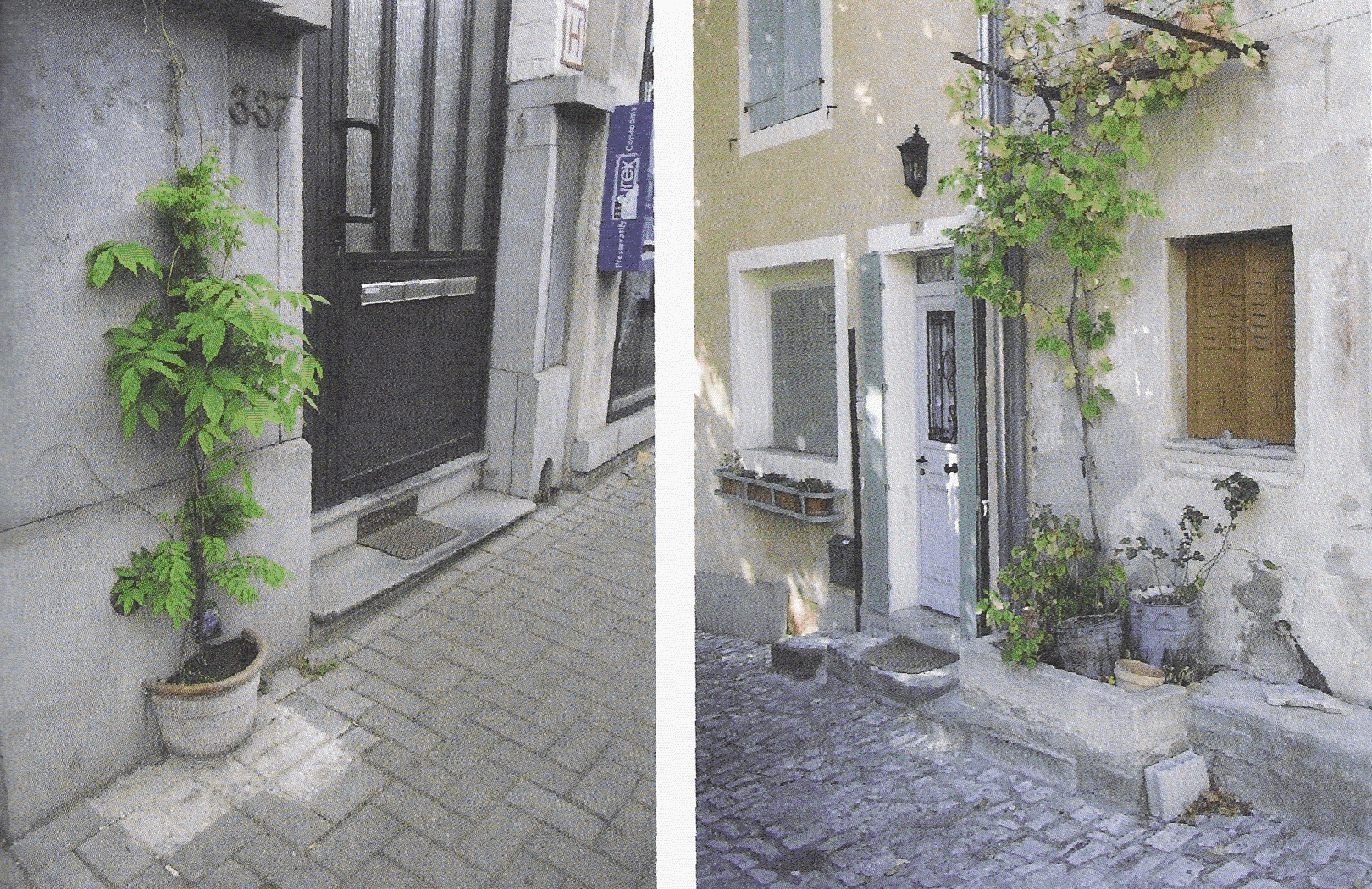 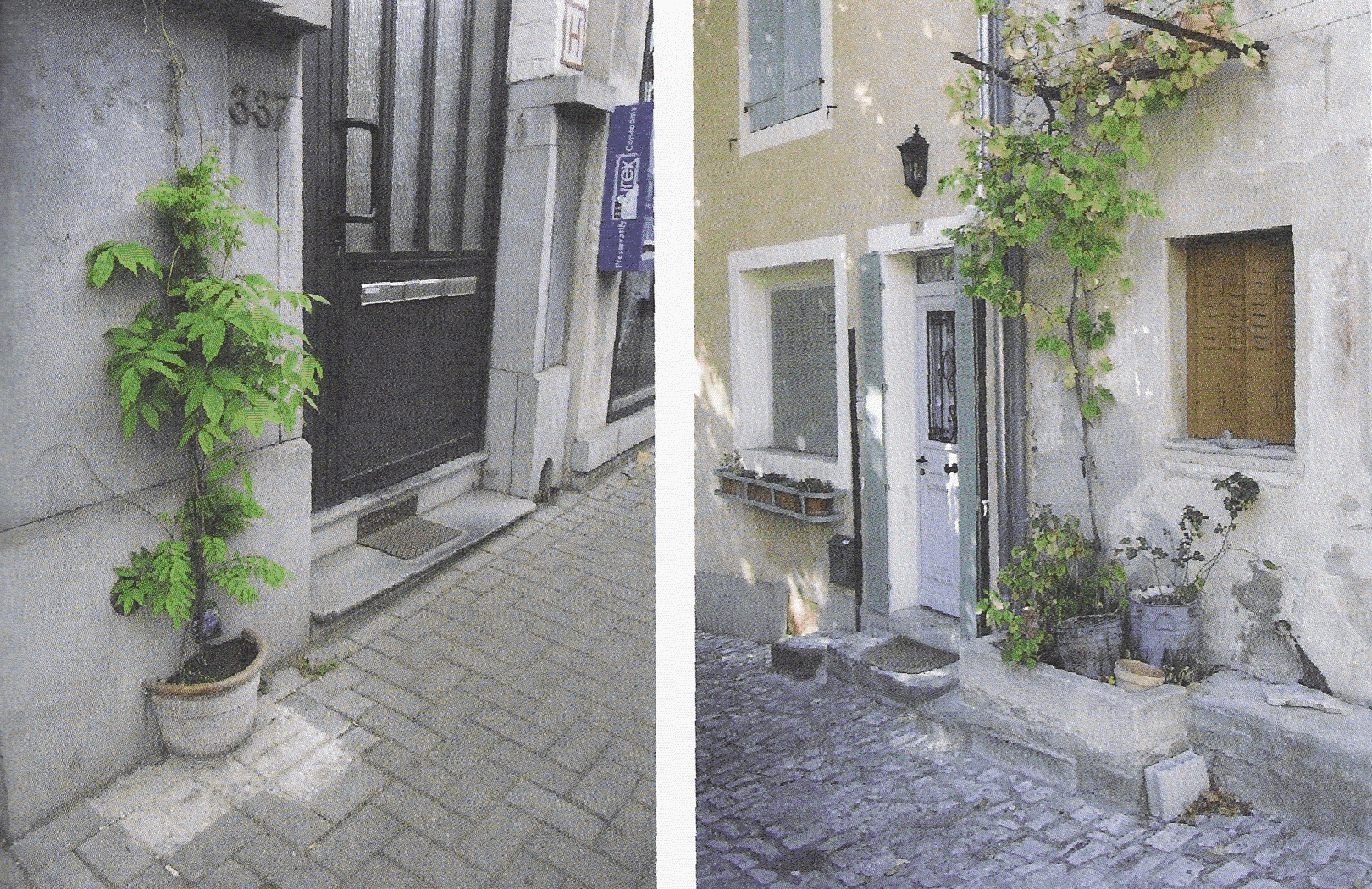 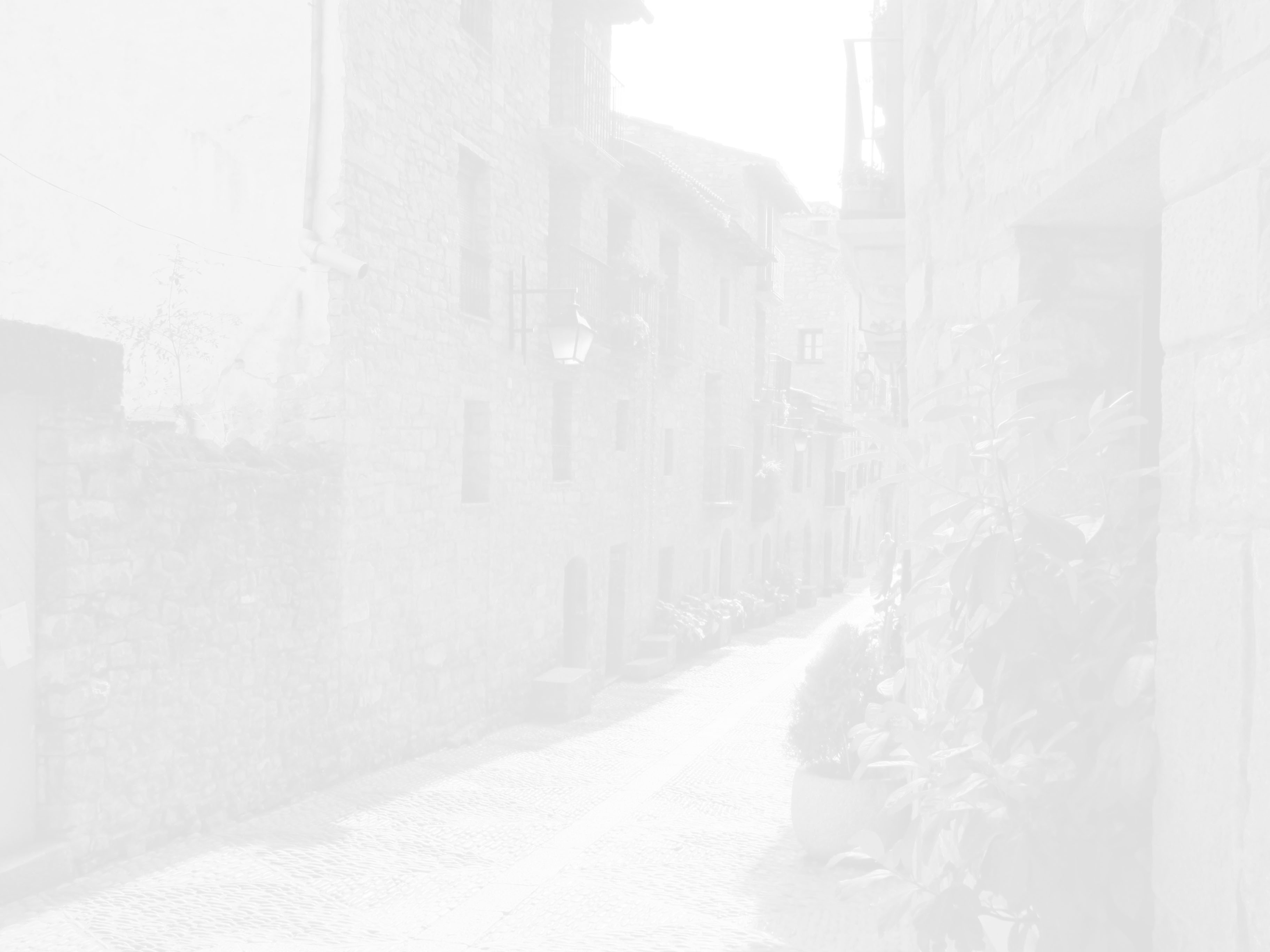 Appropriation de la rue
Parrainage d’arbres
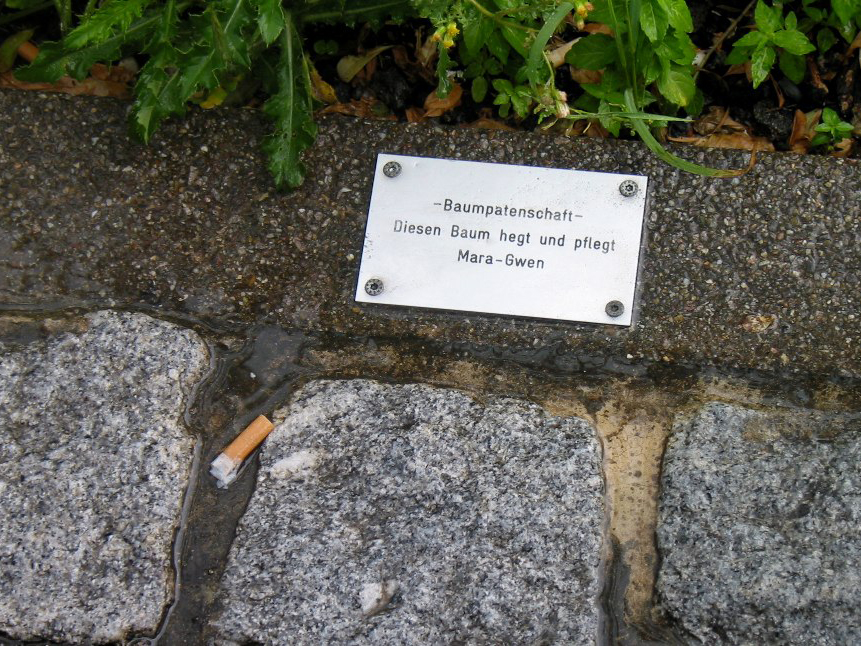 « Parrainage : cet arbre est placé sous la responsabilité de Mara – Gwen. »
Fribourg en Brisgau, quartier Riesefeld
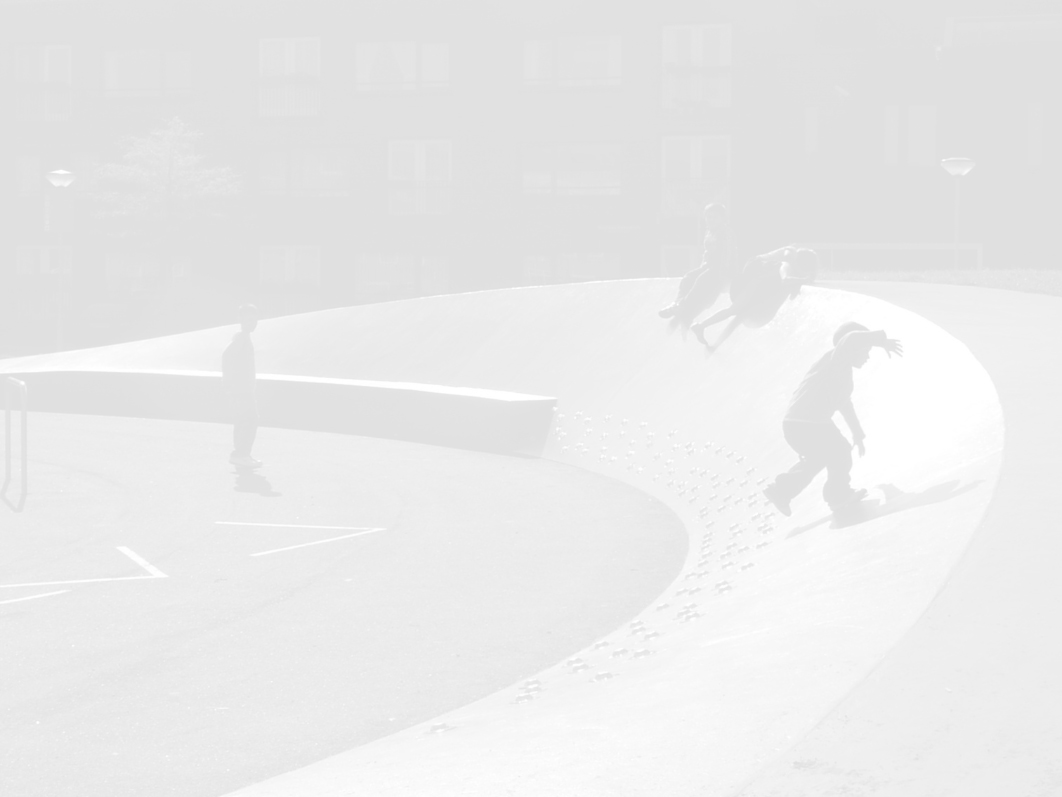 Place urbaine
Rencontrer
Se rencontrer
S’asseoir
Jouer
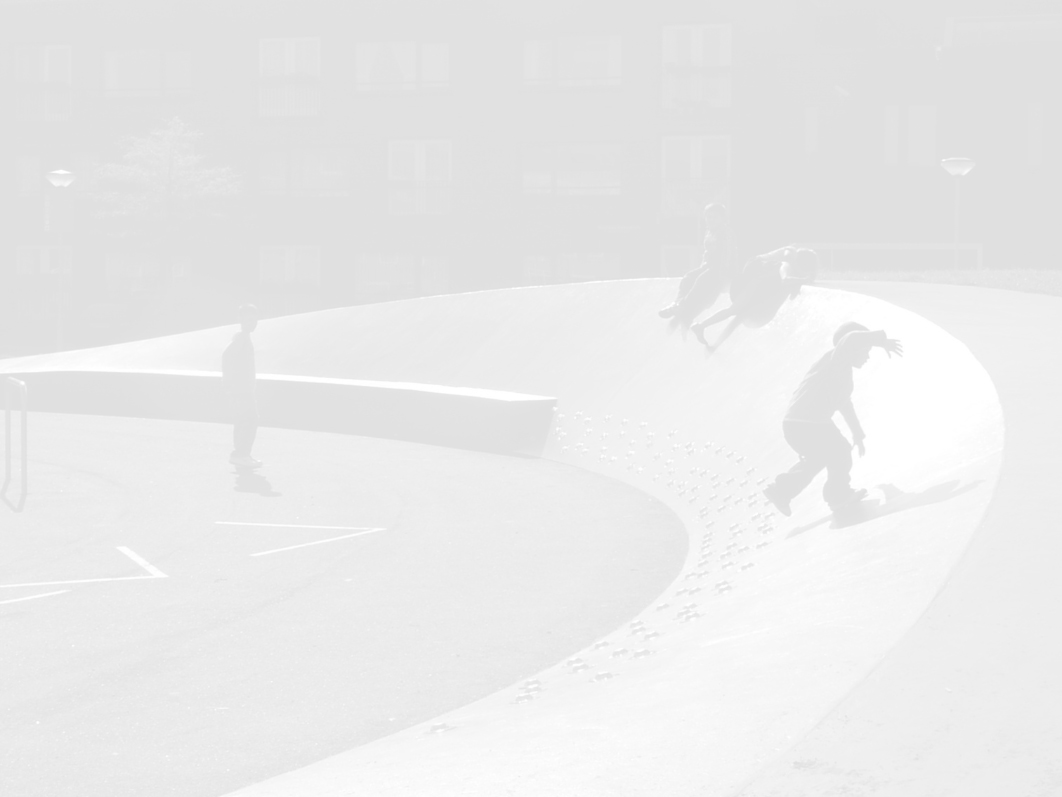 Place urbaine
Nicolaas Beetsplein
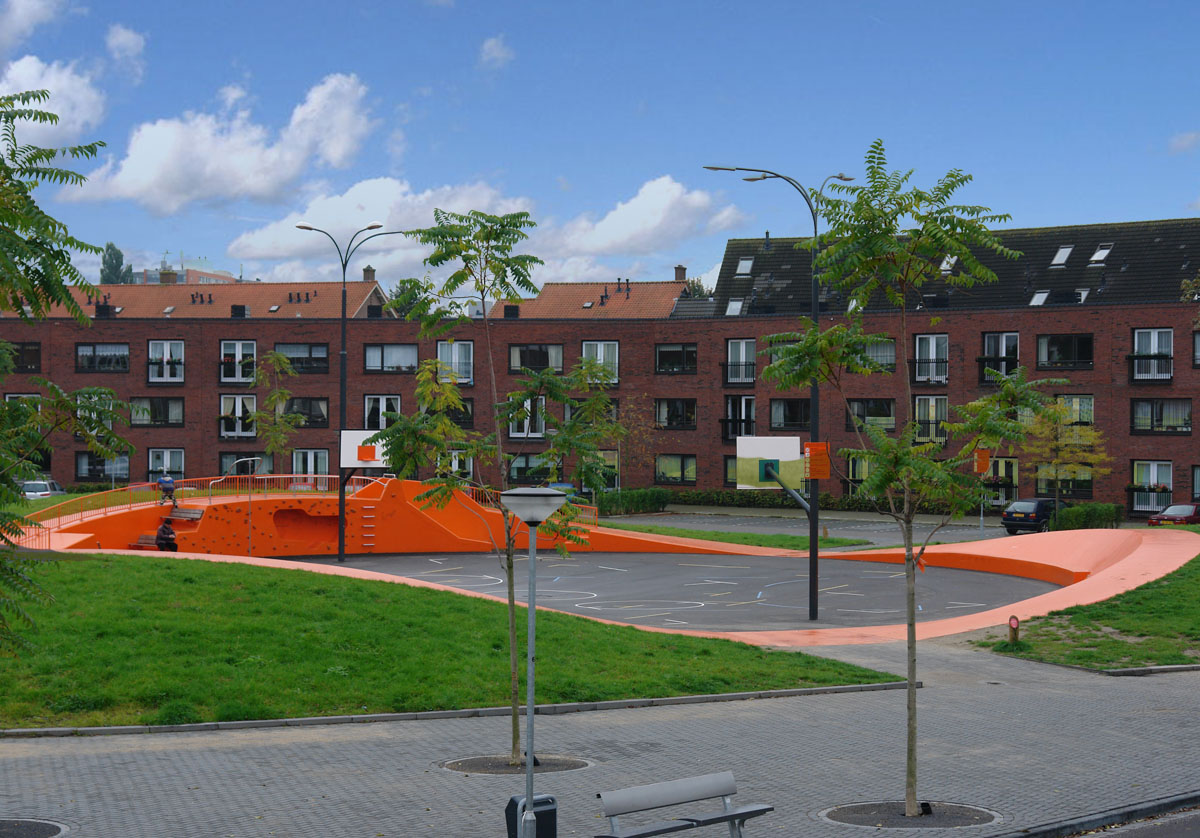 par NL Architects, Dordrecht, site web
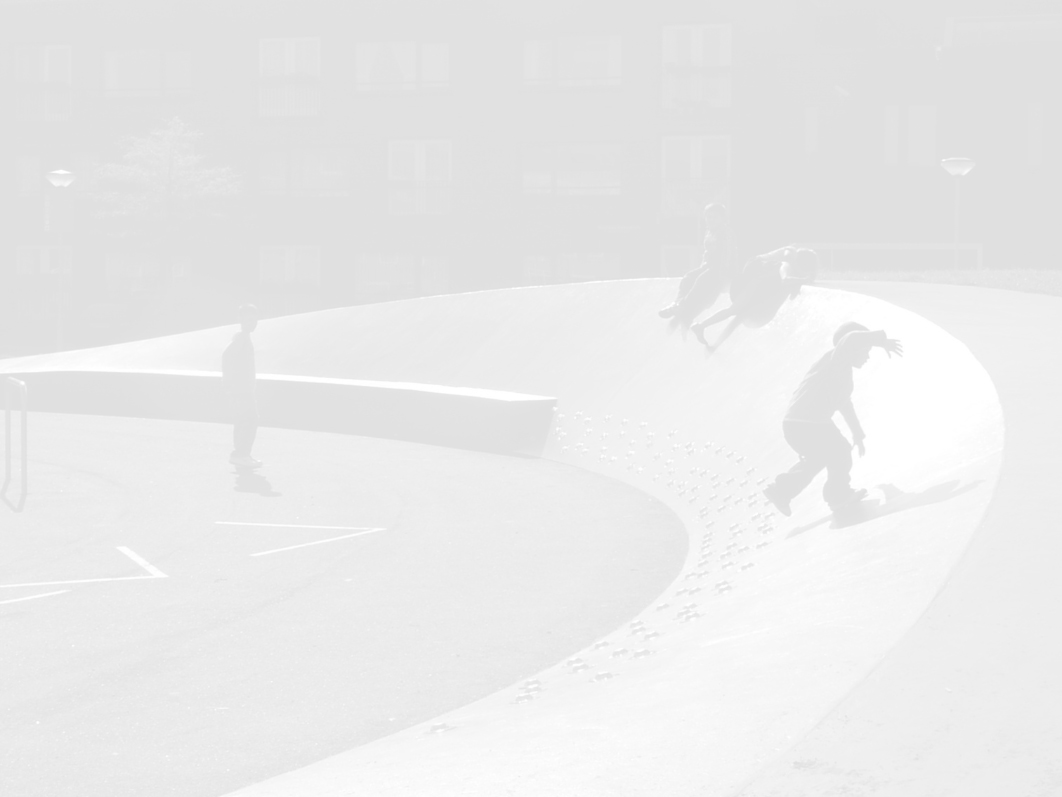 Place urbaine
Nicolaas Beetsplein
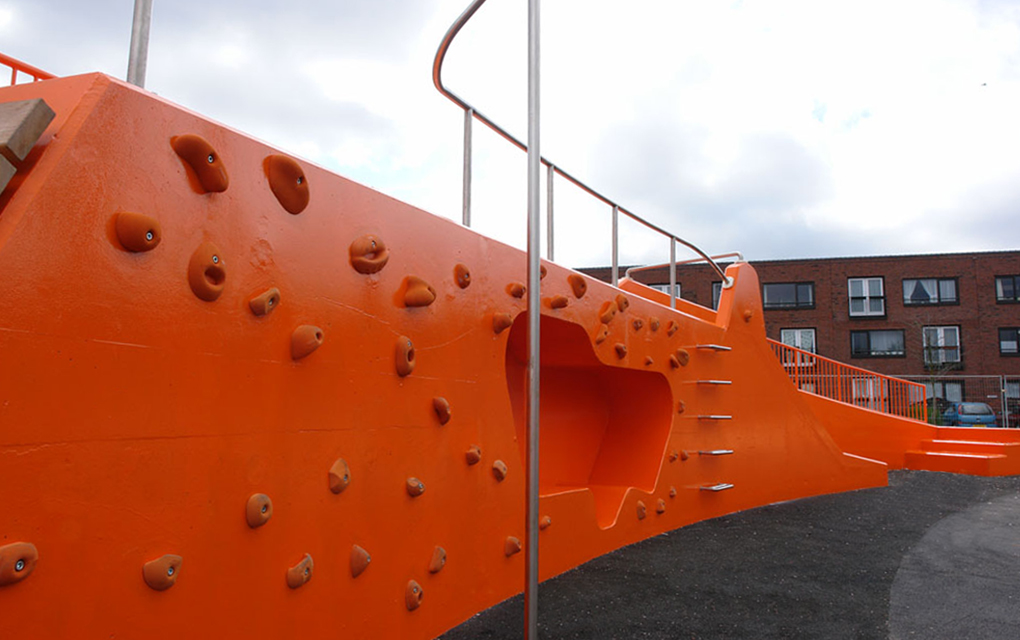 par NL Architects, Dordrecht, site web
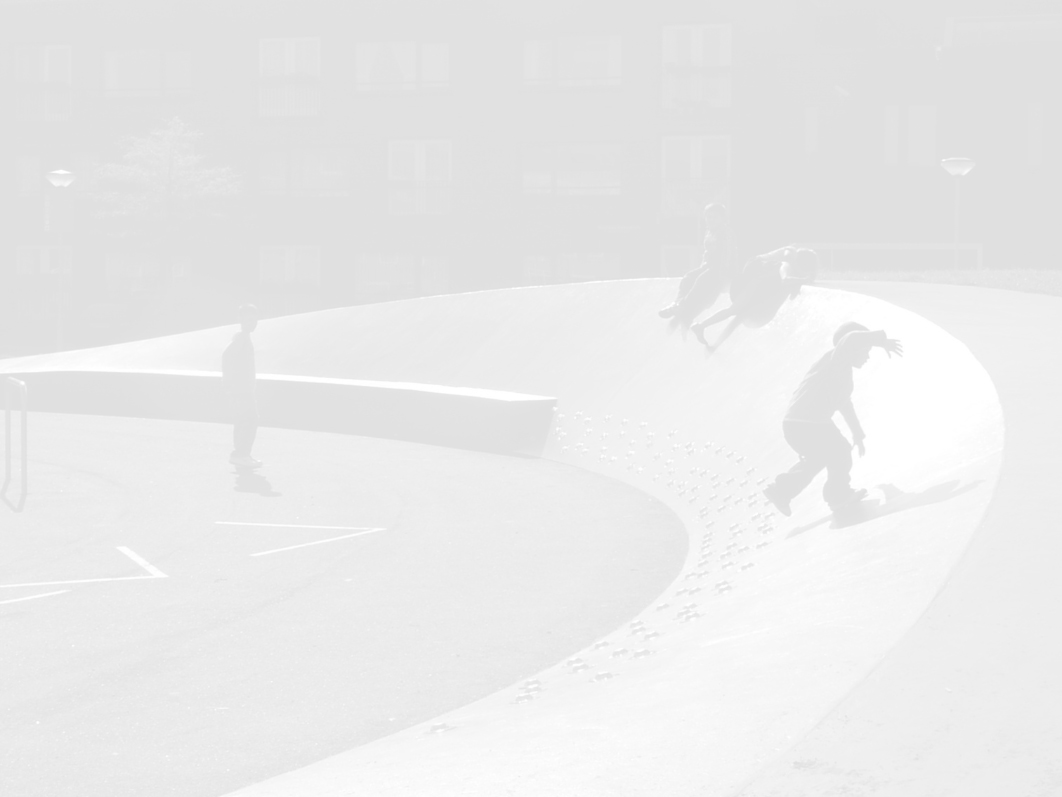 Place urbaine
Nicolaas Beetsplein
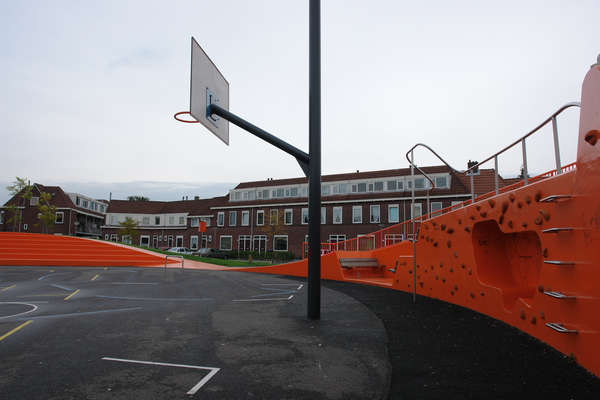 par NL Architects, Dordrecht, site web
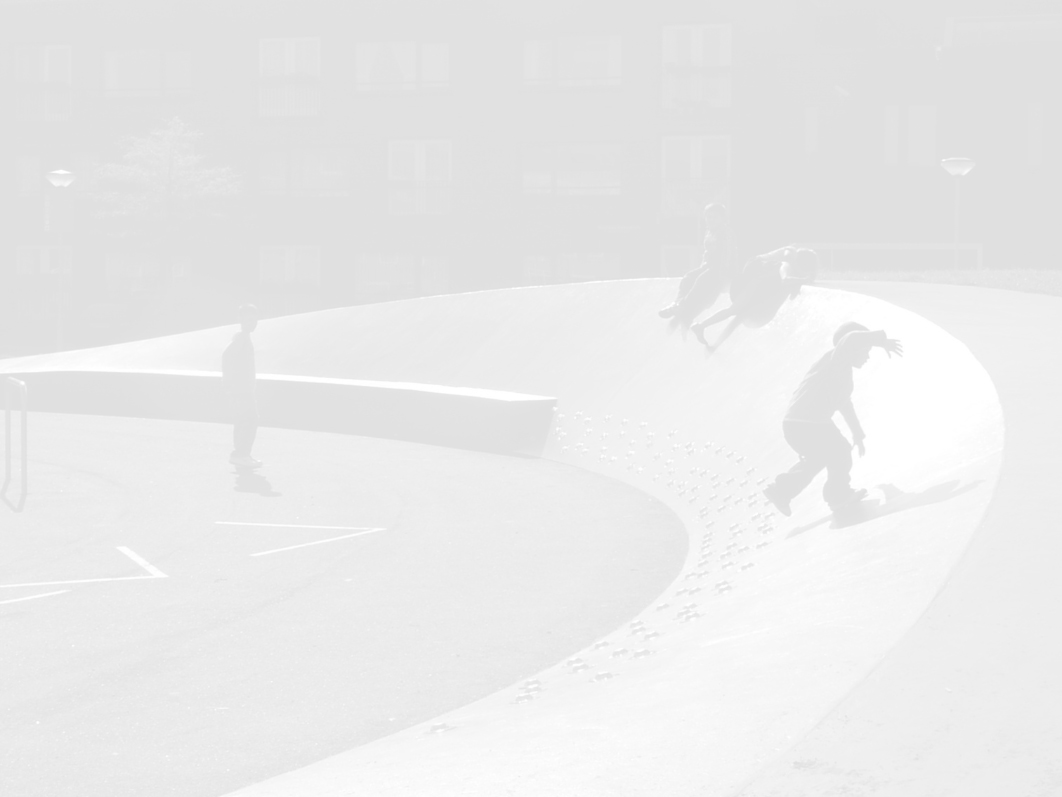 Place urbaine
Nicolaas Beetsplein
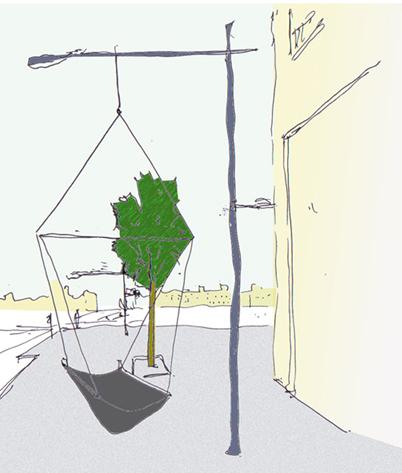 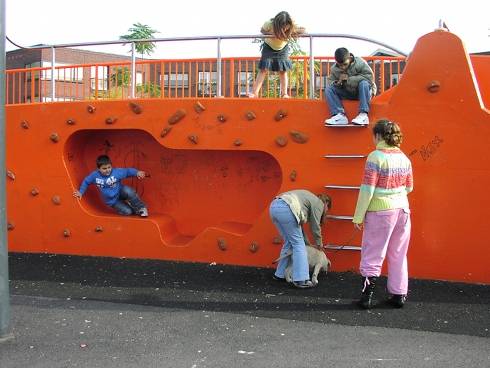 par NL Architects, Dordrecht, site web
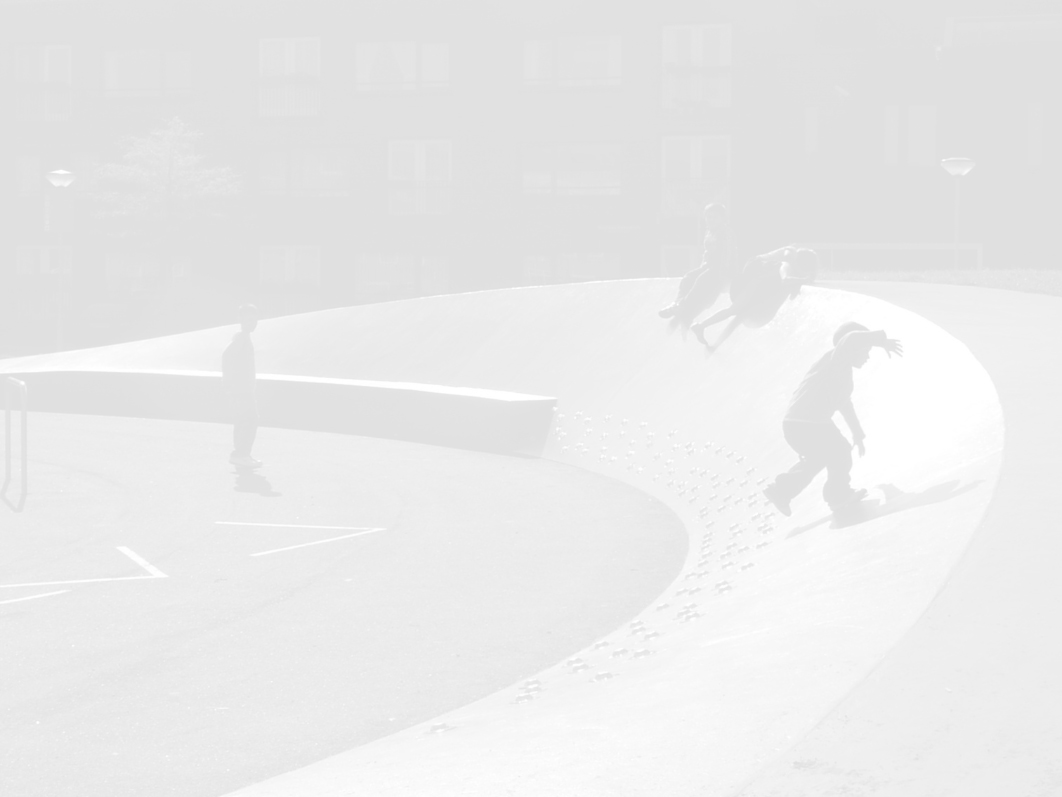 Place urbaine
Nicolaas Beetsplein
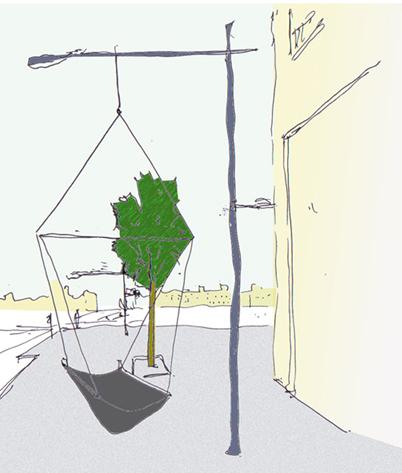 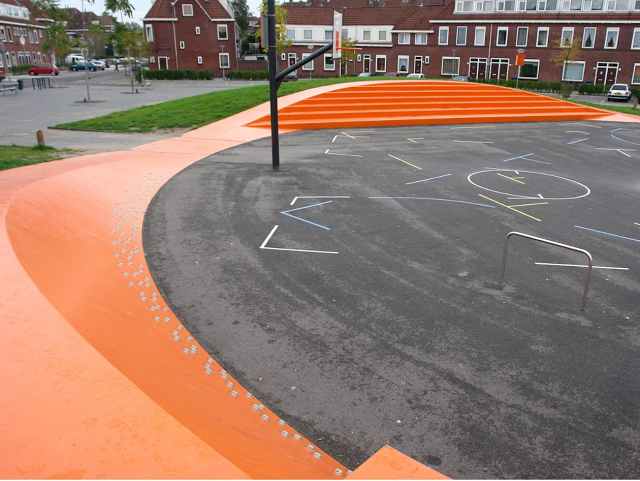 par NL Architects, Dordrecht, site web
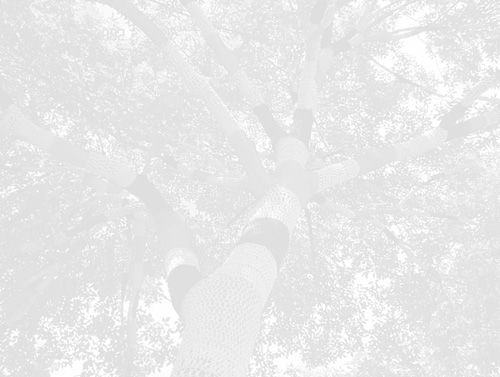 Décoration urbaine
Modifier l’espace public
Décorer l’espace public
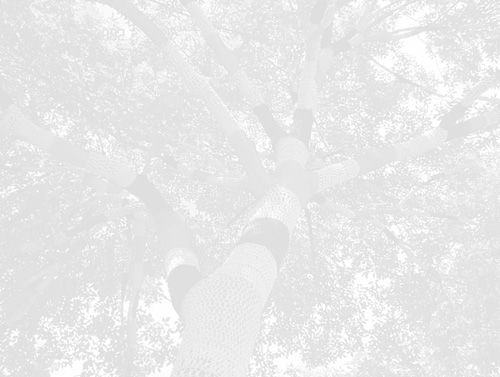 Décoration urbaine
Habiller les statues
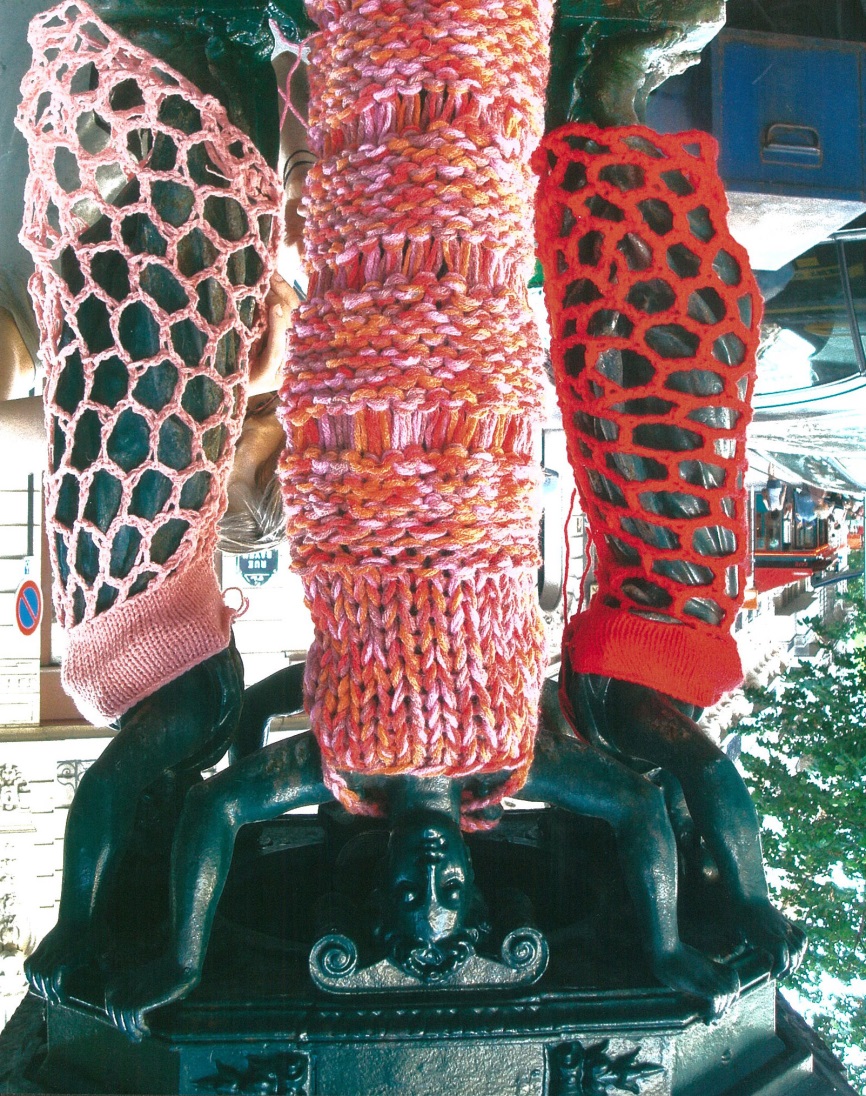 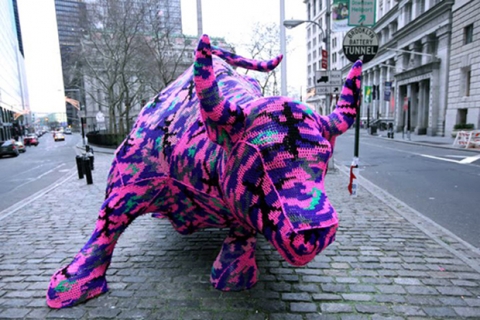 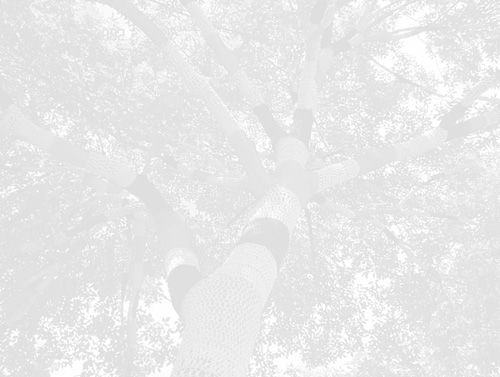 Décoration urbaine
Habiller les arbres
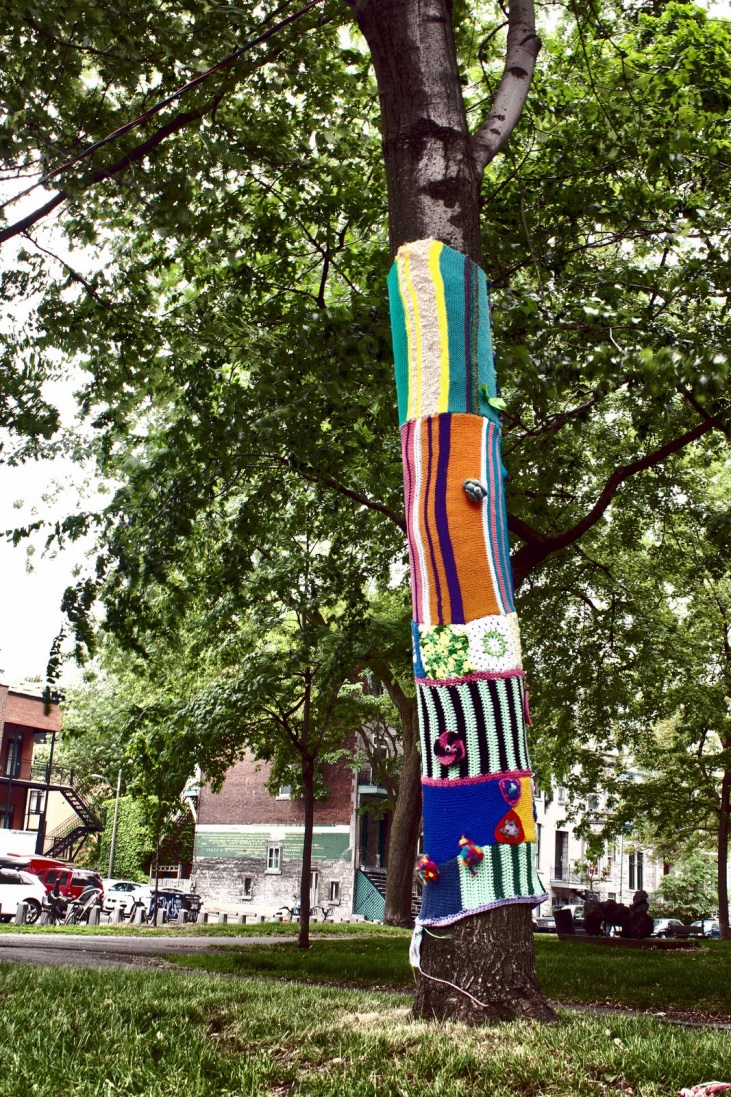 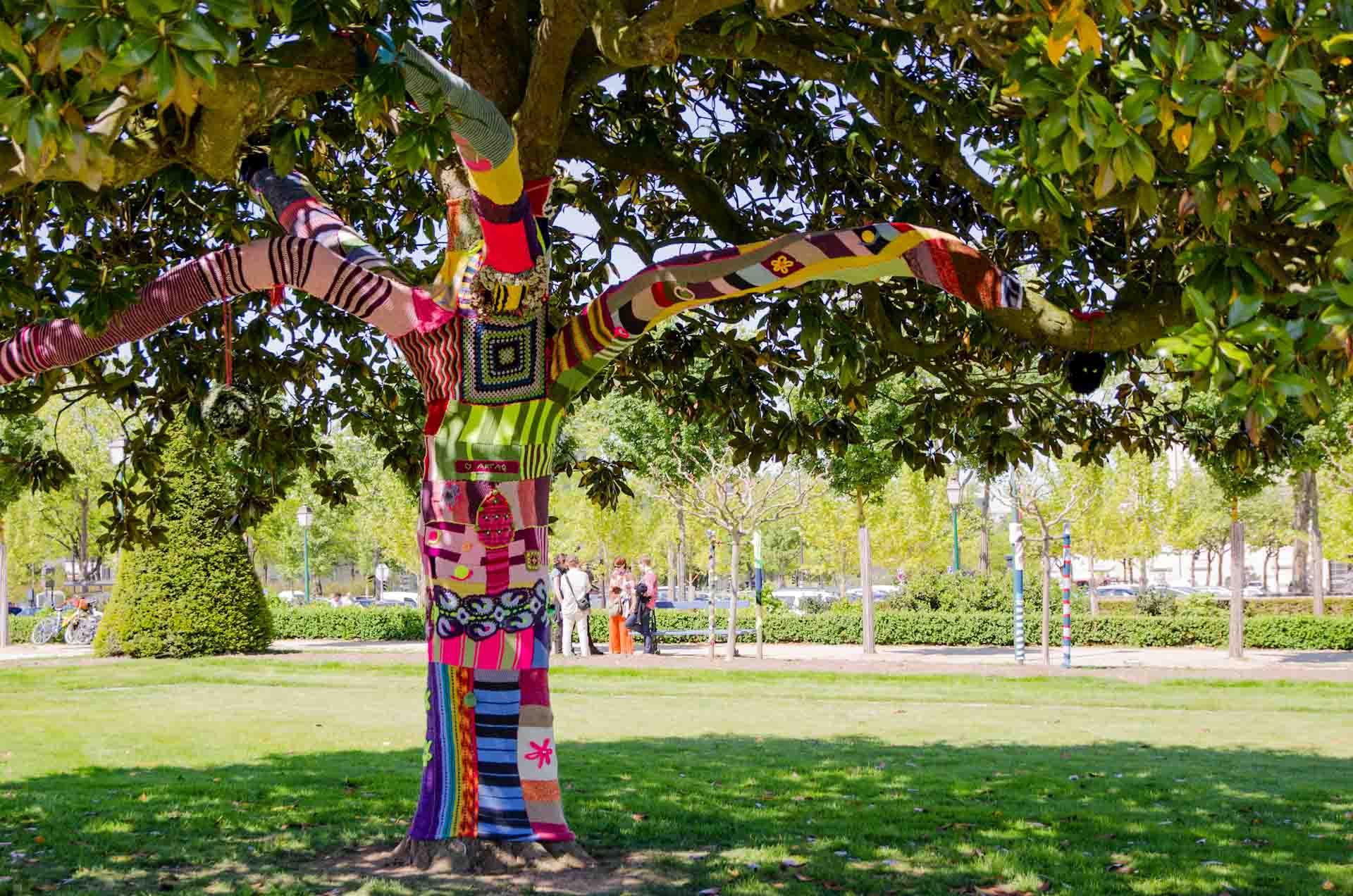 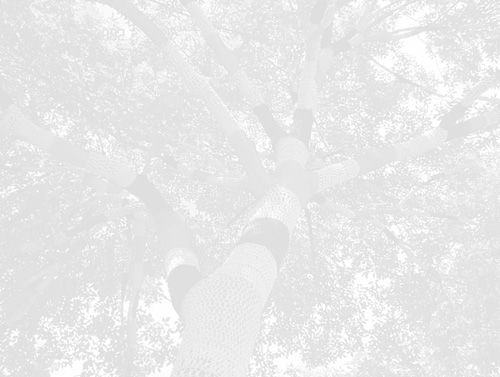 Décoration urbaine
Planter les façades
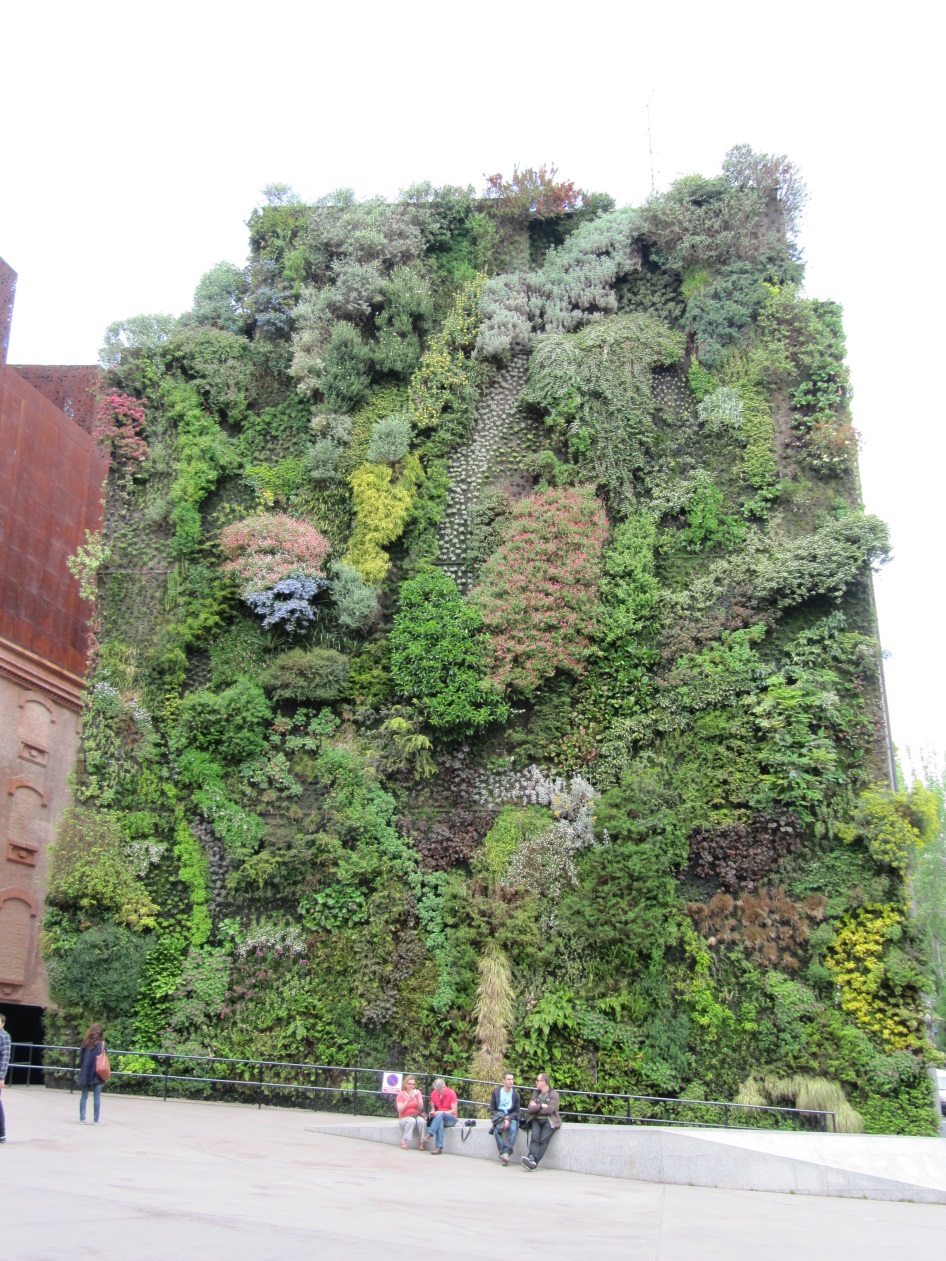 Madrid
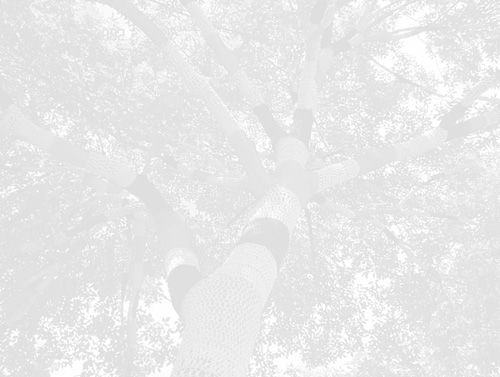 Décoration urbaine
Planter les façades
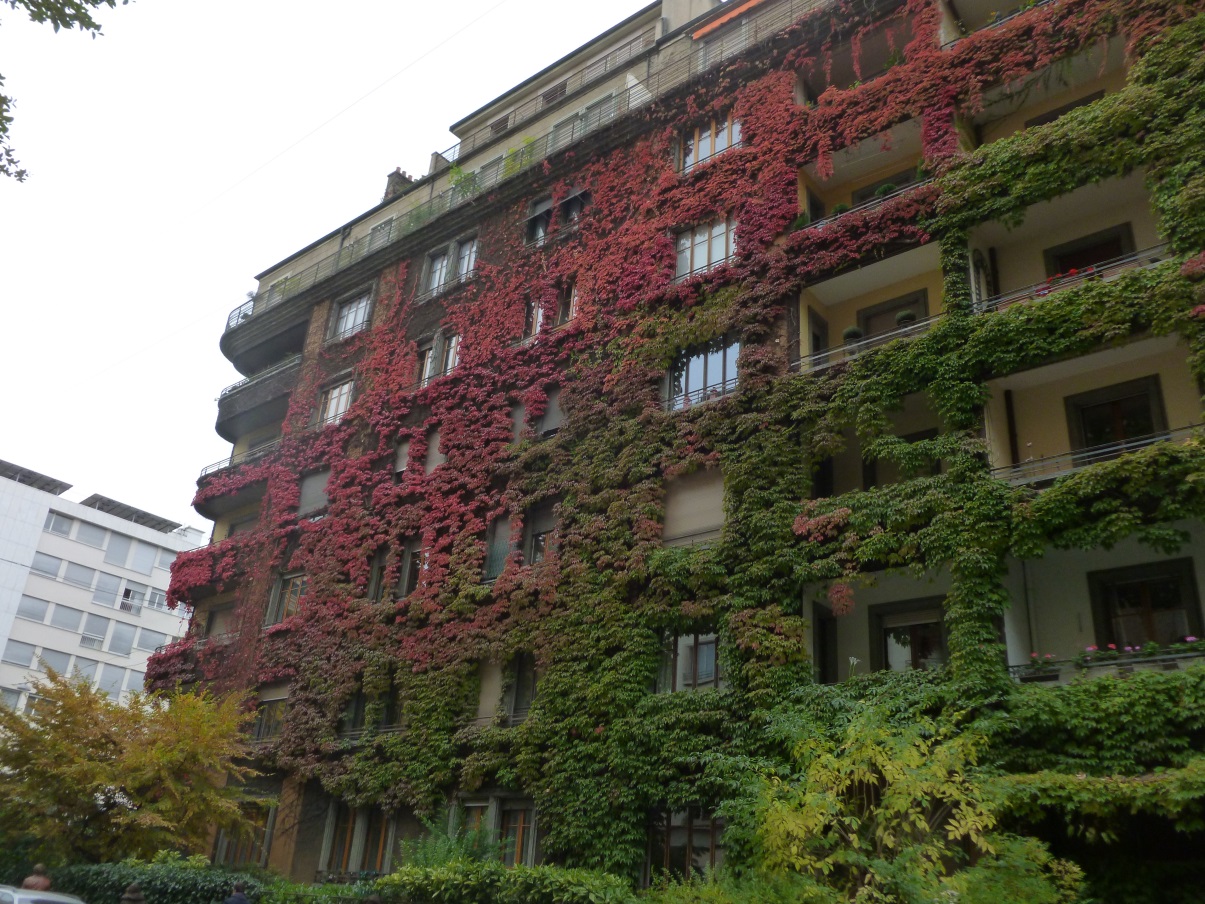 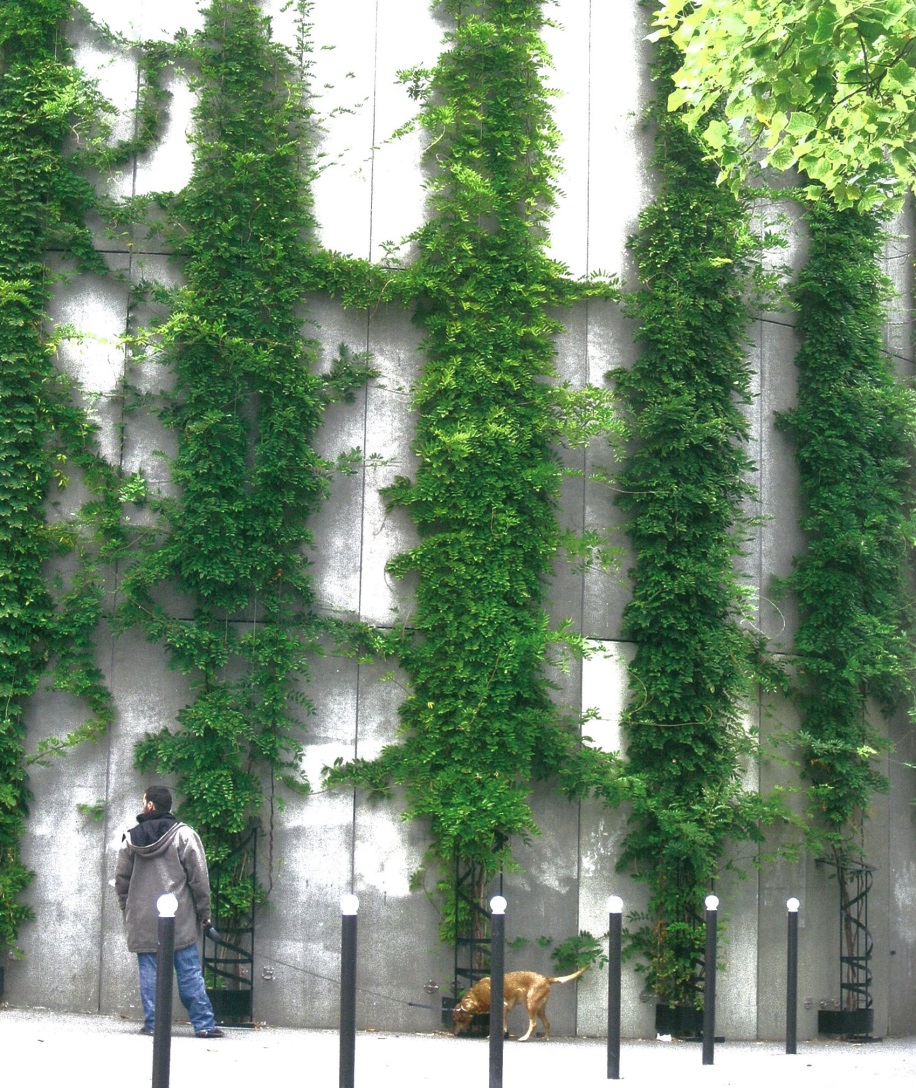 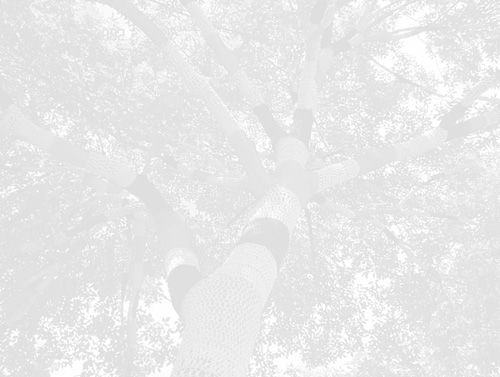 Décoration urbaine
Abat-jours dans les rues
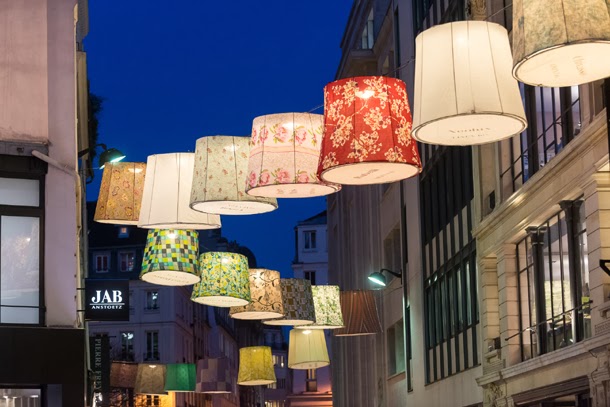 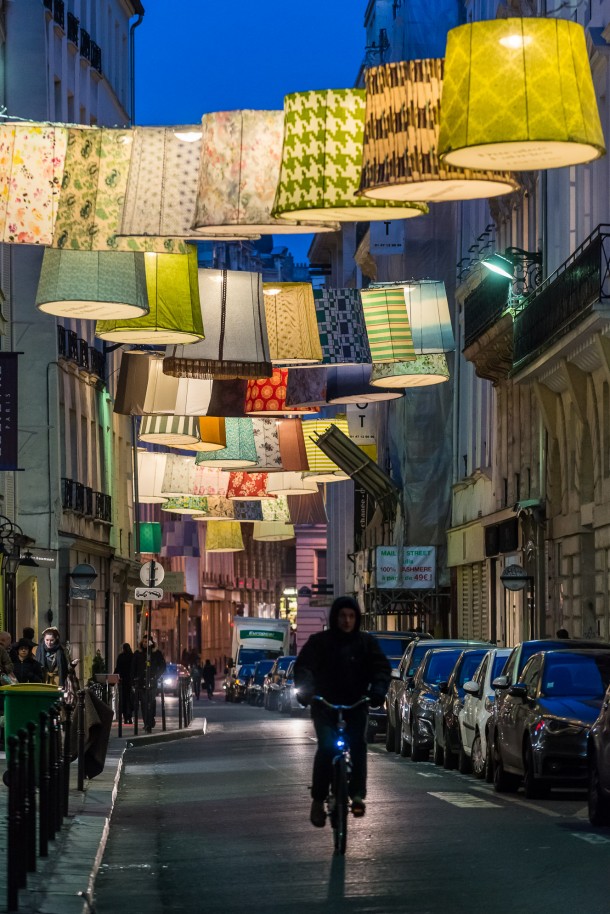 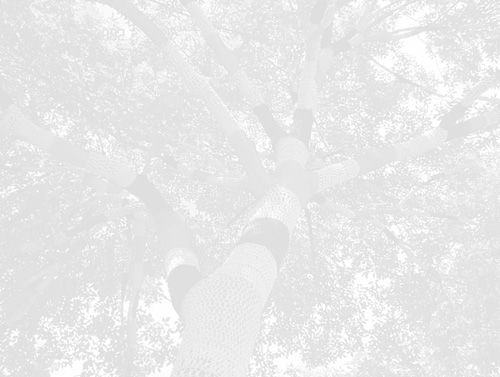 Décoration urbaine
Parapluies dans les rues
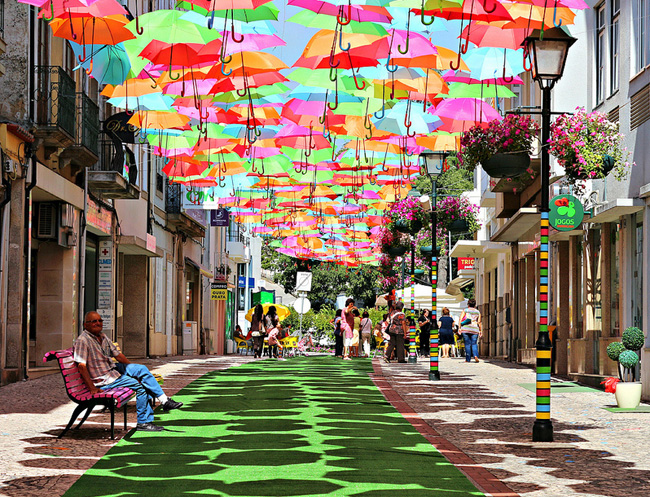 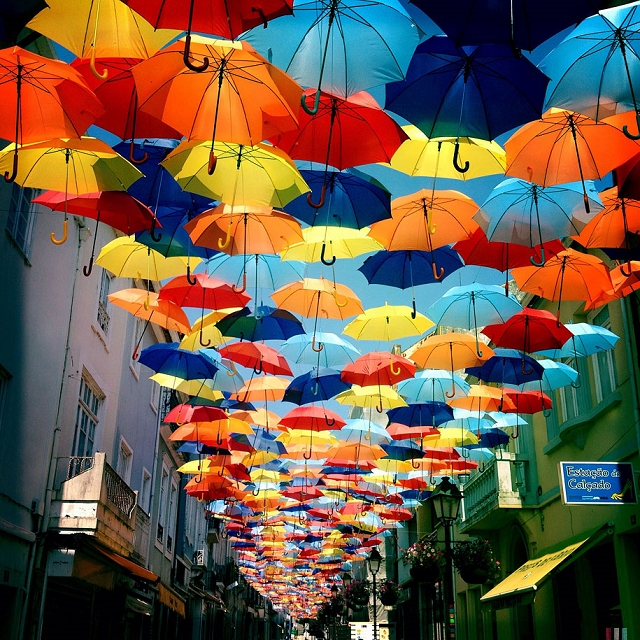 Agueda
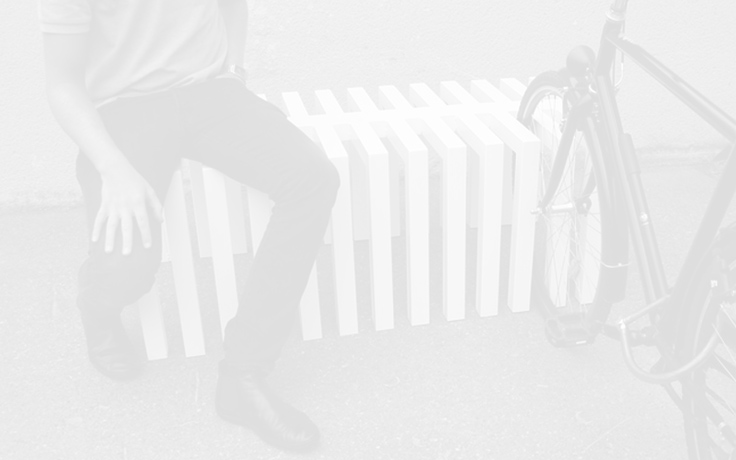 Vélos
Attacher son vélo
Décorer l’espace public
S’asseoir
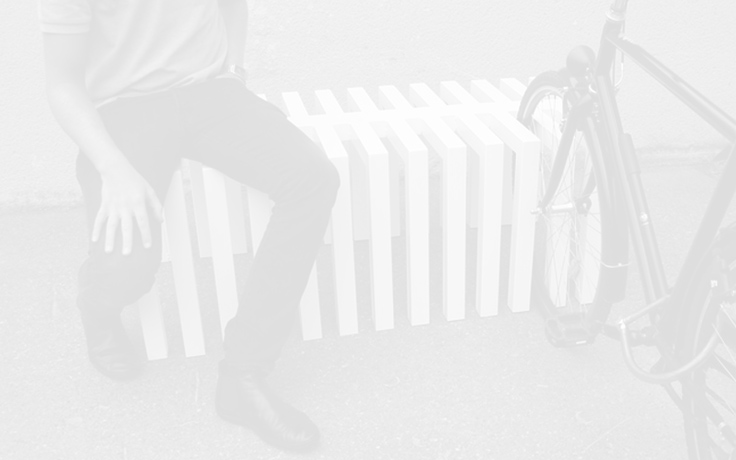 Vélos
Container à vélo
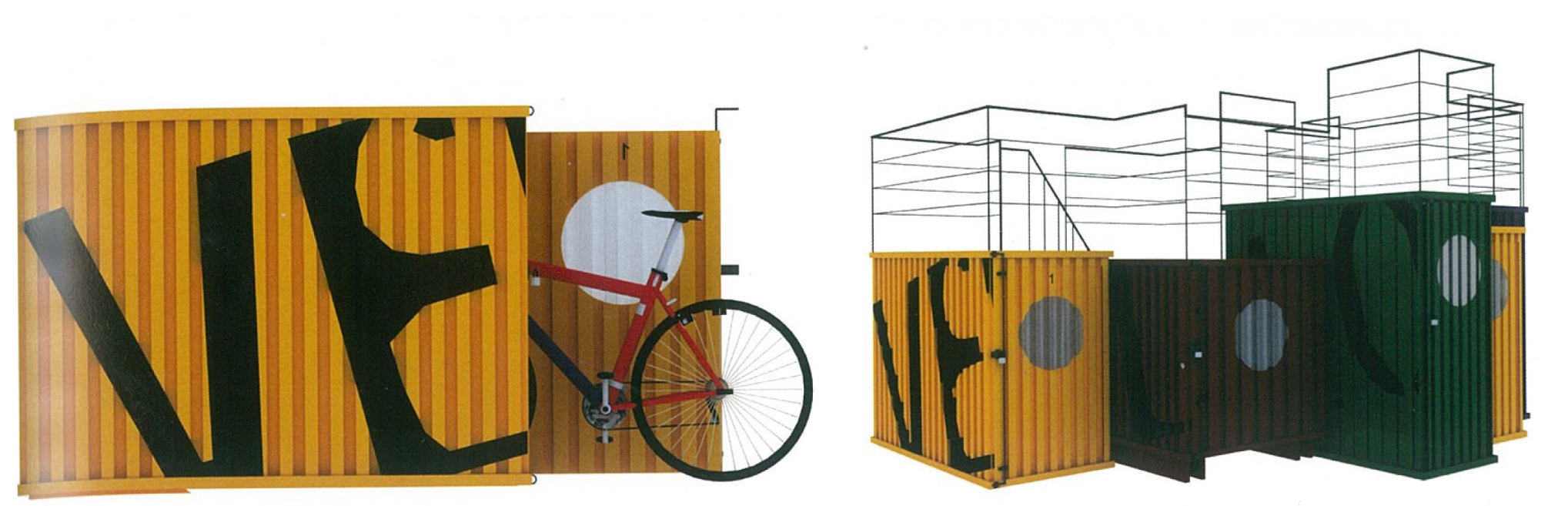 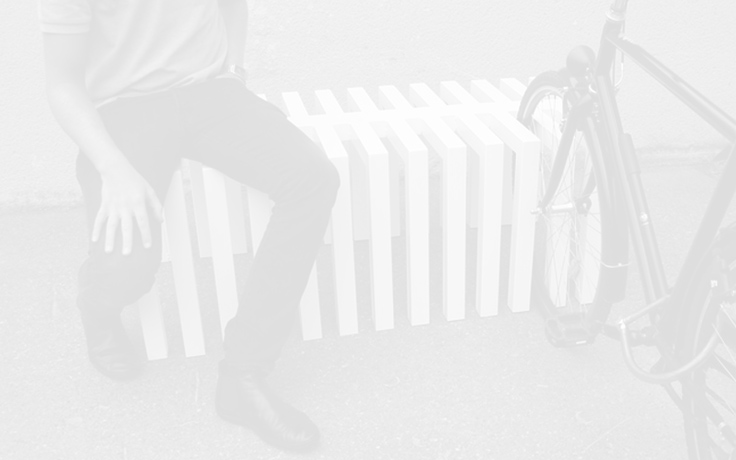 Vélos
Rack piano
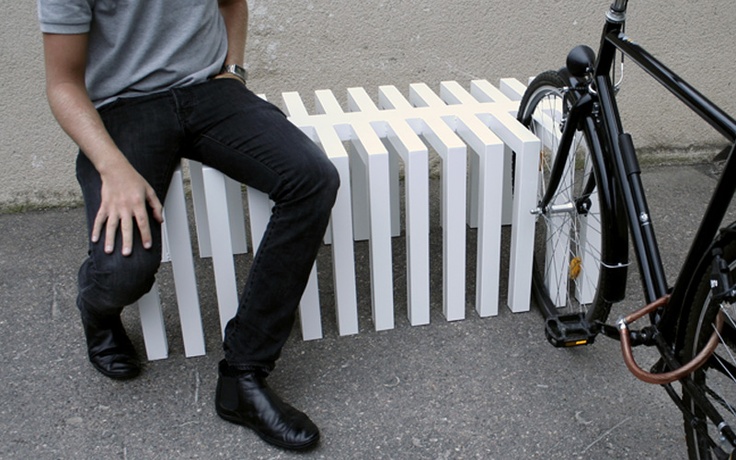 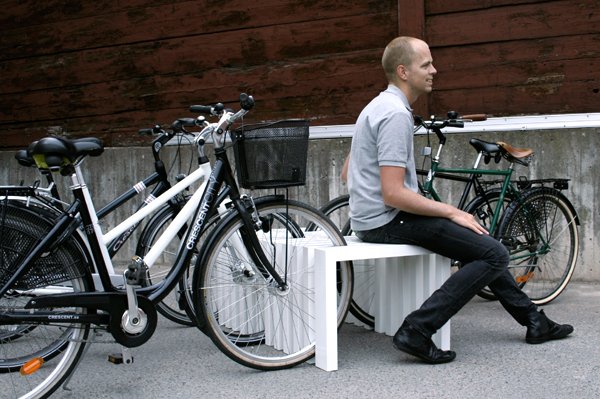 par Addi, site web
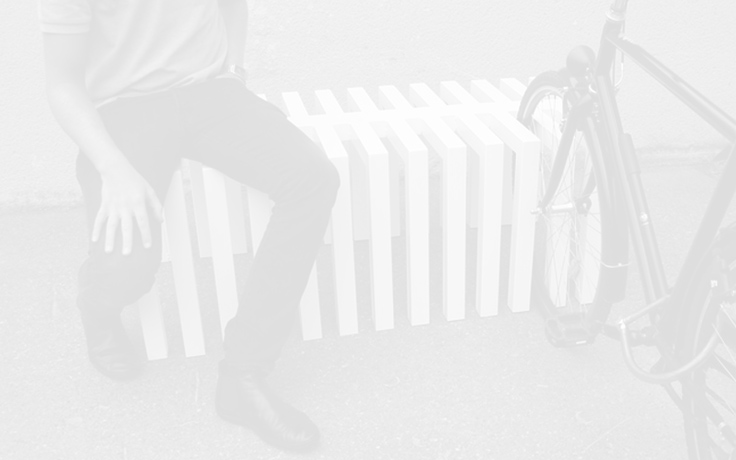 Vélos
Peigne pour vélos
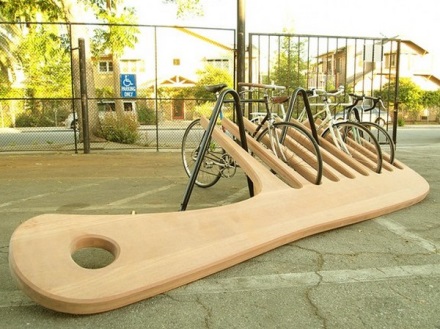